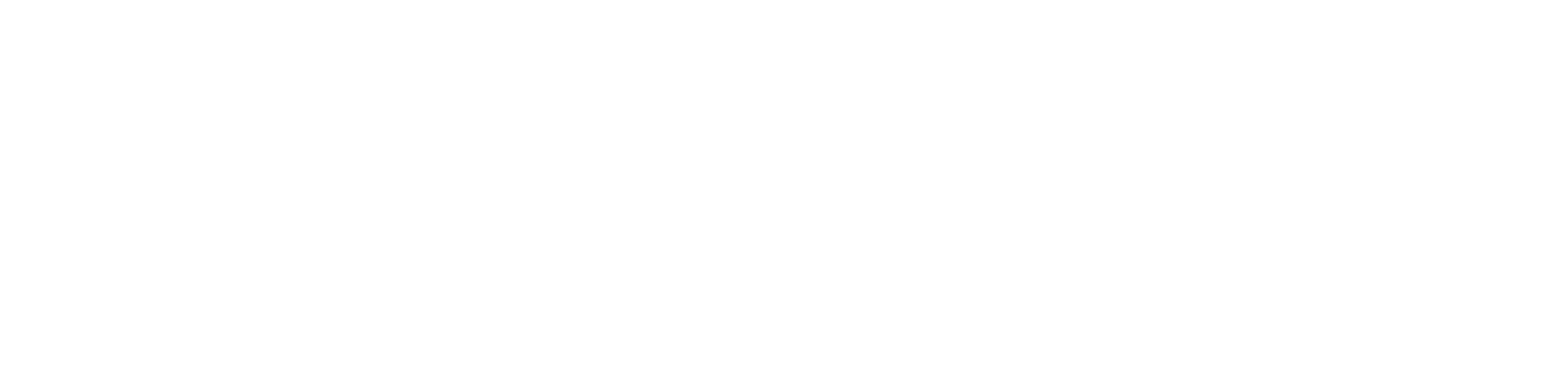 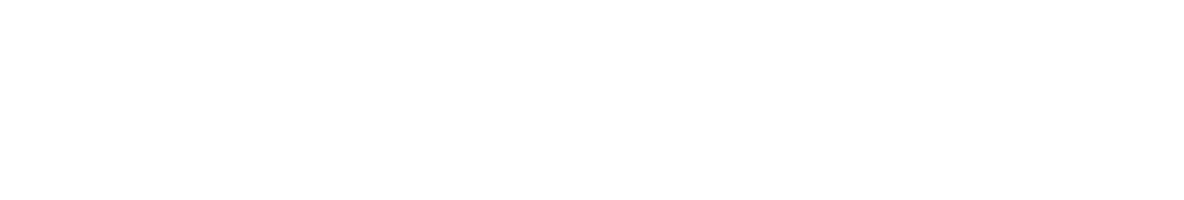 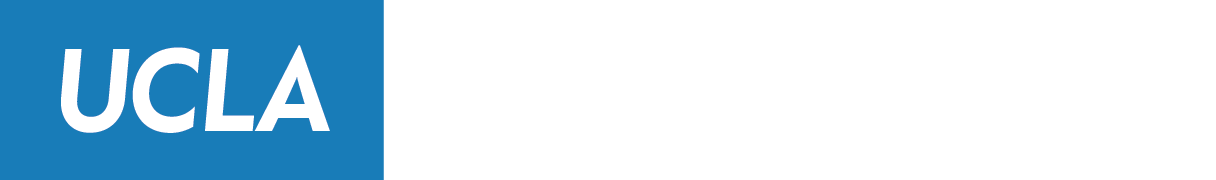 Accelerator Test Facility
Accelerator Test Facility
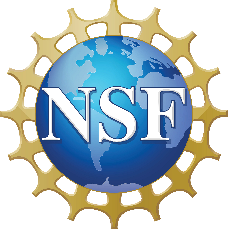 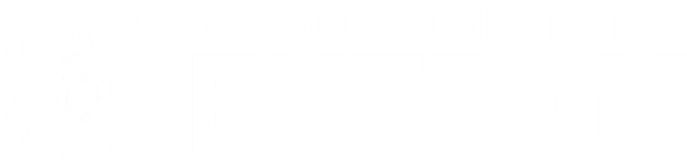 AE-99:Directional x-ray radiation produced by plasma magneto-static undulator
AE-98:Probing electron Weibel instability in optical-field ionized plasmas
UCLA: 
Chan Joshi (P.I.), Chaojie Zhang, Yipeng Wu, Mitchell Sinclair, Audrey Farrell, Zan Nie, Ken Marsh
ATF:
I. Pogorelsky, M. Fedurin, M. Babzien, M. Polyanskiy, W. Li, R. Kupfer, K. Kusche, A. Simmonds,  T. Ilardi, M. Peniera, R. Malone, G. Stenby, P. Jacob, T. Morris, K. Roy, B. Romasky, M. Long, L. Armstrong, D. Choge, M.J. Ilardi, M. Palmer (Director) 
SBU:
Irina Petrushina, Apurva Gaikwad, Navid Vafaei-Najafabadi
Supported by:
DOE, DOE-NNSA, DOE-HEP, NSF
Presenter: 
Mitchell Sinclair
Activities & Impacts Associated AE-98 & 99
Completed Publications:
Mapping the self-generated magnetic fields due to thermal Weibel instability, PNAS 119 (50), e221171 3119 (2022), C. Zhang et. al, Highlighted on the DOE’s website Jan 17, 2023
Self-organization of photoionized plasmas via kinetic instabilities, Rev. Mod. Plasma Phys. 7, 34 (2023), C. Zhang et. al
Electron Weibel instability induced magnetic fields in optical-field ionized plasmas, invited paper, Phys. Plasmas 29, 062102 (2022) C. Zhang et. al, Editor’s Pick
Ultra-short pulse generation from mid-IR to THz range using plasma wakes and relativistic ionization fronts, Z. Nie, Phys. Plasmas 28, 023106 (2021)
Work In-prep:
Thermal Weibel instability induced magnetic fields co-exist with linear wakes in laser-ionized plasmas, In-prep for Physics of Plasmas, Y. Wu et. al, available on arXiv
Characterization of the Wentzel-Kramers-Brillouin amplification limit to parametric instabilities by utilizing Backwards Stimulated Raman Scattering in a plasma density gradient, (In-prep TBD), M. Sinclair et. al.
2
Activities & Impacts Associated /w the Experiment
Conference Talks
Chaojie Zhang: 
Invited talk at the 63rd APS-DPP: Measurements of Weibel magnetic fields in optical-field ionized plasmas (2021) 
Talk at the 64th APS-DPP: Self-magnetization of CO2-produced plasmas by electron Weibel instability (2022)
Yipeng Wu: 
Talk at the 63rd APS-DPP: Generation of Mega-Gauss Magnetic Vortices (2021)
Talk at the 64th APS-DPP: Efficient generation and amplification of intense vortex and vector laser pulses via strongly coupled stimulated Brillouin scattering in plasmas (2022)
Mitchell Sinclair: 
Talk at the 51st Anomalous Absorption Conference: Testing the Applicability of the WKB Method to Parametric Instabilities in Inhomogeneous Plasmas Using Stimulated Raman Backscatter in Steep Density Gradient Plasmas (2023)
Talk at the 64th APS-DPP: Generating tunable frequency upshifts in mid-infrared laser pulses using relativistic ionization fronts (2022)
Talk at the 63rd APS-DPP: Frequency upshifting a CO2 laser pulse by collision with a relativistic ionization front (2021)
Audrey Farrell
Poster at the 64th APS-DPP: Modeling non-equilibirium Thompson Scattering for from above-threshold ionized plasma (2022)
Poster & Proceedings at the 20th AAC Workshop:  Thomson scattering diagnostics of nonthermal plasma from particle-in-cell simulations (2022)
3
Covid-19 Pandemic Impacts
Impacts to AE-98 & AE-99

No Experimental Campaign in 2020
4
March 26, 2024
5
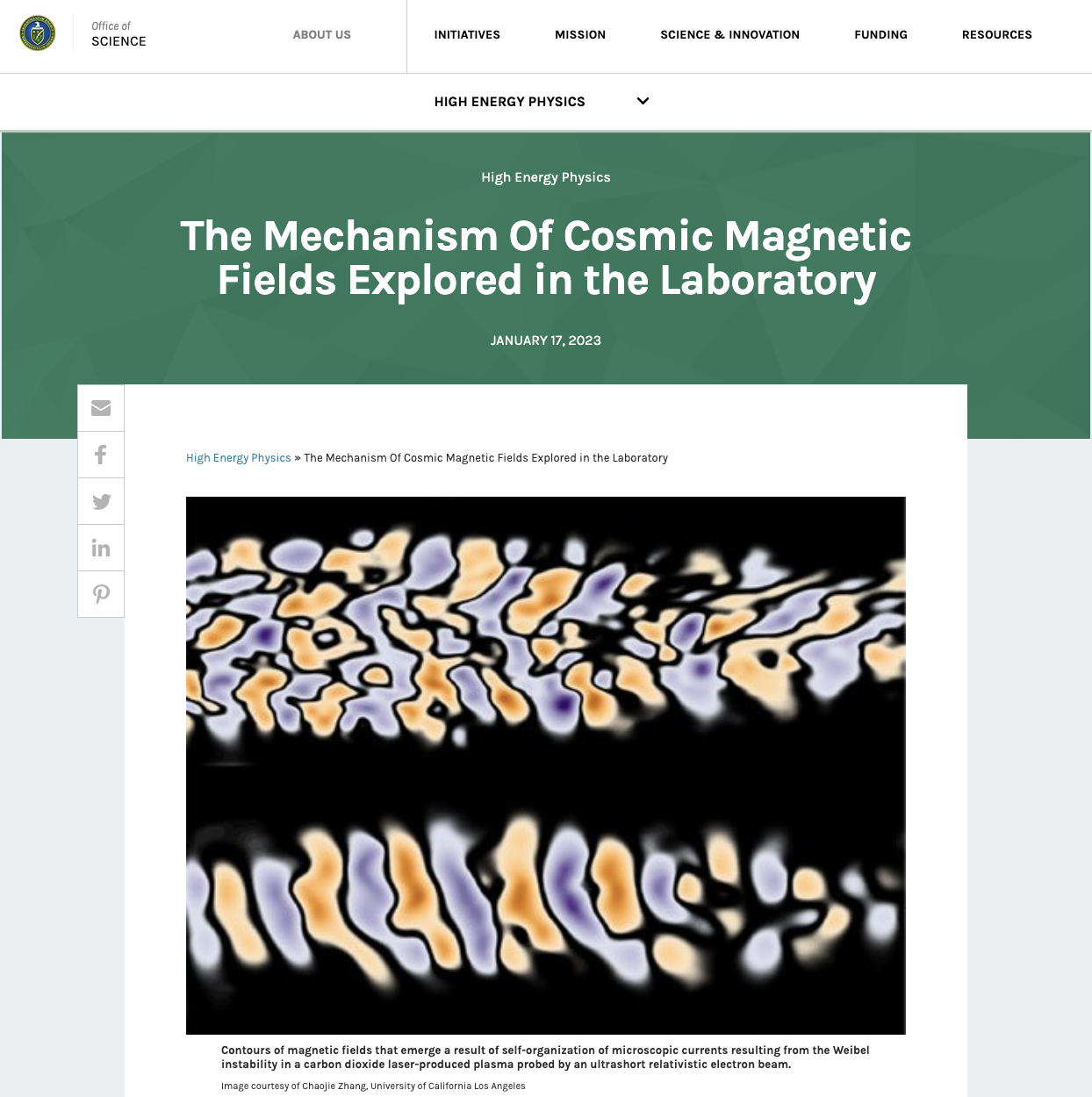 Our experiment done in 2021, published in PNAS and highlighted on the DOE website
AE-98 closeout Probing electron Weibel instability in optical-field ionized plasmas
PI’s: ChaoJie Zhang and Chan Joshi (UCLA)
Collaborators:
Yipeng Wu, Audrey Farrell, Mitchell Sinclair, Ken Marsh, Warren B. Mori (UCLA)

Irina Petrushina, Apurva Gaikwad, Navid Vafaei-Najafabadi (SBU/ATF) 

I. Pogorelsky, M. Fedurin, M. Babzien, M. Polyanskiy, W. Li, R. Kupfer, K. Kusche, A. Simmonds,  T. Ilardi, M. Peniera, R. Malone, G. Stenby, P. Jacob, T. Morris, K. Roy, B. Romasky, M. Long, L. Armstrong, D. Choge, M.J. Ilardi, M. Palmer (Director) (ATF)
Thank you so much!
Acceleration: Collisionless shock1
Light source: Gamma ray flash2
Energy: Laser-driven fusion3
Weibel instability is relevant in many lab and astrophysical plasmas
An important mechanism for self-magnetization of many laboratory and astrophysical plasmas
Its unambiguous demonstration remains a challenge
Mediate collisionless shocks (possible accelerator for cosmic rays) 
Generate bright gamma ray flashes (novel light sources)
Affect energy deposition in the fast ignition scenario (energy)
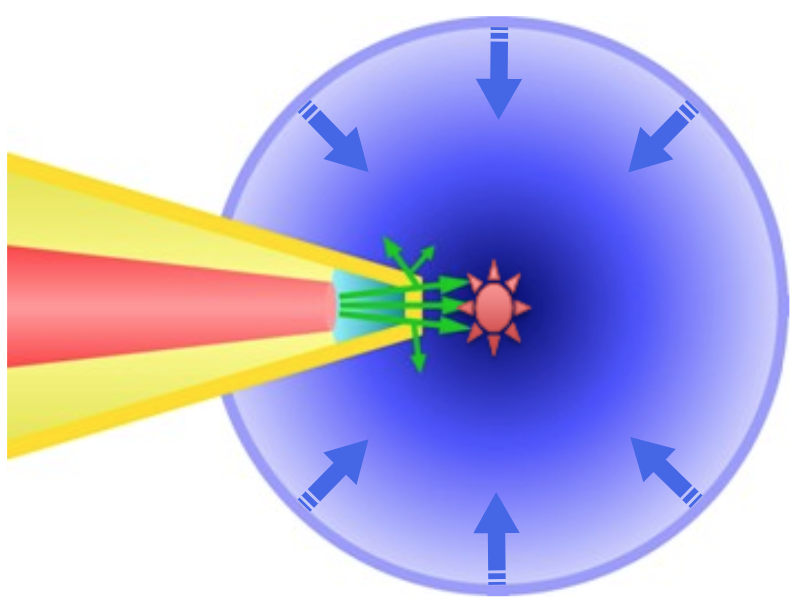 the galaxy Cygnus a
colliding plasma creates collisionless shocks
compressed fuel
laser
7
filamentation of dense e-beam in plasma generates bright γ-ray flashes
electron/proton tranport in dense plasma
1) J. Meinecke et al., Nat. Phys. 2014; C. M. Huntington et al., Nat. Phys. 2015, etc.
2) A. Benedetti et al., Nat. Photonics 2018, etc.
3) M. Tabak et al., PoP 1994; A. Pukhov et al., PRL 1997; M. Honda et al., PRL 2000; M. Roth et al., PRL 2001, etc.
Experiment was successfully done in 2021, results published in PNAS
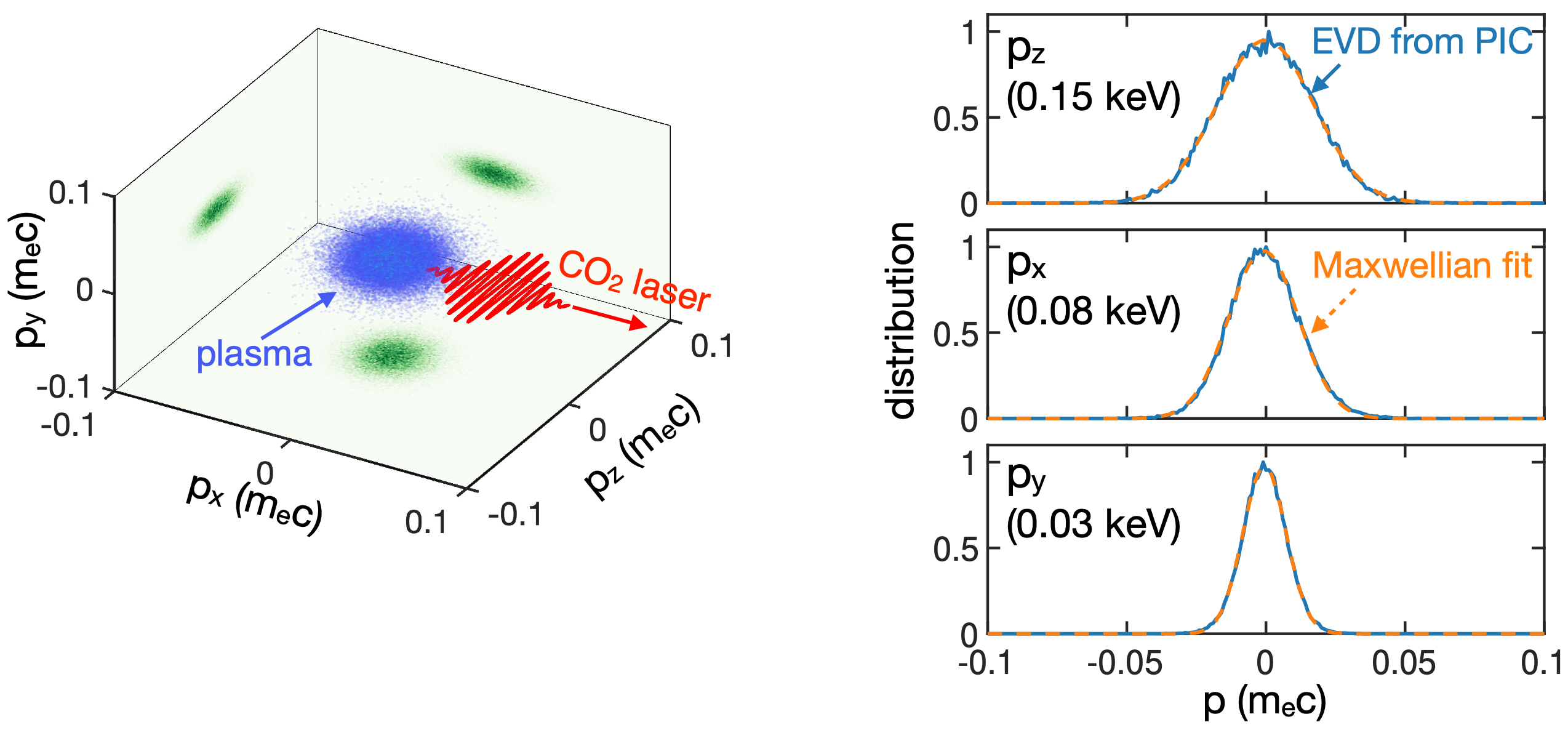 Optical-field ionization by CO2 laser
Tri-Maxwellian electron velocity distribution
Plasma unstable to Weibel instability
B fields are probed by e- bunches
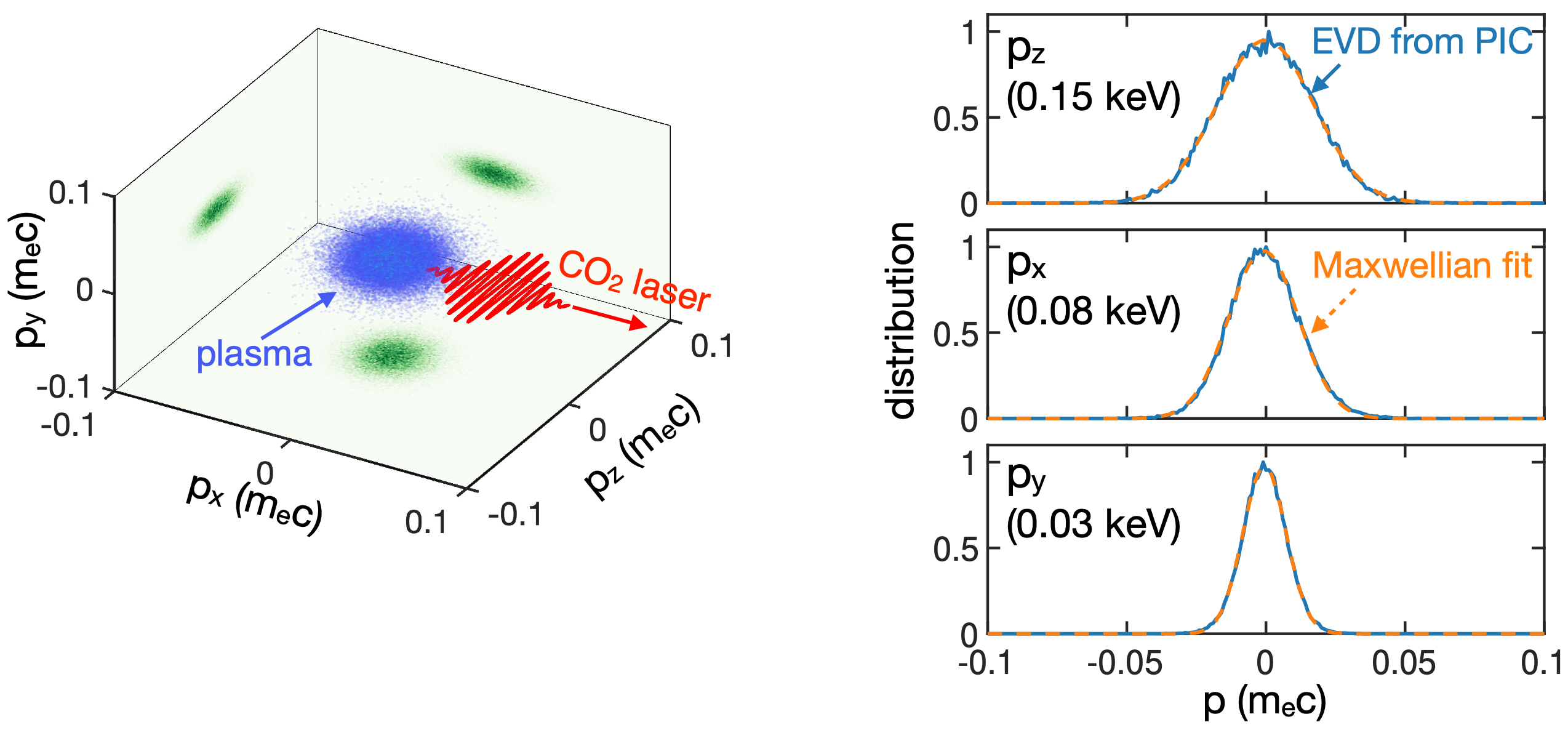 8
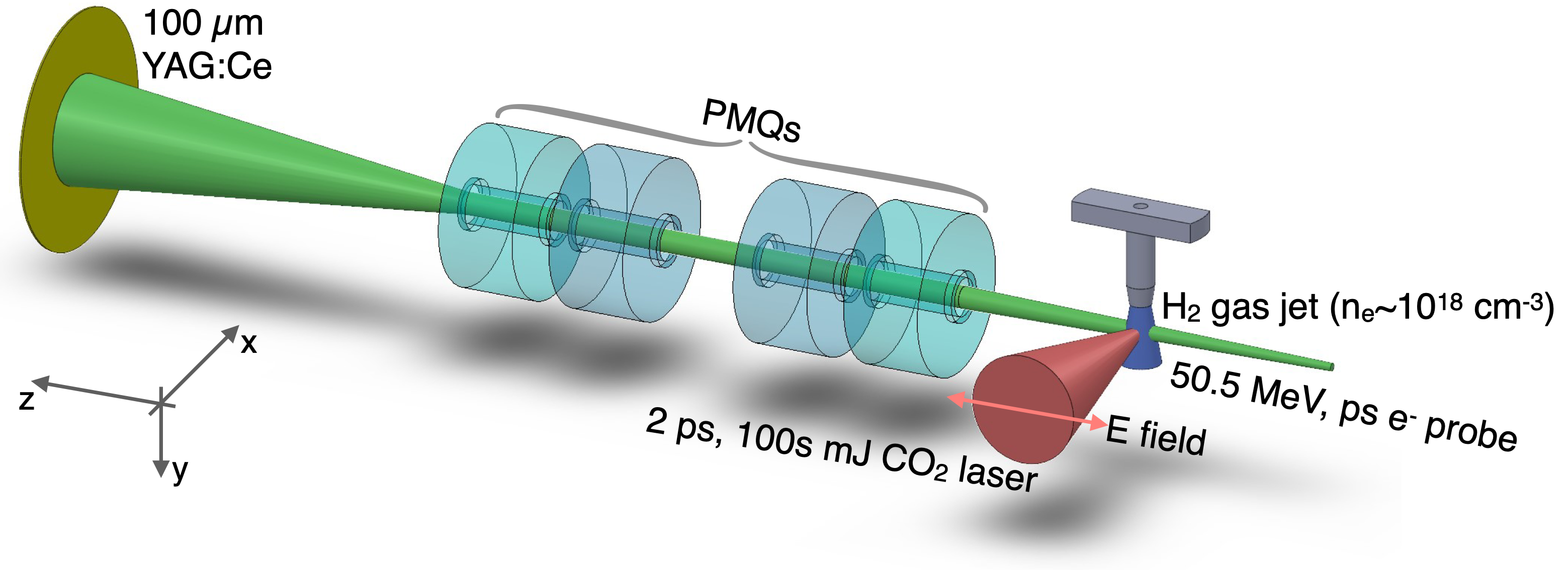 C. Zhang et al, PNAS 50, 119 (2022)
First direct observation of 2D evolution of the Weibel B fields
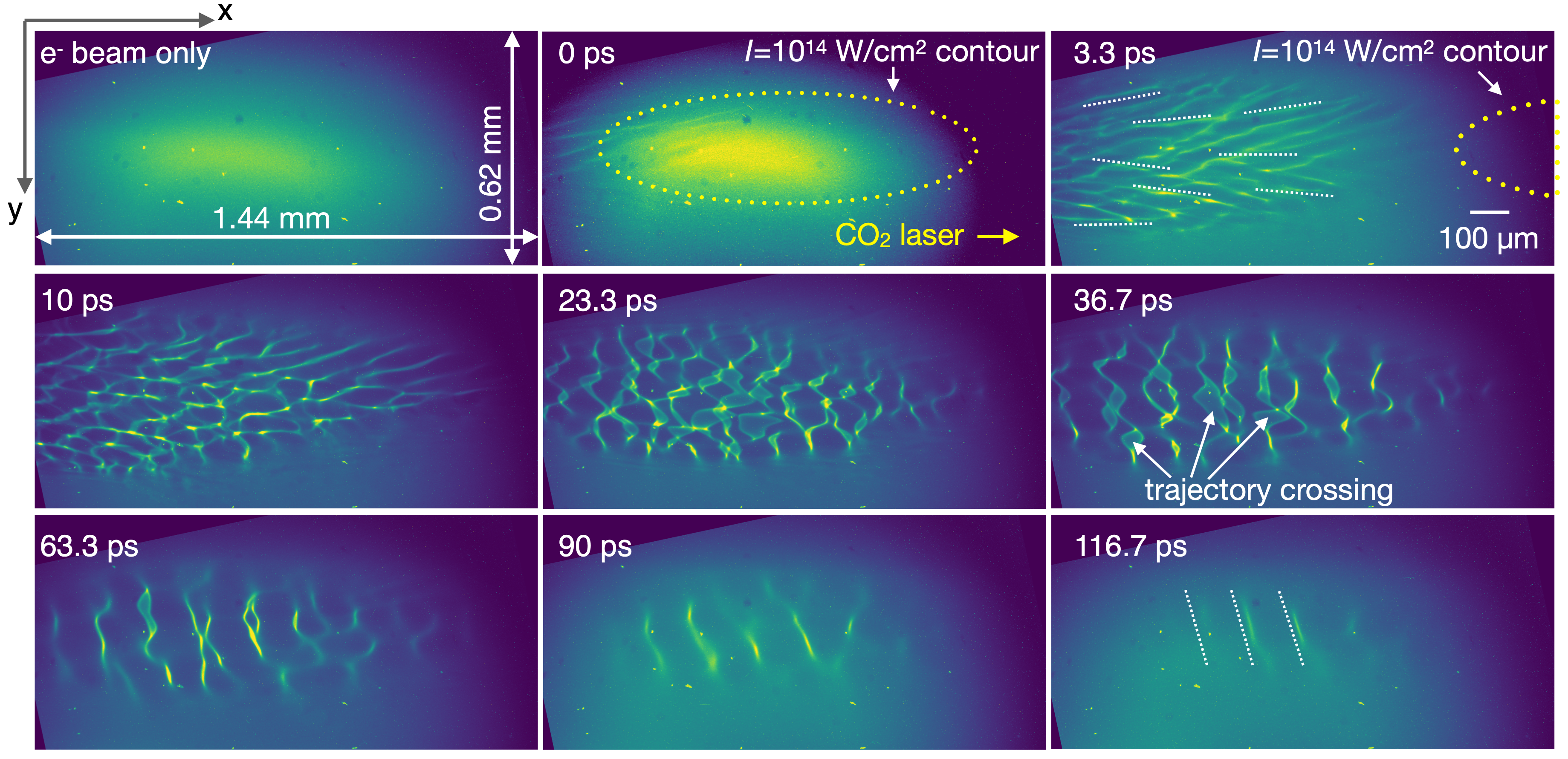 9
C. Zhang et al, PNAS 50, 119 (2022)
First measurement of the k-resolved growth rate
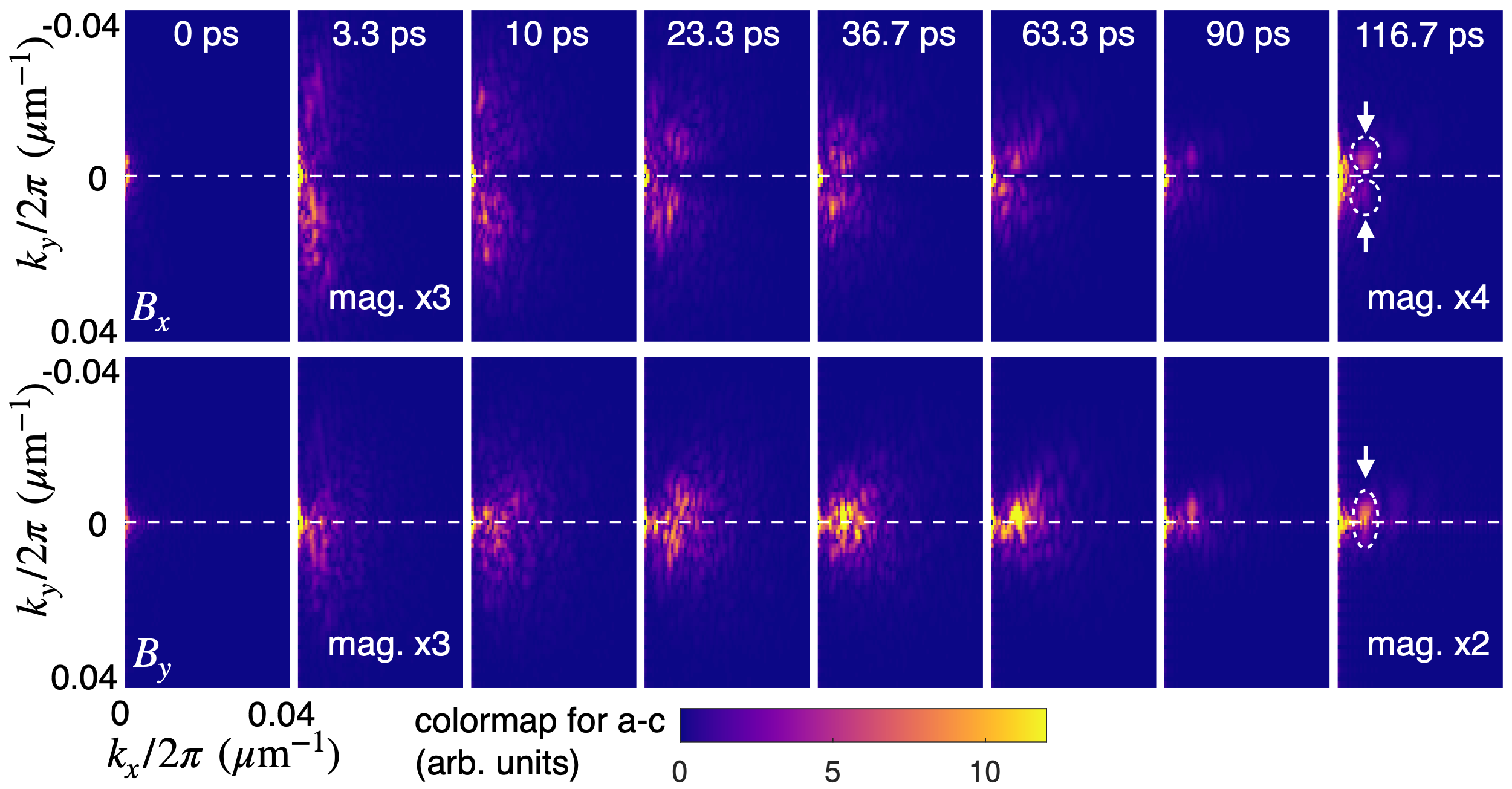 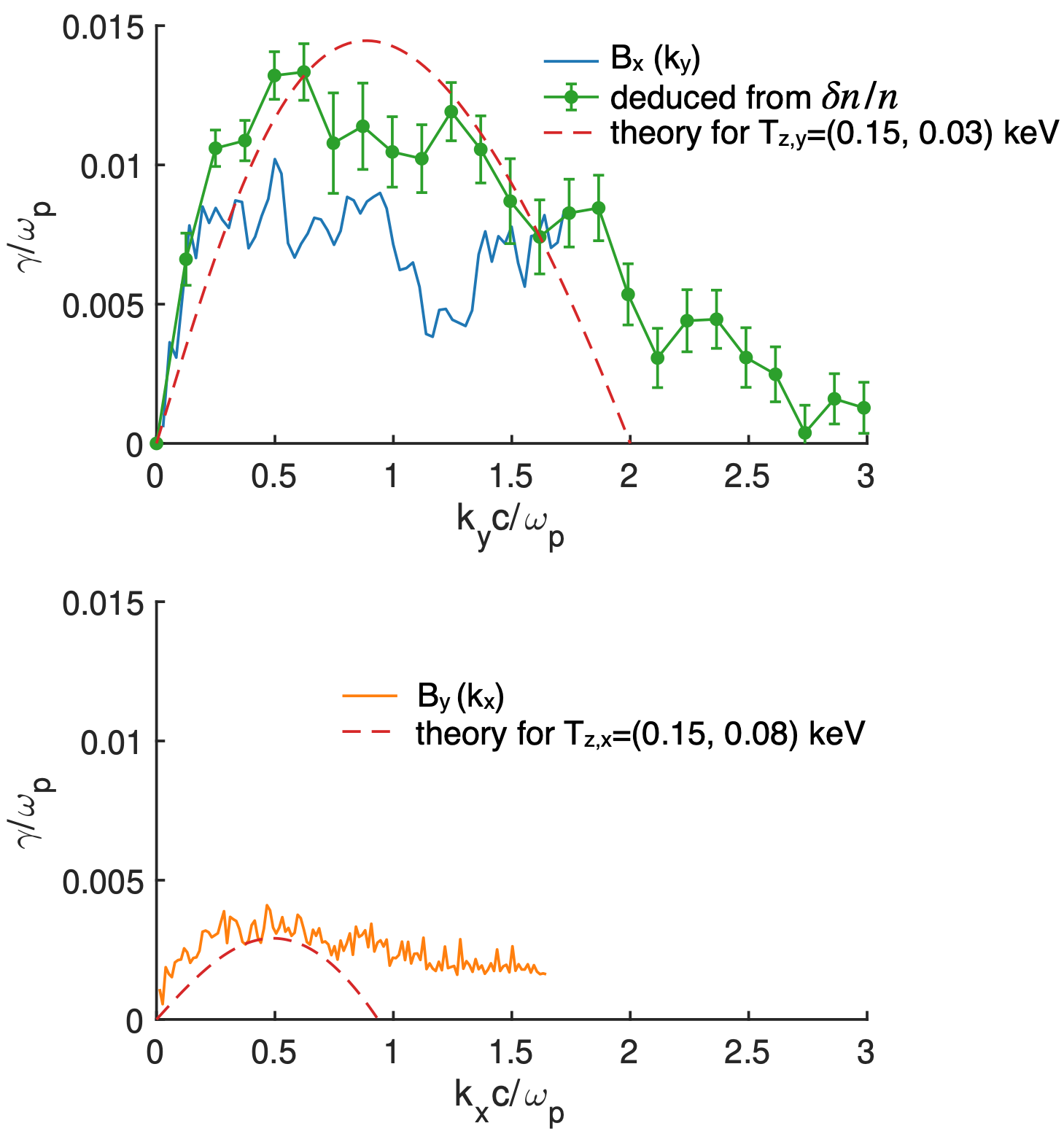 10
Time-resolved measurements of the k spectra allows us to calculate the k-resolved growth rate
Measured growth rates agree with theory
C. Zhang et al, PNAS 50, 119 (2022)
Self-organization of OFI plasma by Weibel instability
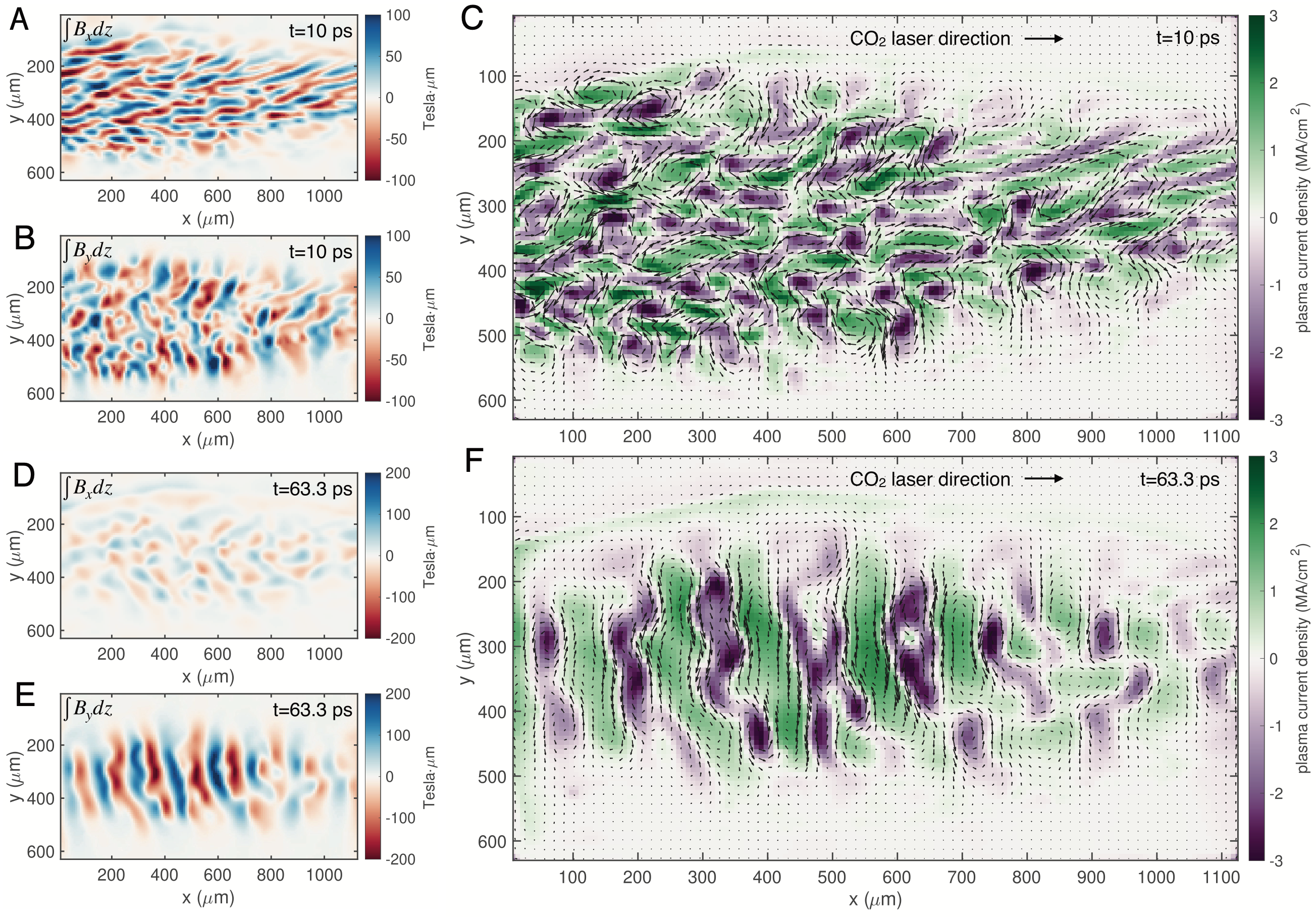 Significant amount (~1%) of thermal energy was converted to magnetic energy

Supports the hypothesis that the Weibel instability may provide the seed for galactic dynamo to produce ~µG magnetic fields that exist in the cosmos
11
C. Zhang et al, PNAS 50, 119 (2022)
The origin of galactic magnetic fields?
Magnetic Streamlines
~µG magnetic fields detected by SOFIA 
Background
Optical image taken by Hubble Space Telescope

What is the origin of these fields?
Primordial (fG - nG) + compression during structure formation 
Weak seeds by plasma mechanisms + dynamo amplification
Weibel instability (AE-98)
Biermann battery (NP-315759)
NASA/Hubble + SOFIA of Messier 51 “Whirlpool Galaxy"
12
Summary of results
Motivation
Self-generated magnetic fields due to Weibel instability were measured
With unprecedented picosecond, micrometer resolution
First k-resolved growth rate measurements
Conclusively demonstrated the thermal Weibel instability driven by anisotropic EVD
   ~1% of the thermal energy was converted to magnetic energy
Agrees with theoretical prediction
Supports that Weibel instability may be able to provide a seed for the galactic dynamo
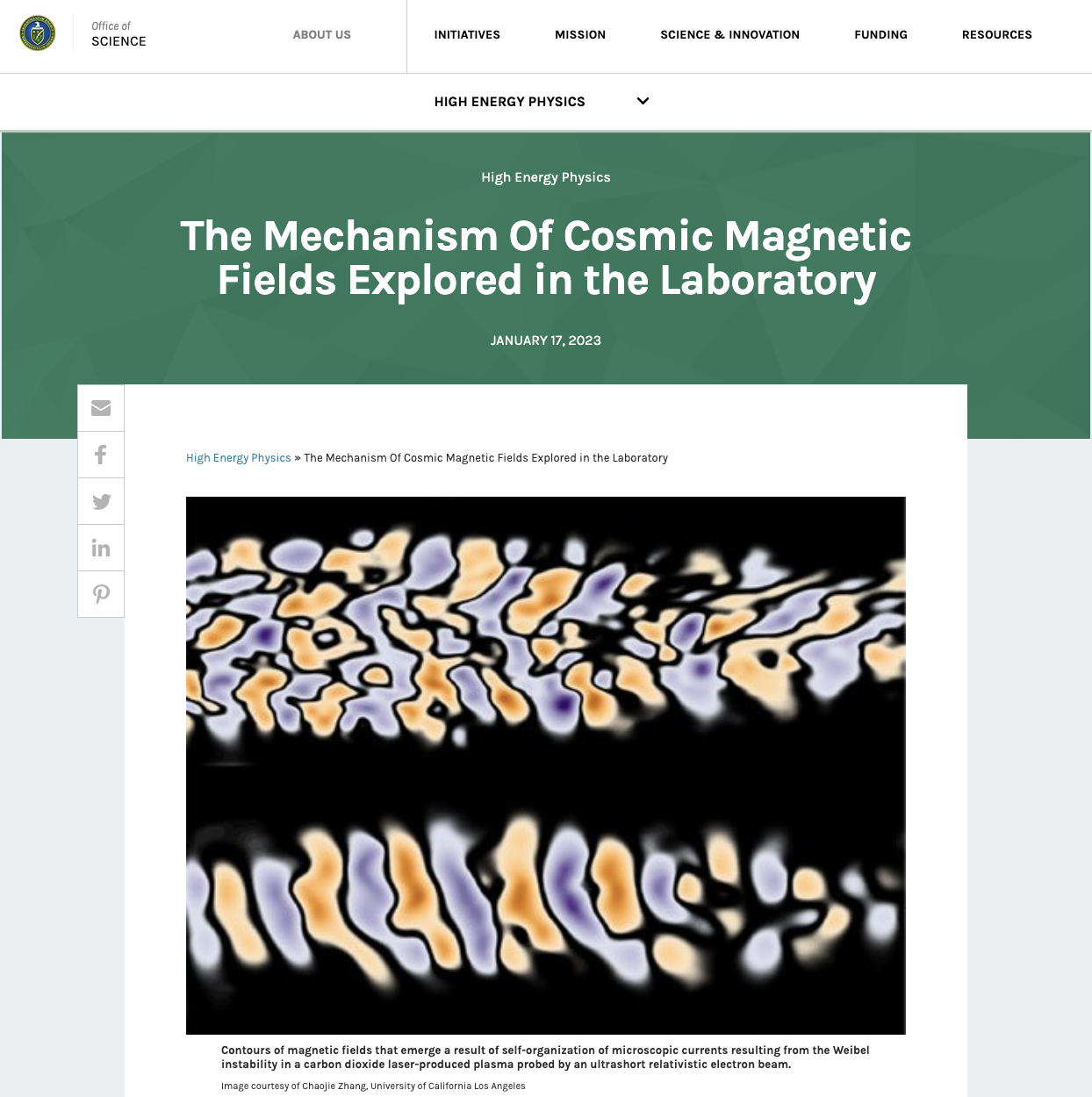 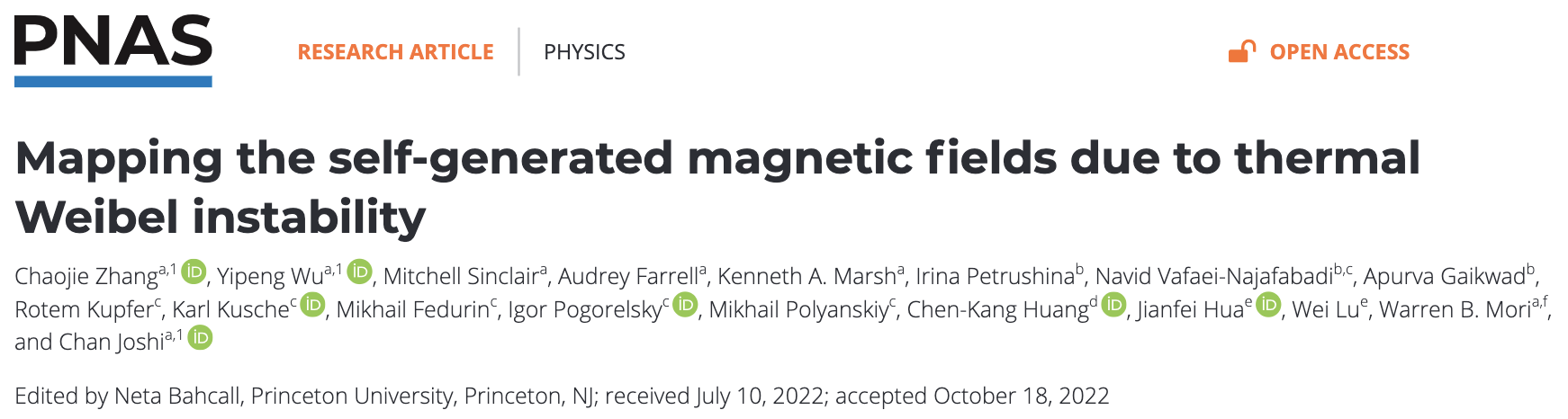 PI: Chan Joshi (UCLA)
AE-98 closeout
Thermal Weibel instability induced magnetic fields co-exist with linear wakes in laser ionized plasmas
Collaborators:
Yipeng Wu, Audrey Farrell, Mitchell Sinclair, Ken Marsh, Warren B. Mori, Chan Joshi (UCLA)

Irina Petrushina, Apurva Gaikwad, Navid Vafaei-Najafabadi (SBU/ATF) 

I. Pogorelsky, M. Fedurin, M. Babzien, M. Polyanskiy, W. Li, R. Kupfer, K. Kusche, A. Simmonds,  T. Ilardi, M. Peniera, R. Malone, G. Stenby, P. Jacob, T. Morris, K. Roy, B. Romasky, M. Long, L. Armstrong, D. Choge, M.J. Ilardi, M. Palmer (Director) (ATF)
Thank you so much!
Self-modulated linear wakes formation
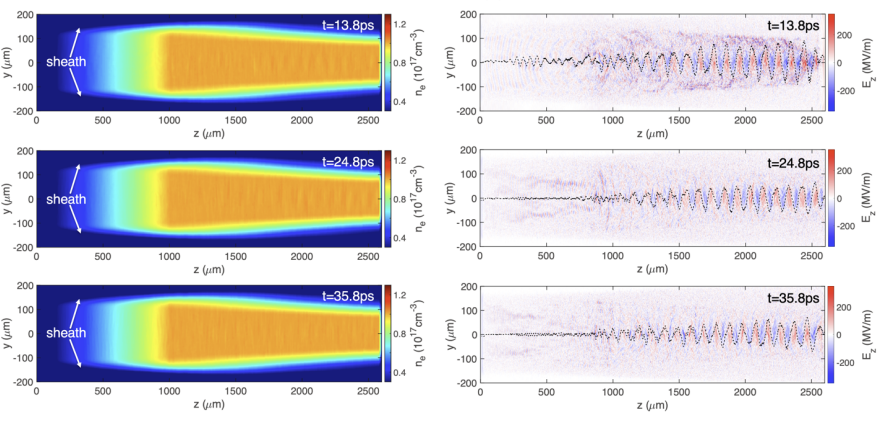 SM-LWFA
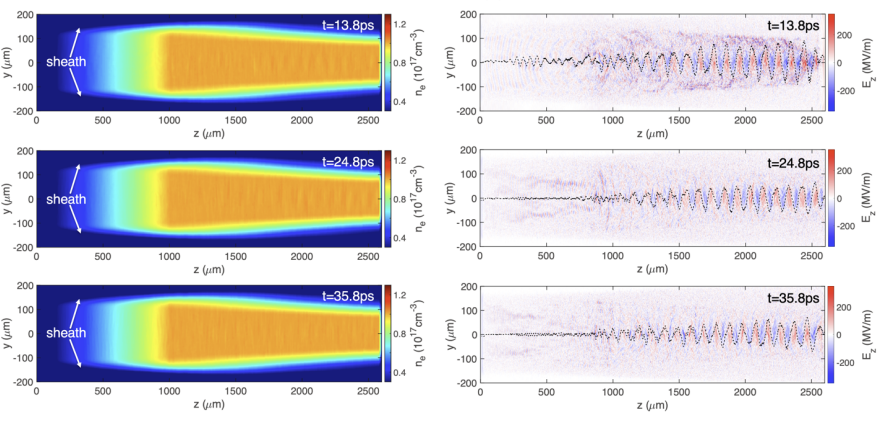 Linear wake formation:
CO2 Laser
9.2µm
ao: 0.2
Wake:
ne: 1x1017 cm-3
λwake: 105.5 µm
Thermal Weibel instability induced magnetic fields co-exist with linear wakes in laser-ionized plasmas, In-prep for Physics of Plasmas, Y. Wu et. al, available on arXiv
Weibel magnetic field evolution
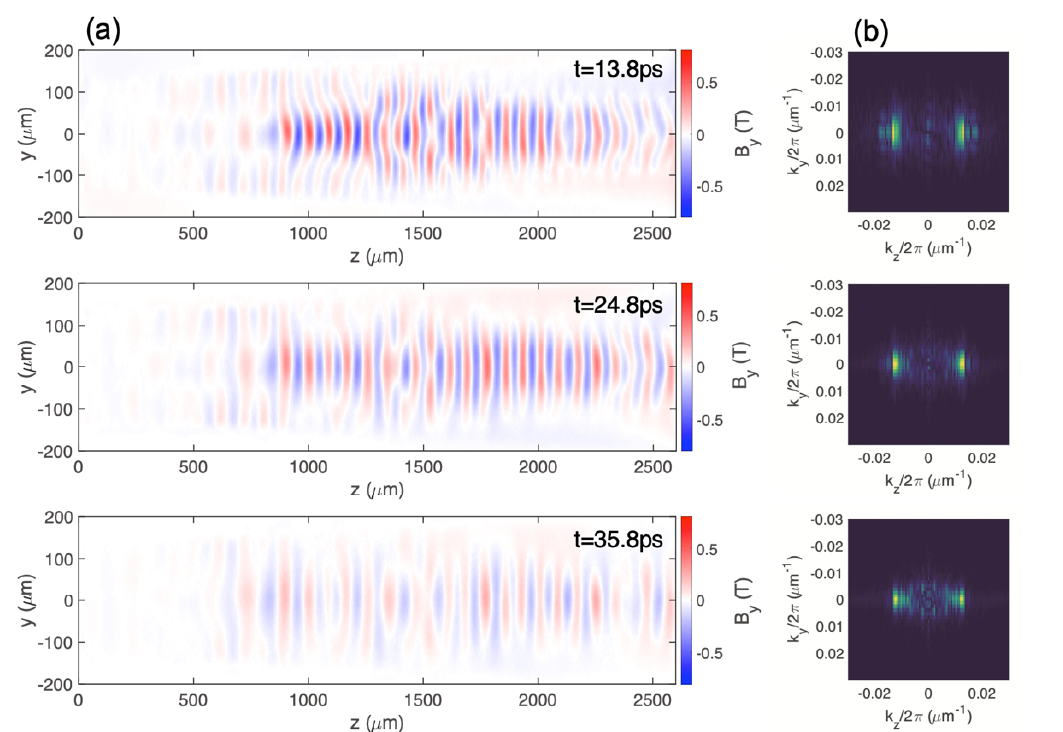 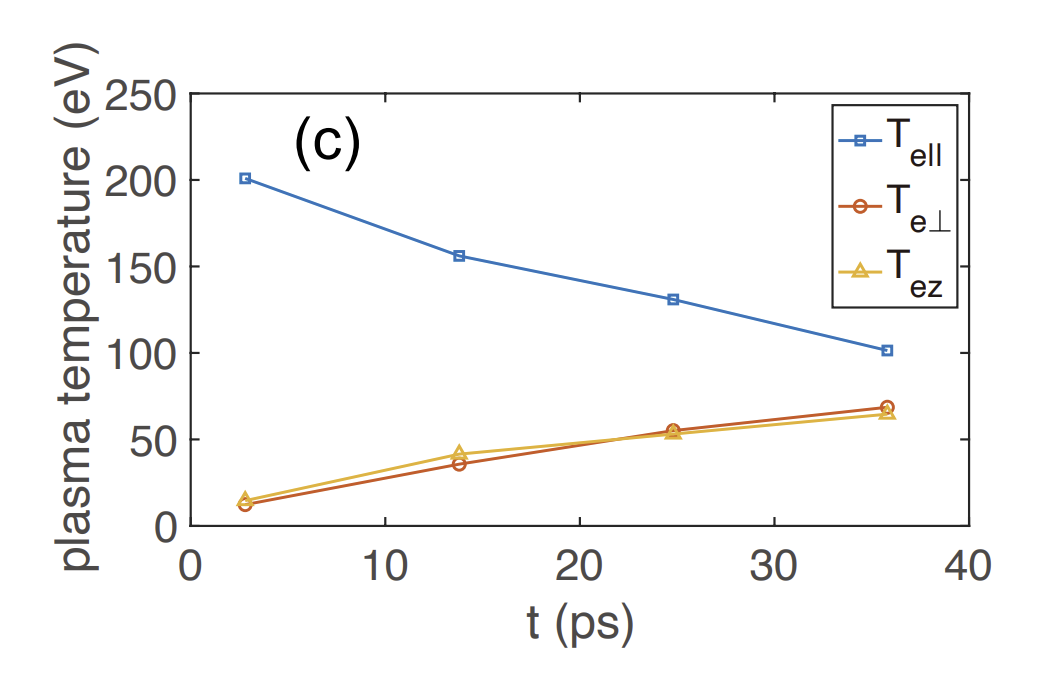 Weibel fields /w linear wake
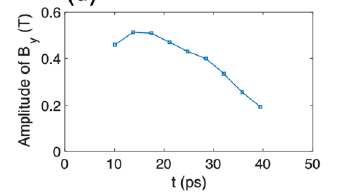 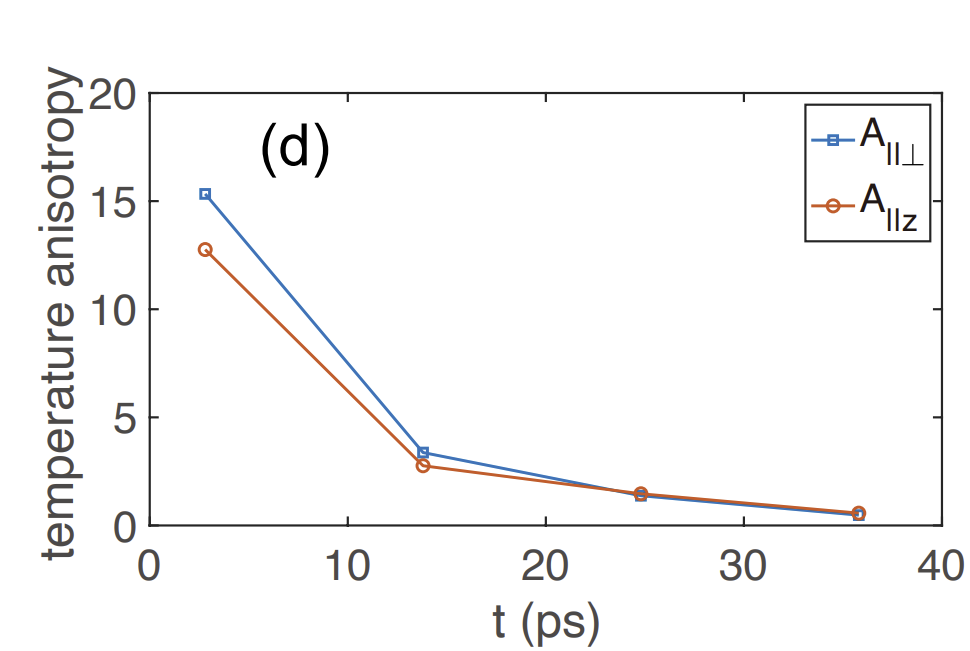 Thermal Weibel instability induced magnetic fields co-exist with linear wakes in laser-ionized plasmas, In-prep for Physics of Plasmas, Y. Wu et. al, available on arXiv
Synthetic Probe (50.5 MeV) Images
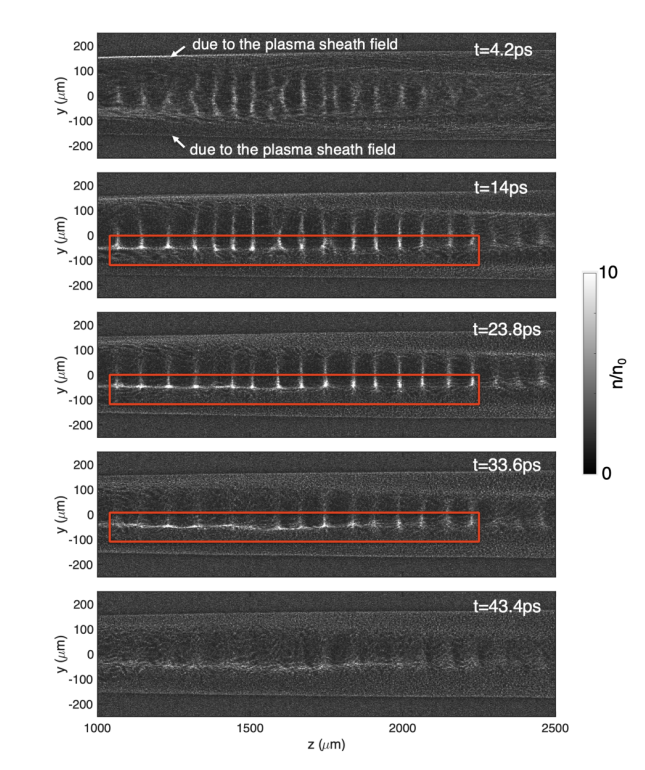 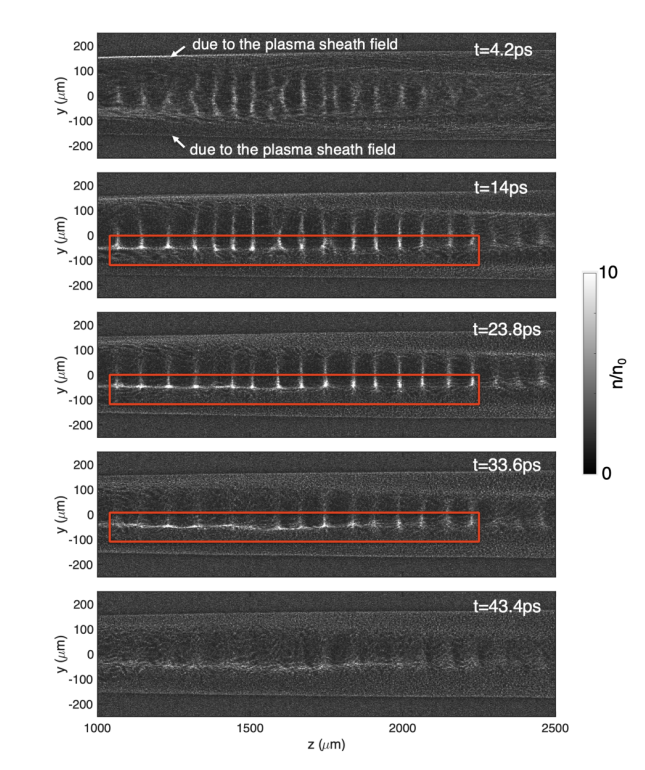 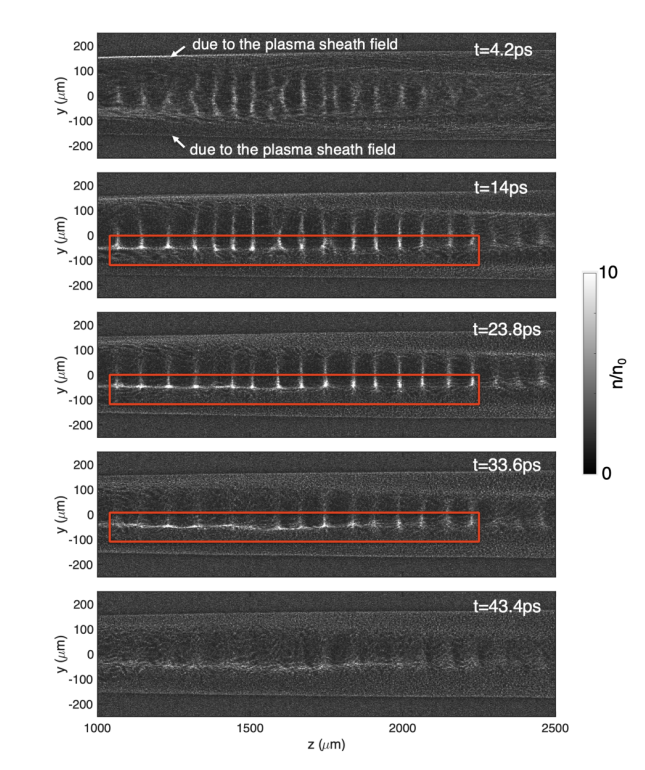 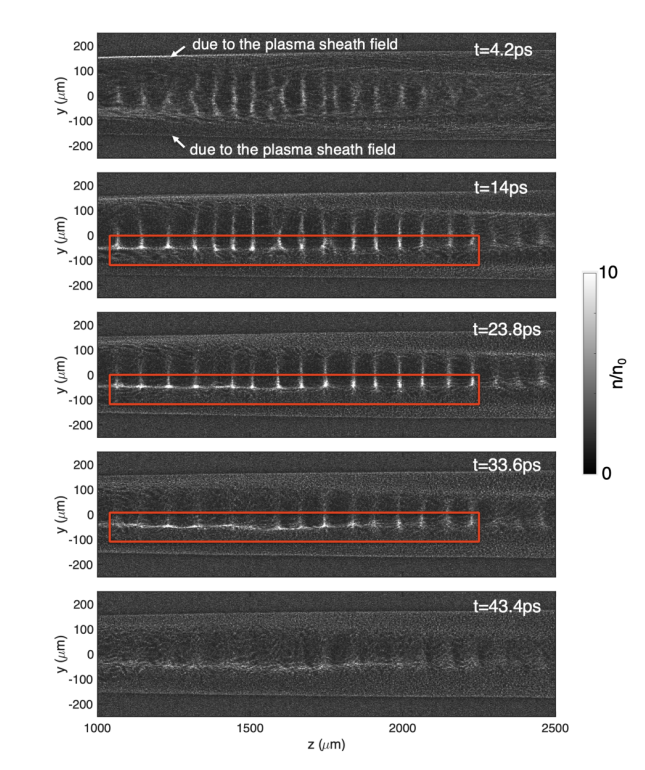 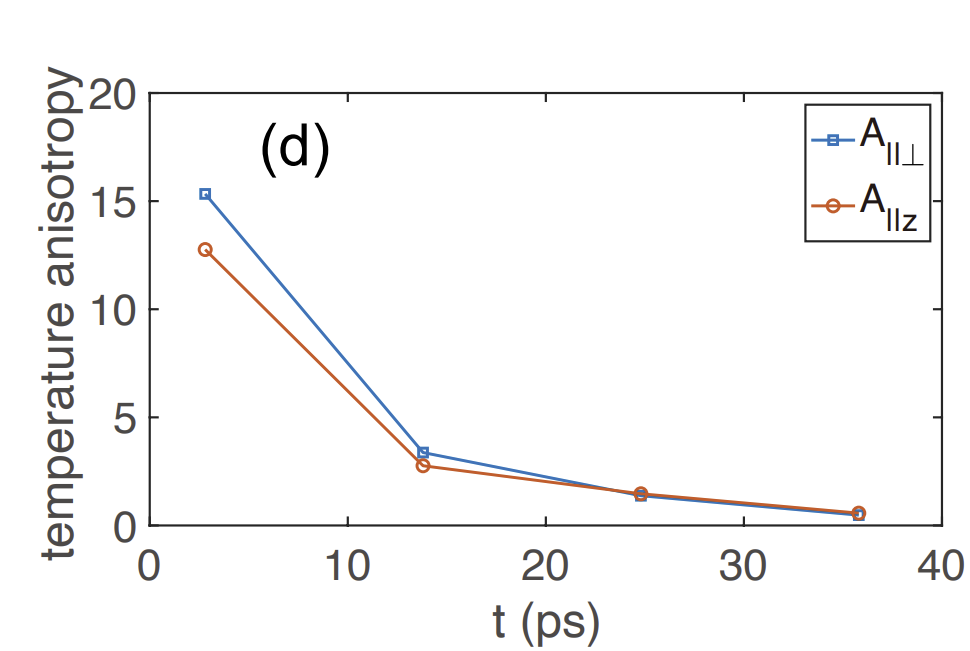 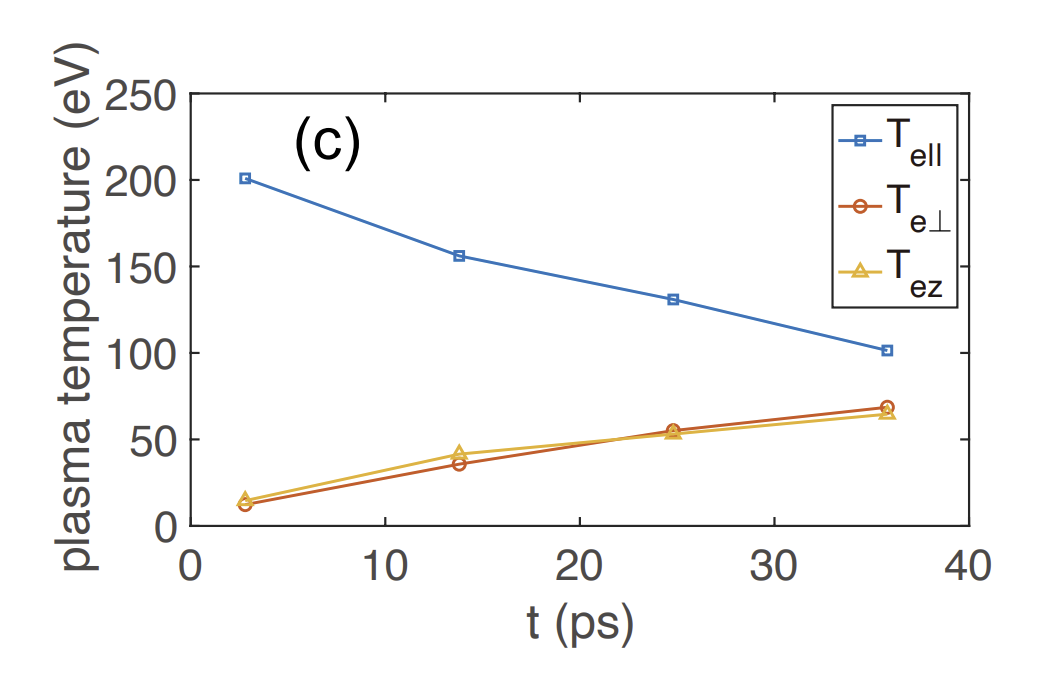 Experimental Evidence: Wake co-exists /w Weibel
Electron Beam probing Results
Probed and characterized the Weibel fields present in SM-LWFA Wakes
Shown co-existence of Weibel fields in self-modulated wakes
Reconstructed the magnetic fields associated with the bounded wakes.
Thermal Weibel instability induced magnetic fields co-exist with linear wakes in laser-ionized plasmas, In-prep for Physics of Plasmas, Y. Wu et. al, available on arXiv
PI: Chan Joshi (UCLA)
AE-99
Directional x-ray radiation produced by a plasma magneto-static undulator
Collaborators:
Yipeng Wu, Mitchell Sinclair, Audrey Farrell, Chaojie Zhang, Ken Marsh, Frank Tsung, Warren B. Mori (UCLA)

Irina Petrushina, Apurva Gaikwad, Navid Vafaei-Najafabadi (SBU/ATF) 

I. Pogorelsky, M. Fedurin, M. Babzien, M. Polyanskiy, W. Li, R. Kupfer, K. Kusche, A. Simmonds,  T. Ilardi, M. Peniera, R. Malone, G. Stenby, P. Jacob, T. Morris, K. Roy, B. Romasky, M. Long, L. Armstrong, D. Choge, M.J. Ilardi, M. Palmer (Director) 
Thank you so much!
Fundamental Modes in an Unmagnetized Plasma
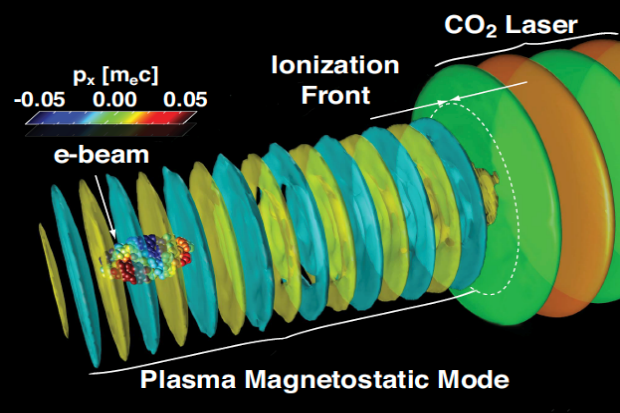 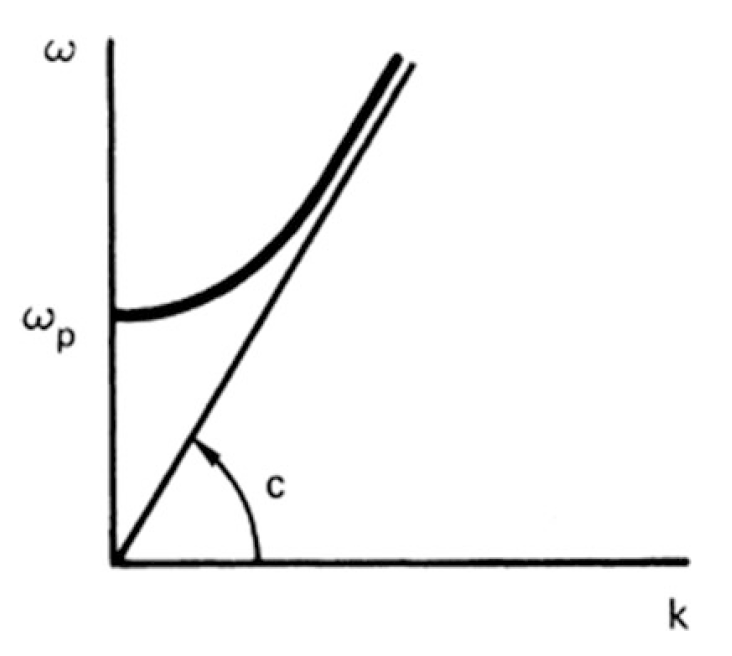 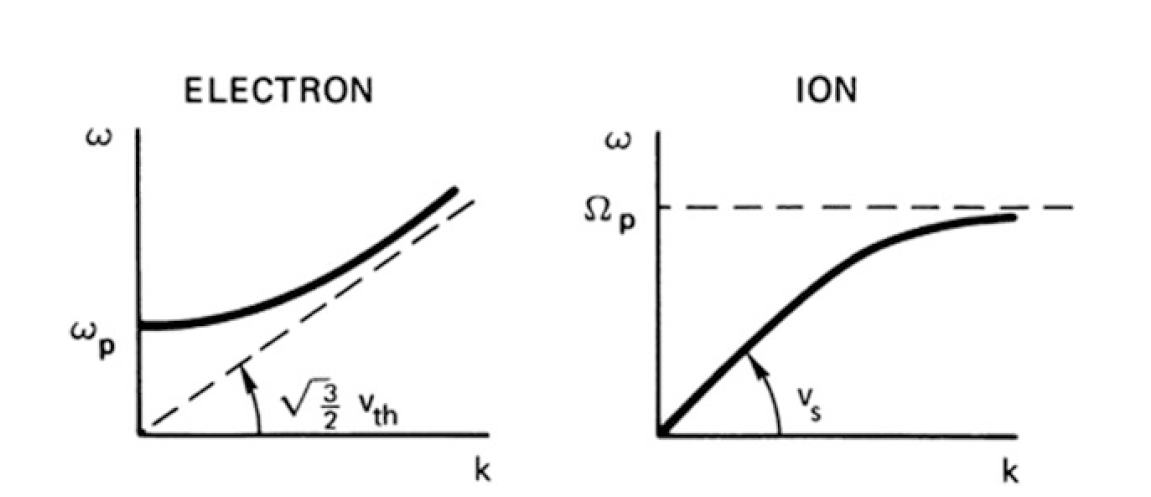 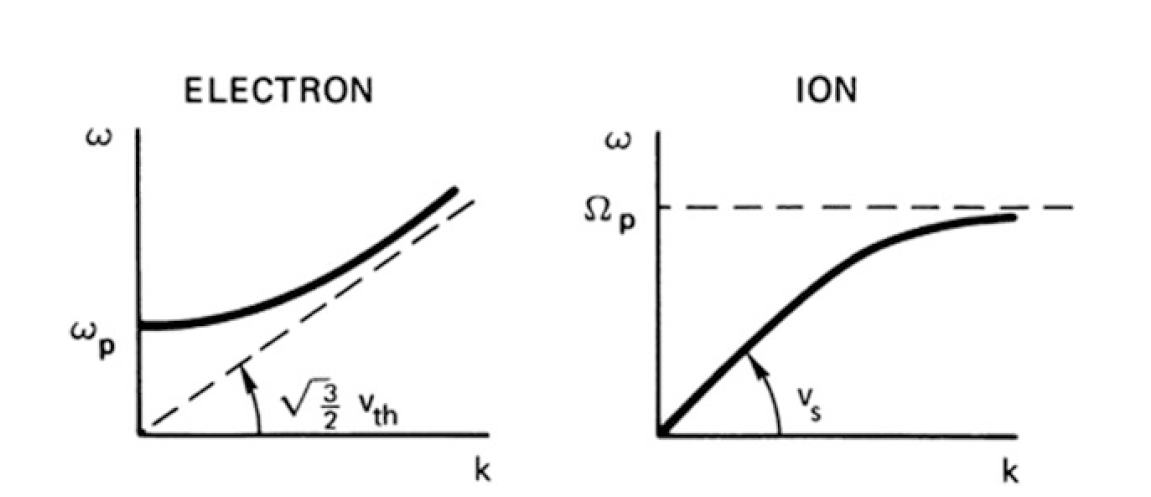 Fiuza, F., Silva, L. O., & Joshi, C. (2010). High-brilliance synchrotron radiation induced by the plasma magnetostatic mode. Physical Review Special Topics - Accelerators and Beams, 13(8), 1–5. http://doi.org/10.1103/PhysRevSTAB.13.080701
F. F. Chen, Introduction to Plasma Physics and Controlled Fusion. Cham: Springer International Publishing, 2016. doi: 10.1007/978-3-319-22309-4
Experimental Method to Excite the Magneto-Static mode
TiSa Driven 
Ionization Front /w Width < 4.6 μm
TiSa Laser
CO2 Laser
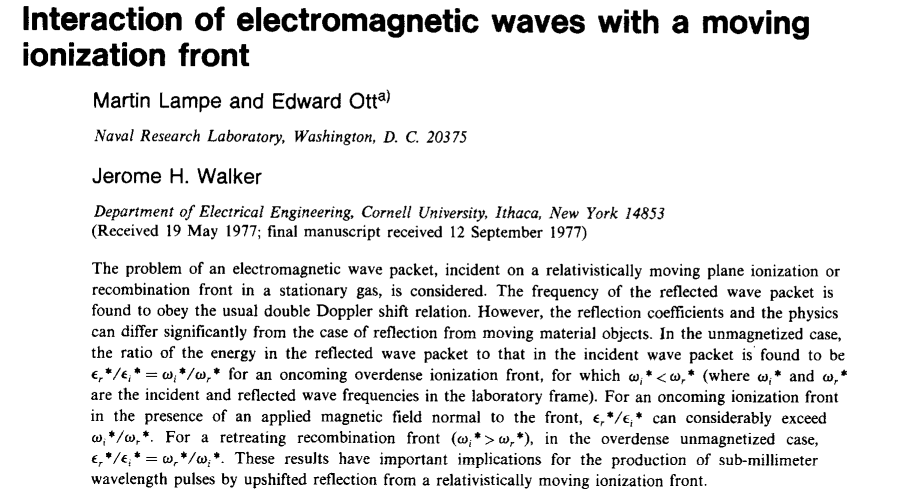 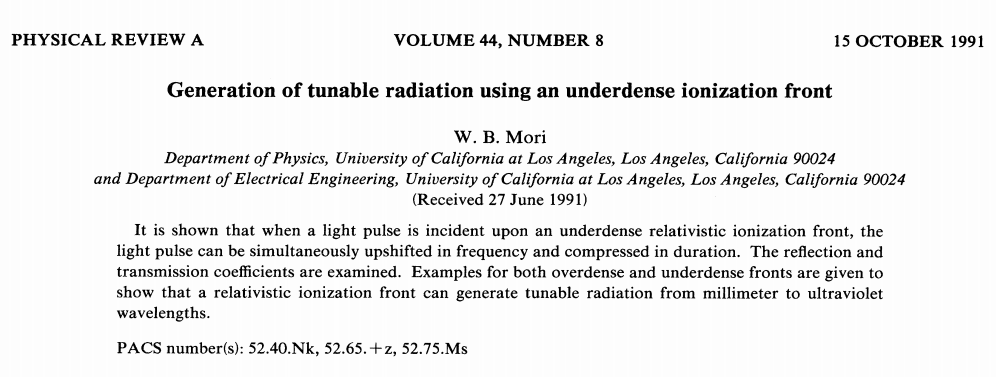 Io >> 1014 W/cm2 
λlaser  = 800 nm
τlaser < 70 fs (21 µm)
Io < 1014 W/cm2 
λlaser  = 9.2 µm
cτLaser: 
750 µm (2.5 ps)
H2 Gas Jet ne = 1-10x1019 cm-3
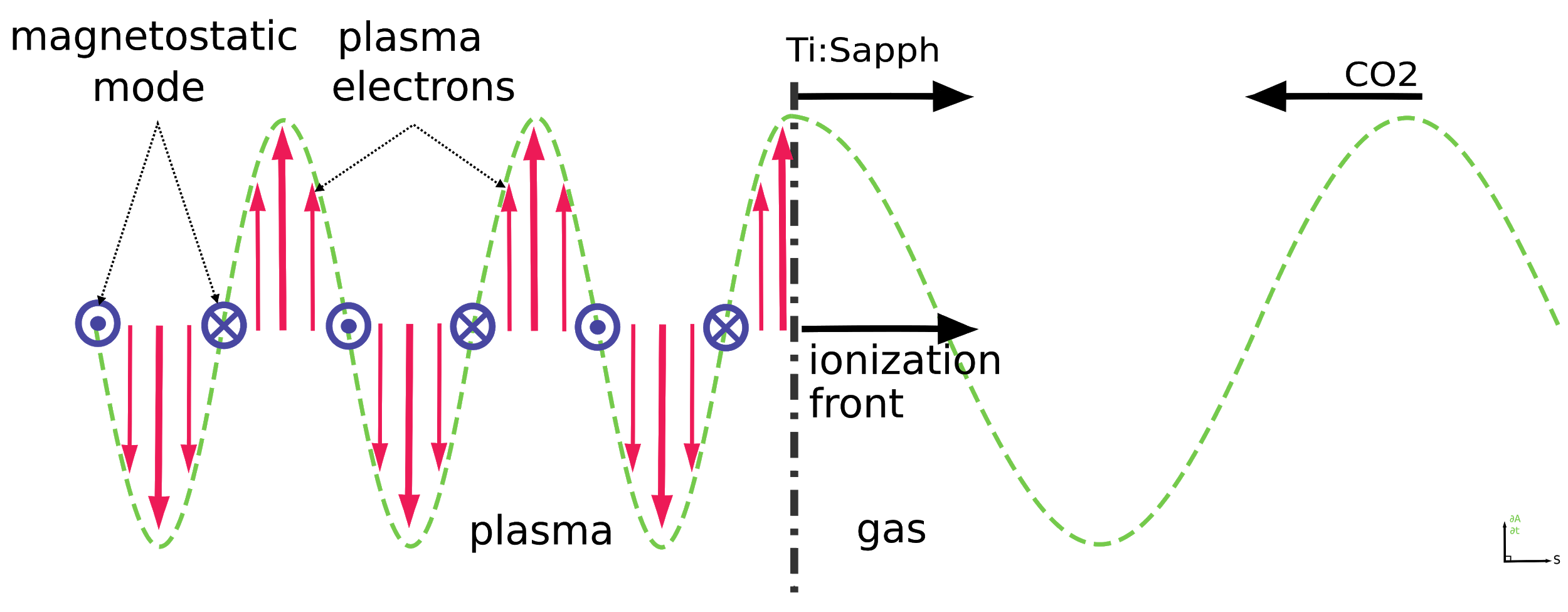 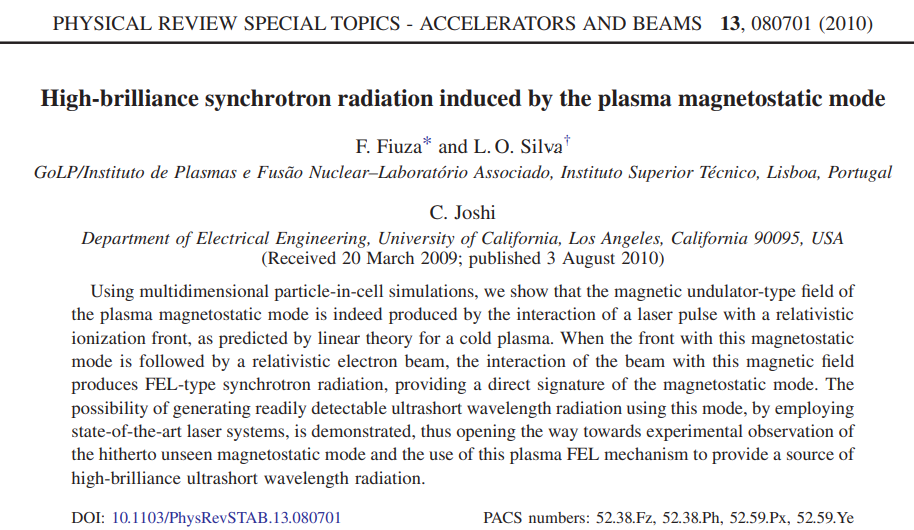 Fiúza F., ‘Multi-scale PIC modeling of high energy density scenarios: from laboratory to astrophysics’, Doctorate Thesis, Universidade Técnica de Lisboa Instituto Superio Técnico, Lisbon
What happens when e.m. wave is incident on a relativistic underdense plasma ionization front?
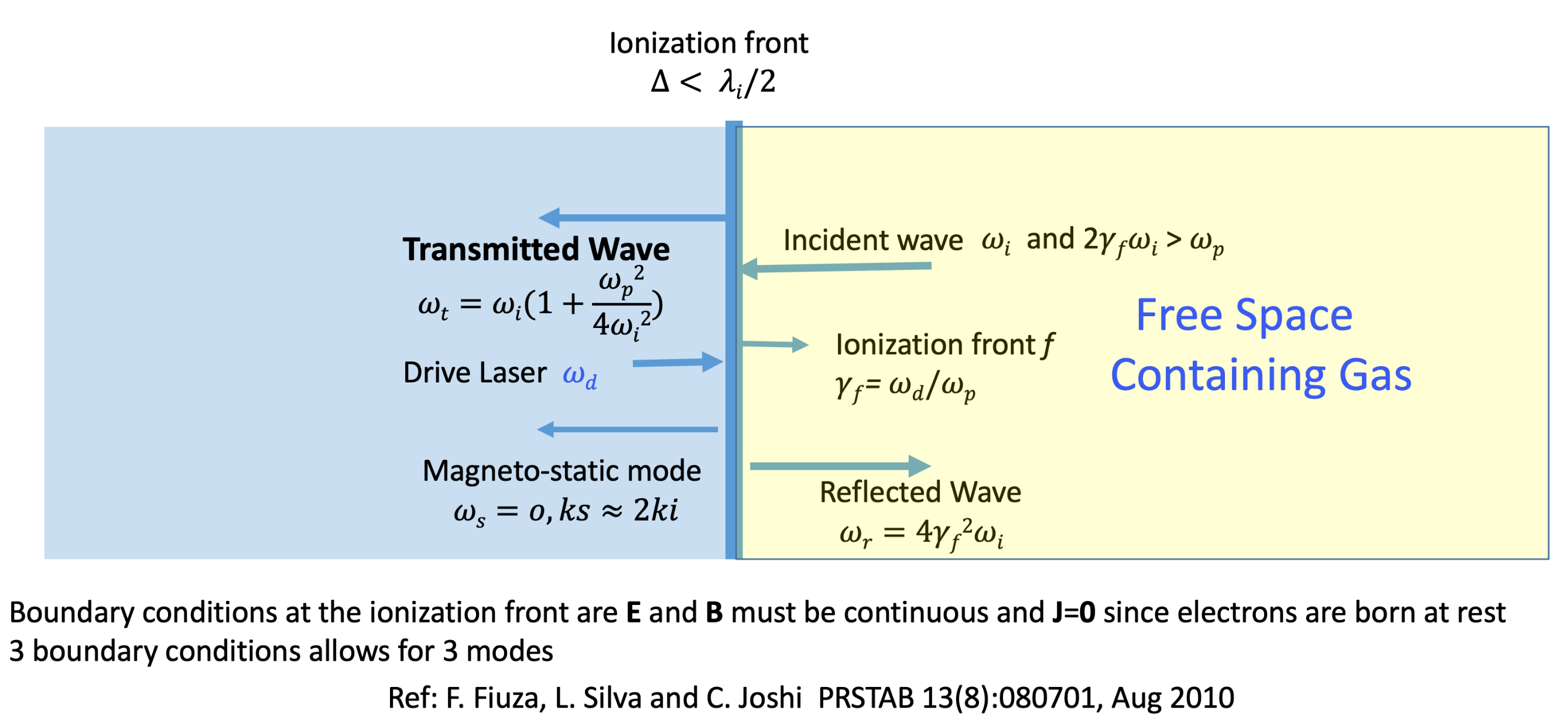 Plasma
Lens
Wavelength 
dispersive
element
Tx Spec.
5 - 9.2um
Focusing
lens
AE-99 Layout
Pyrocam IV
CO2 laser
Ti:Sapph
Experimental Setup
Counter propagating CO2 & Ti:Sapph lasers
Ti:Sapph laser creates an ionizing front as it passes through the gas jet
CO2 laser strikes the ionization front and sets up the magnetostatic mode

Plasma Diagnostics
Electron beam performs first imaging of the imaging ms-mode B-field
Reflected or Transmitted light are analyzed by their respective spectrometers
Thomson Scattering diagnoses ion density perturbations of the ms-mode
Tx collimating
OAP
Quads
Linac
BPM
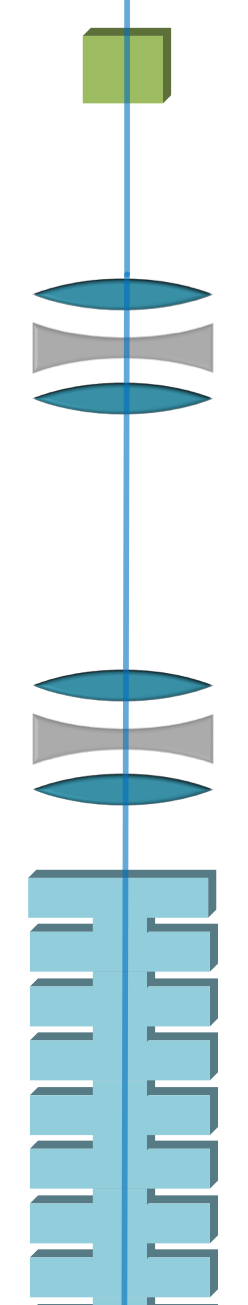 gas jet
IP
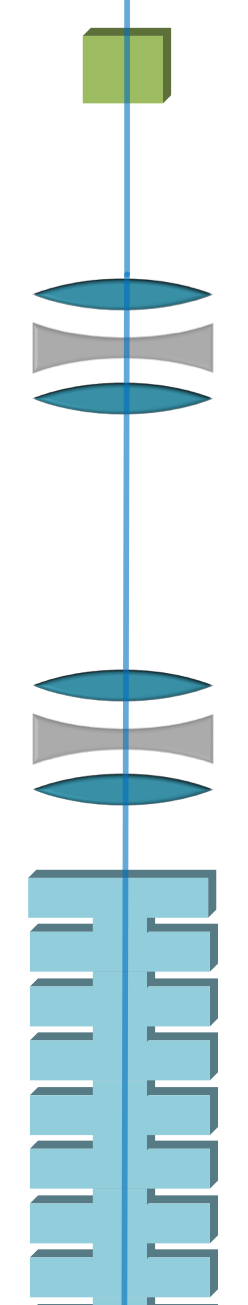 Beam dump
PMQ’s
e - diag
Bragg Diffraction Spectrometry
CO2 
OAP
Wavelength 
dispersive
element
Focusing
lens
Collimating 
lens
Pyrocam IV
Rx Spec. 2-5um
23
Experimental campaign for Year 2022
Developed/optimized the PMQ imaging system, LWIR spectrometer, and Thomson scattering diagnostic
We attempted the AE99 experiment at ATF. Although we did not obtain the desired results, we made some progress. The preliminary data we collected allow us to figure out how to improve the AE99 experiment in the future.
With the similar setup, we obtained some interesting results of Weibel instability and stimulated Raman backscattering instability
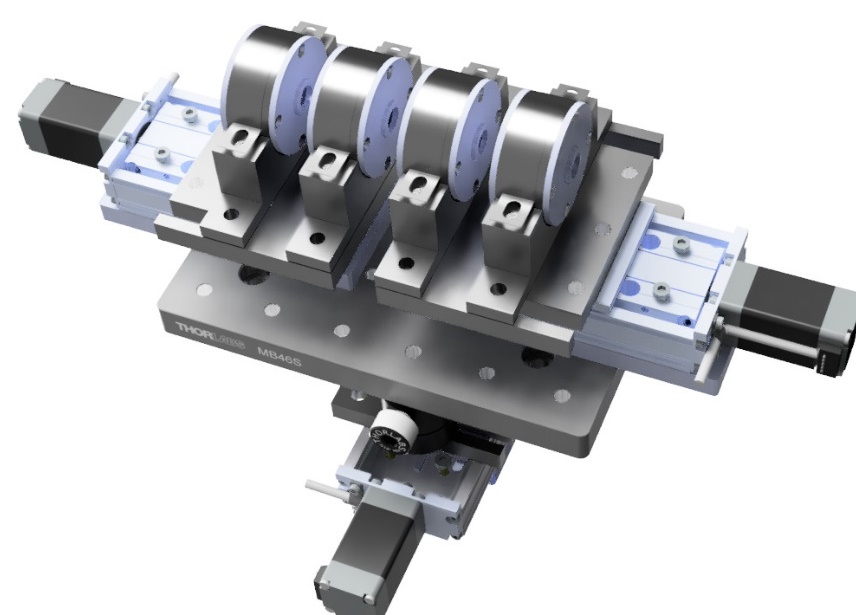 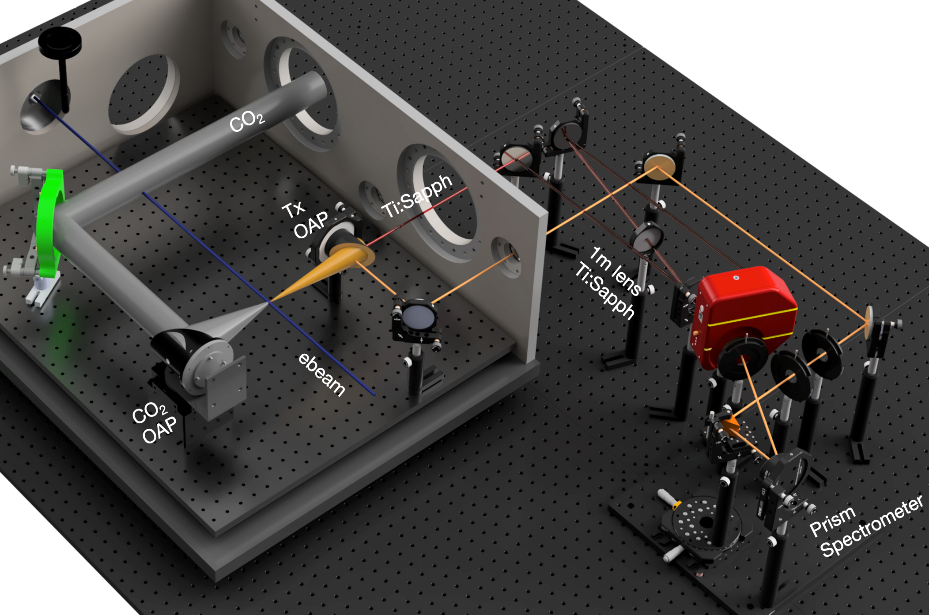 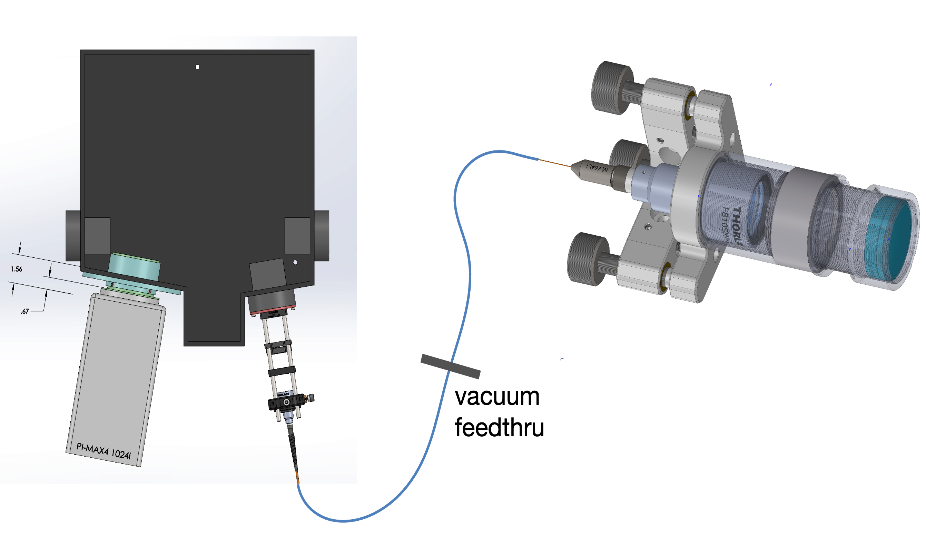 PMQ
Thomson scattering
LWIR spectrometer
24
2D Slab Visualization of the 3D Magnostatic Mode
CO2 Laser
Ti:Sapph Laser
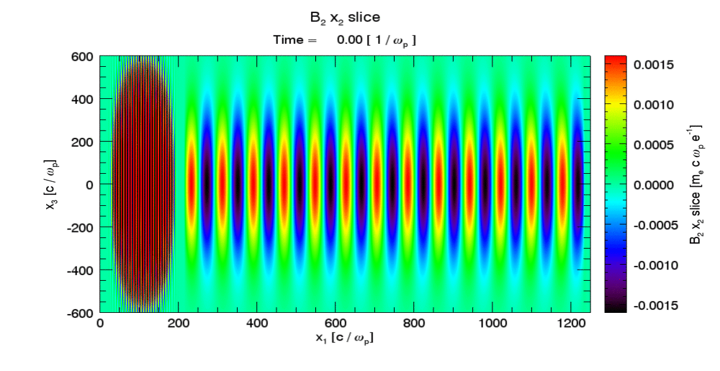 [8] 2D Osiris PIC
Plasma density: ne  =1x1020 cm-3
[9] Slide courtesy of Dr. Yipeng Wu
2D Slab Visualization of the 3D Magnostatic Mode
CO2 Laser
Ti:Sapph Laser
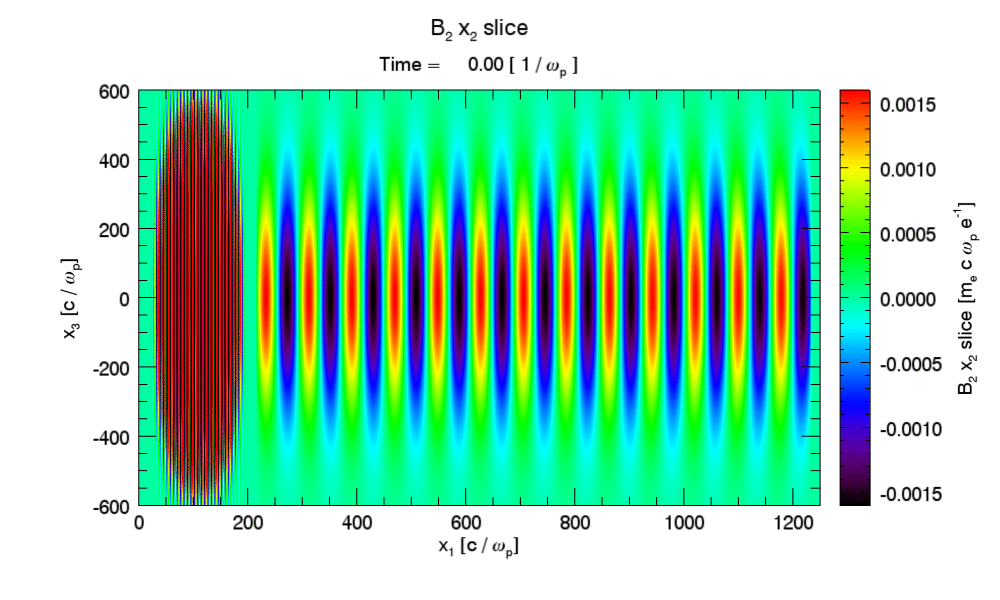 [8] 2D Osiris PIC
Plasma density: ne  =1x1020 cm-3
[9] Slide courtesy of Dr. Yipeng Wu
Observable 1: Magneto-static (MS) mode
CO2 Laser
Ti:Sapph Laser
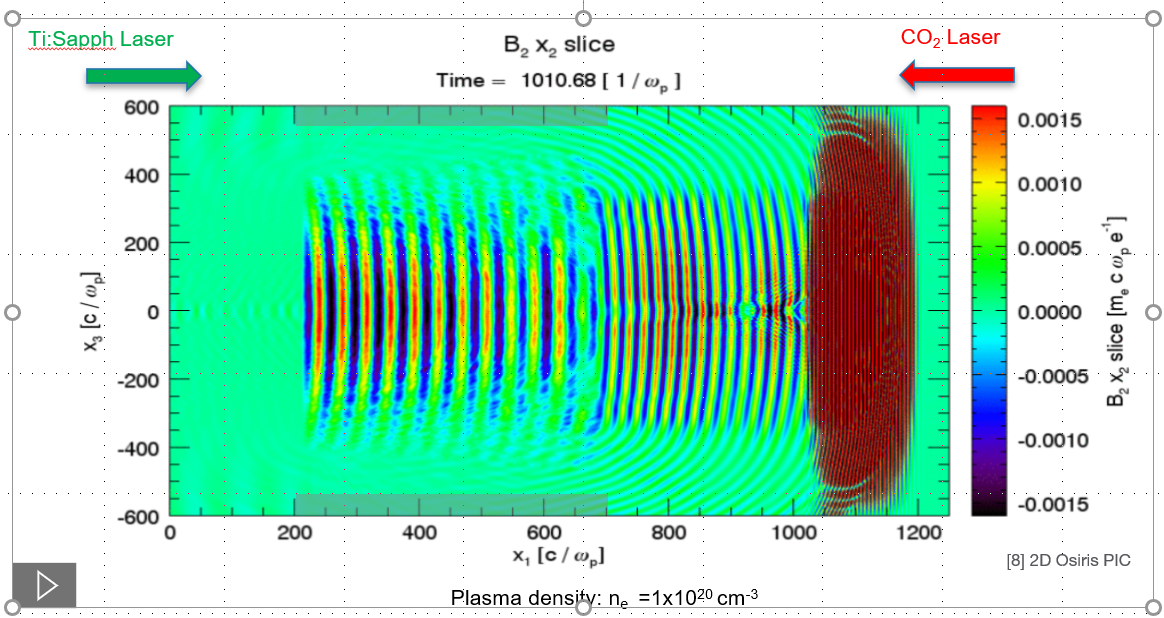 [8] 2D Osiris PIC
Plasma density: ne  =1x1020 cm-3
[9] Slide courtesy of Dr. Yipeng Wu
Observable 1: Magneto-static (MS) mode
2.8 µm resolving power measured using the 2000-mesh TEM grid at GPOP10
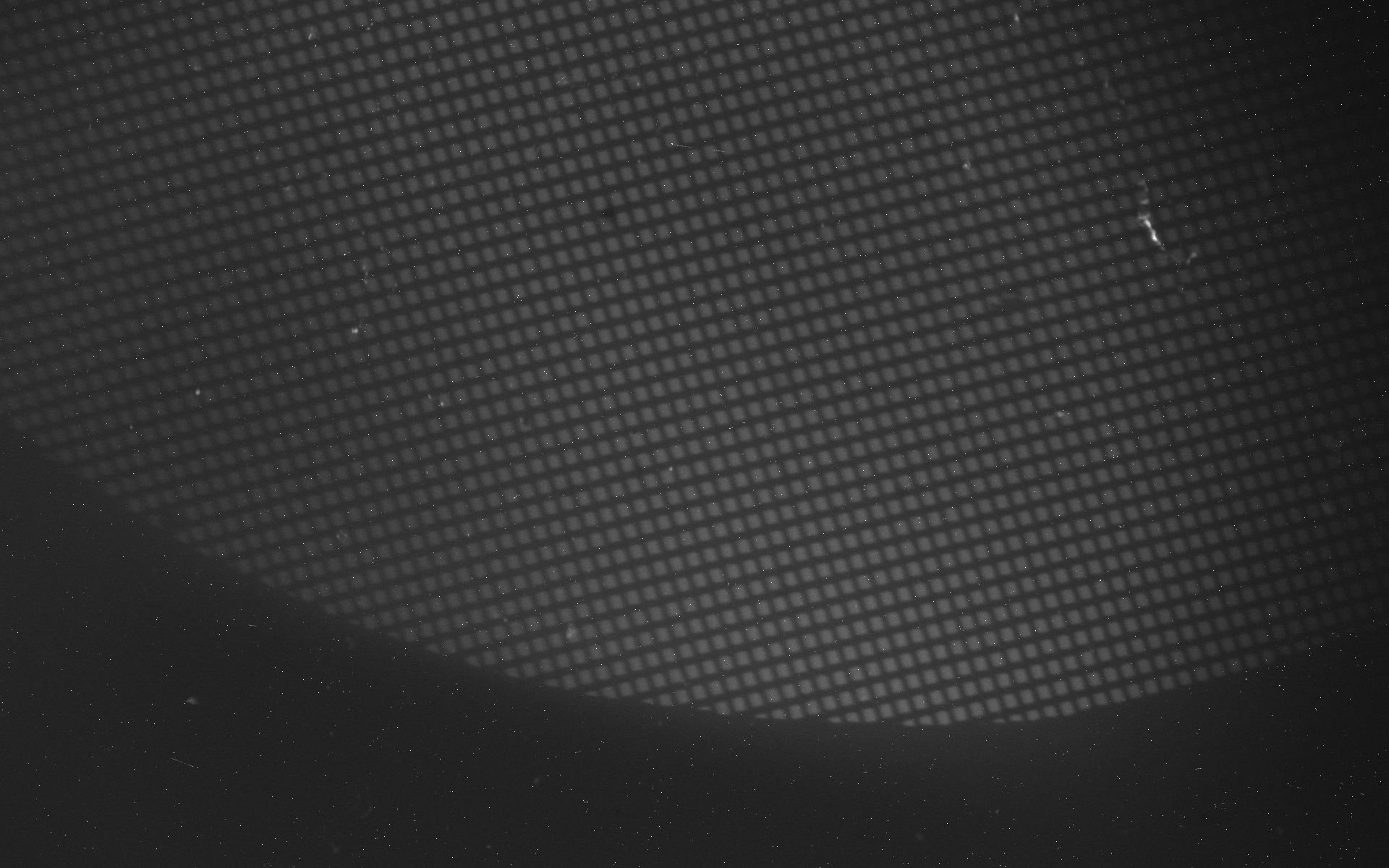 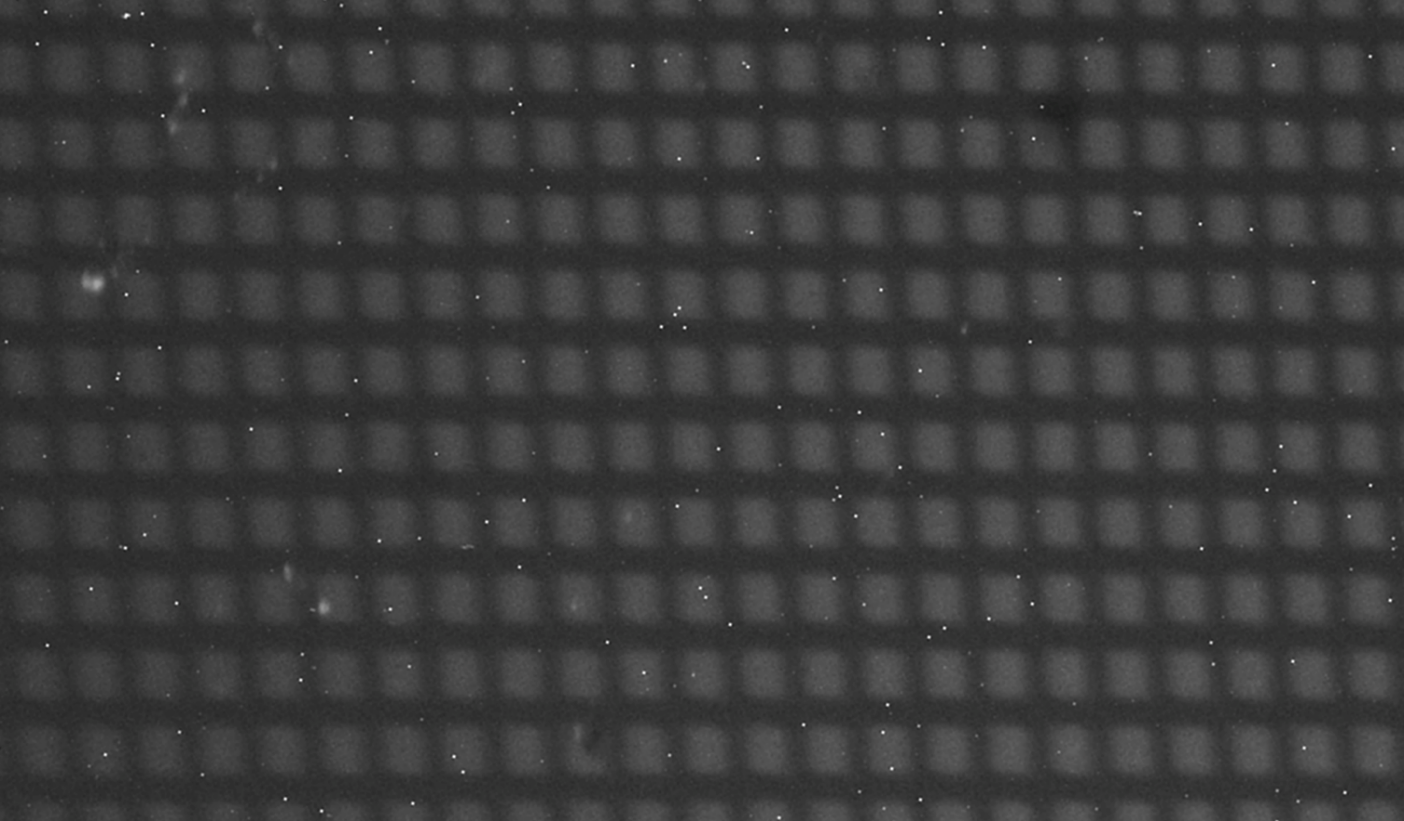 Bar width 5 µm
Hole width 7.5 µm
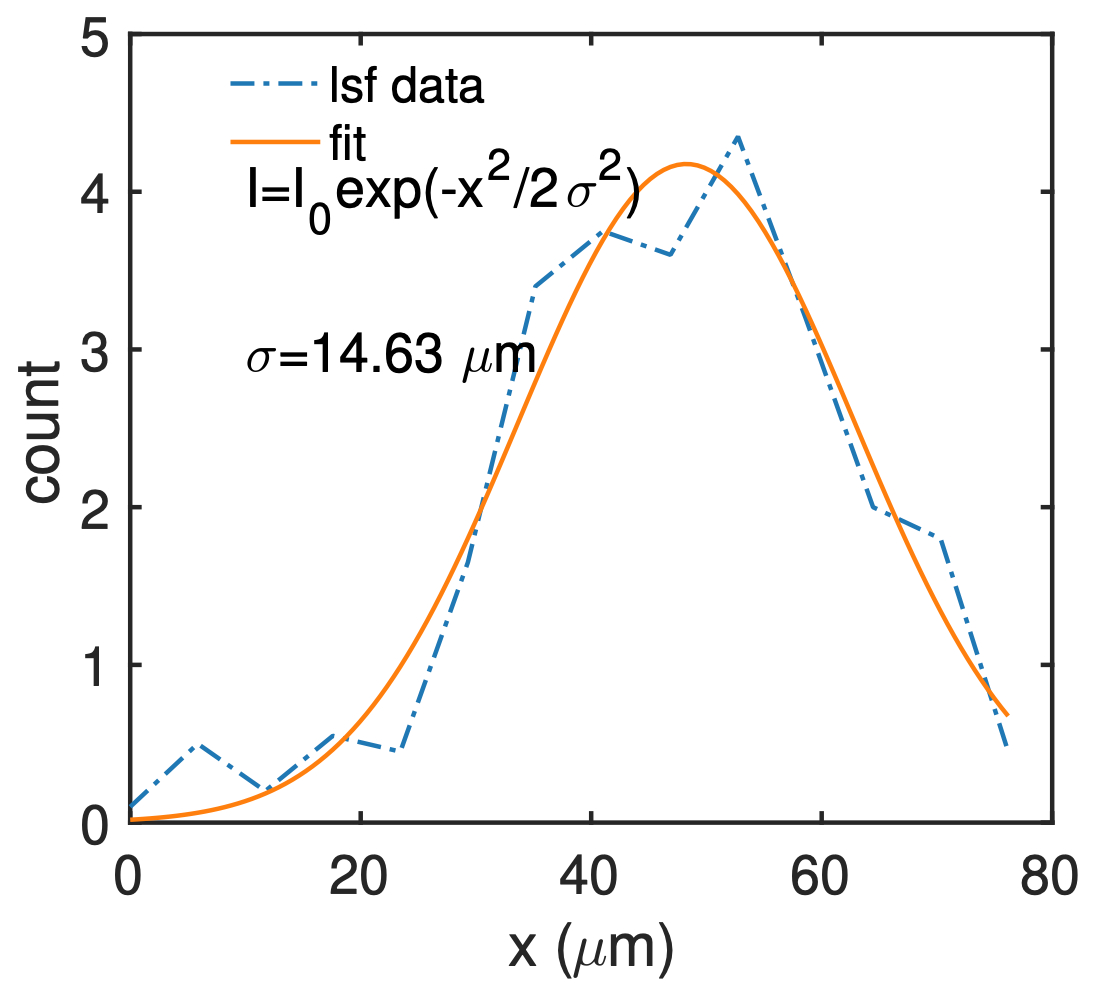 σ = 14.63/12.37 ≈ 1.2 µm
Resolving power: ~2.8 µm
B field wavelength: 4.6 µm
Overall magnification (e- beam + optical): ~12.4x 
Optical magnification: 3.34x
PMQ e- beam magnification: 3.7x (design ~3.8x)
28
Observable 2: Frequency upshifted electromagnetic waves
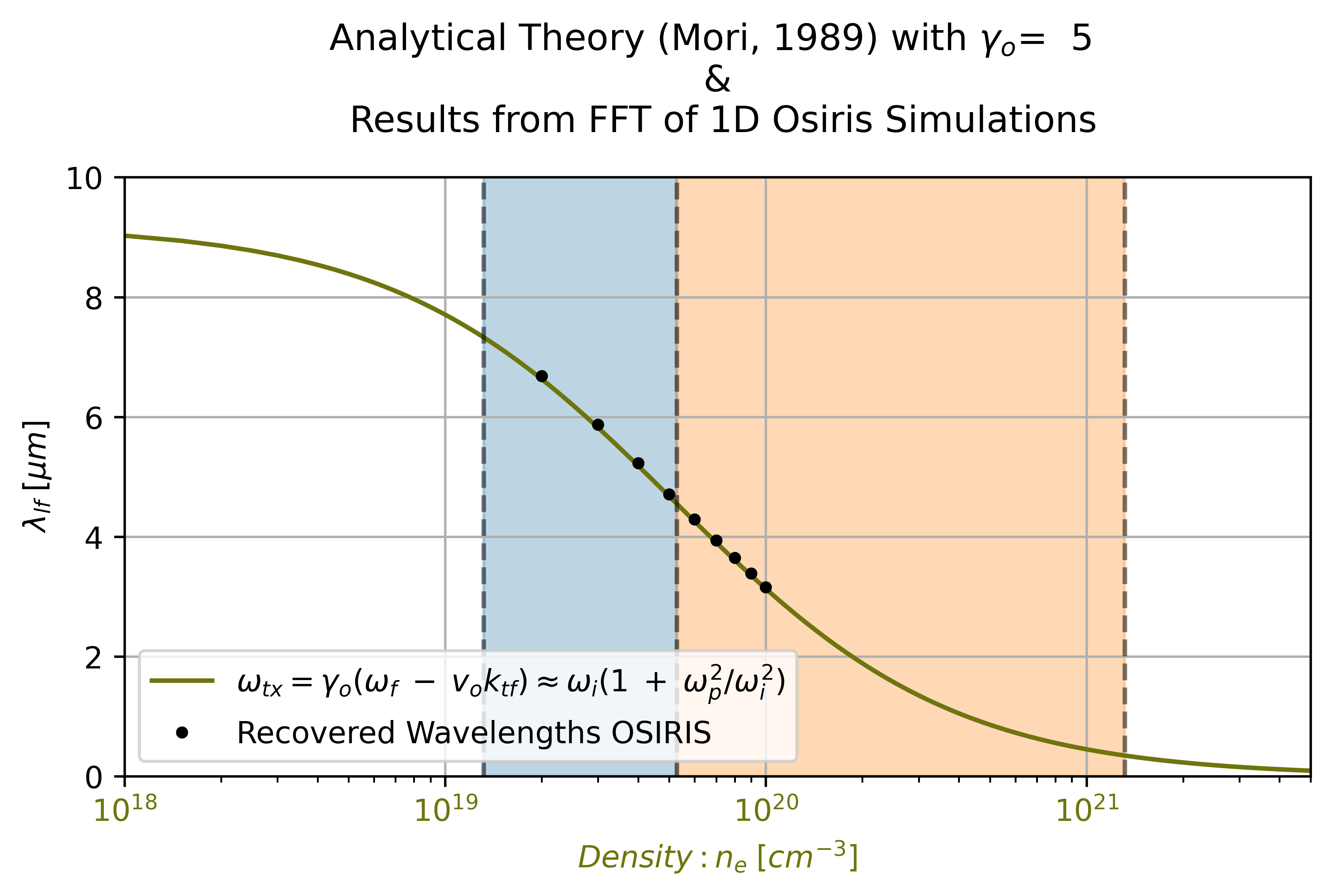 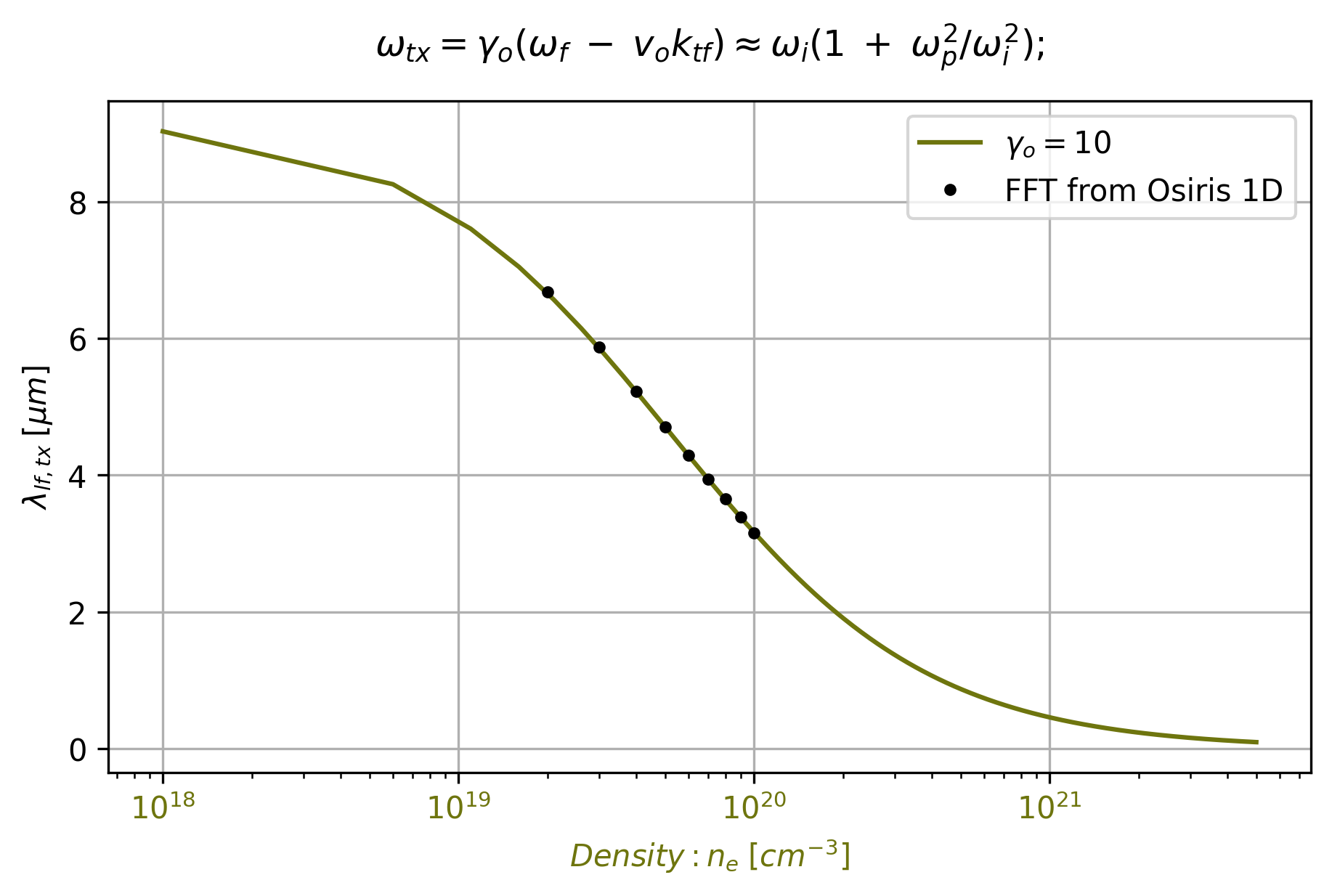 -ktx
+ktx
+krx
Relativistic Underdense
Underdense
Overdense
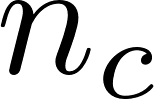 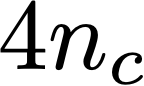 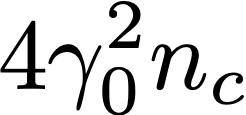 29
Observable 2: Frequency upshifted electromagnetic waves
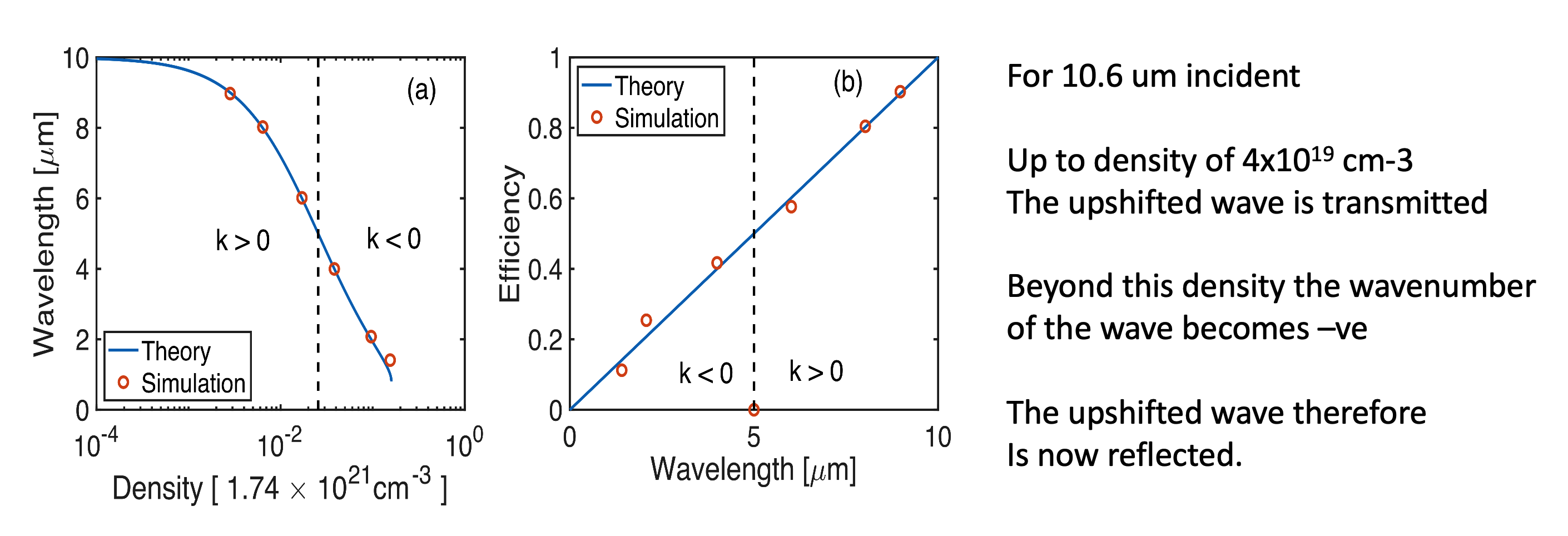 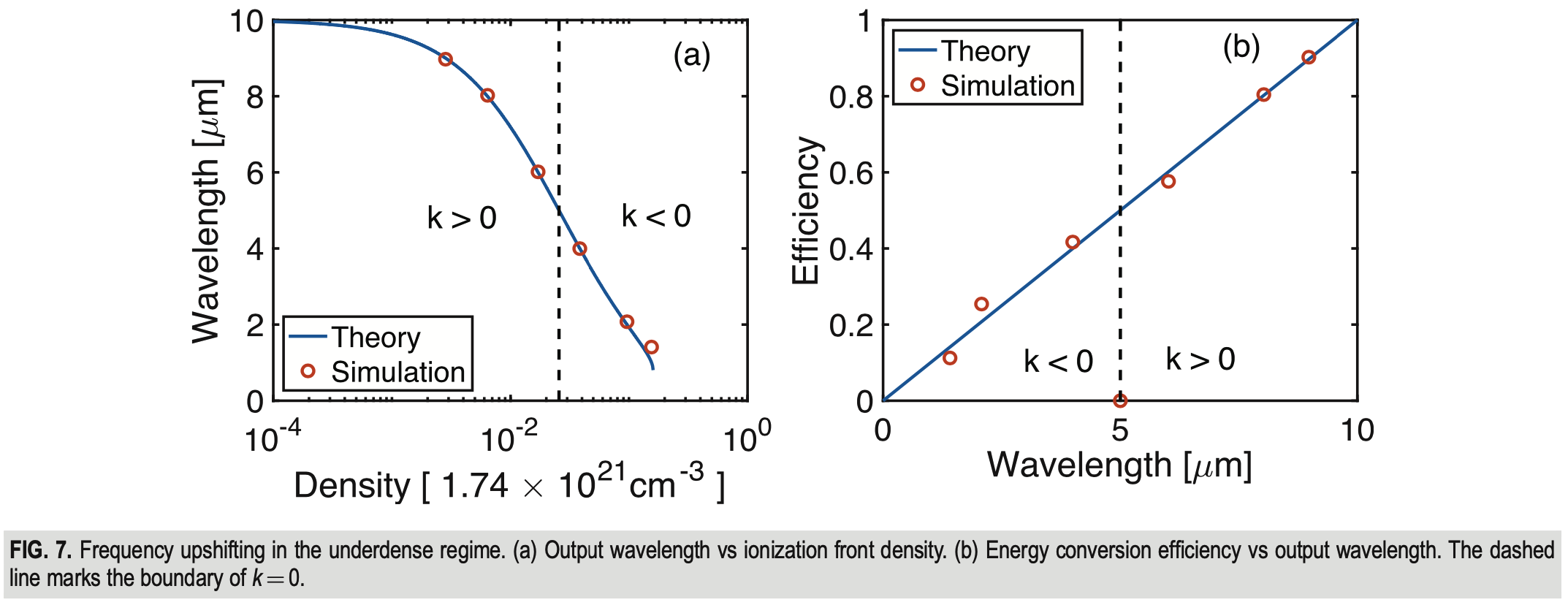 Zan Nie, Yipeng Wu, et al., Phys. Plasmas 28, 023106 (2021)
AE-99: Experimental layout 2022
IR spectrometer
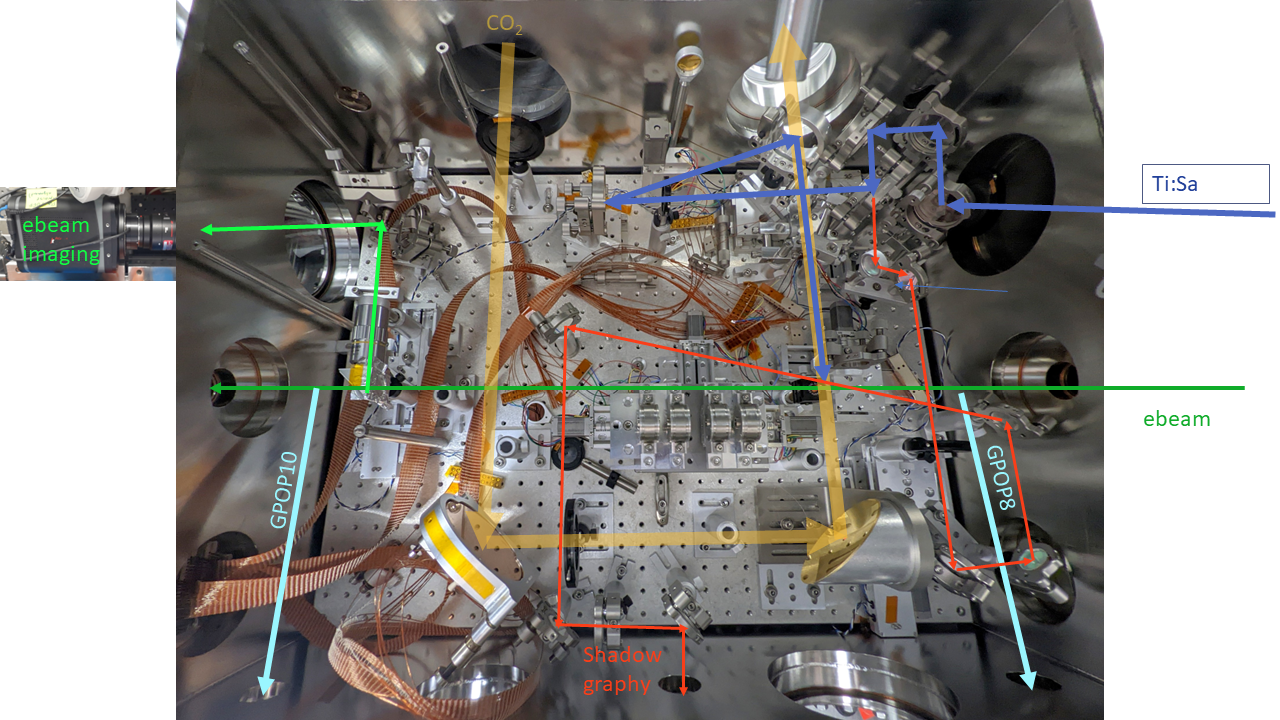 CO2 laser
Ti:Sa laser ~10-20mJ, ~68fs
100 µm YAG:Ce
50.5 MeV e-beam
~0.2% energy spread (use slit)
IP
motorized PMQs
Observation /w Optical Shadowgraphy
Synchronization and overlapping
Synchronization of Ti:Sa and CO2 is done using the optical shadowgraph (relatively large jitter ~10ps)
Synchronization of e-beam and CO2 is done using the electron imaging method
Spatial overlapping of Ti:Sa and CO2 is done using the optical shadowgraph (vertical direction) and a needle tip (within 100 µm)
Gas jet
metal needle
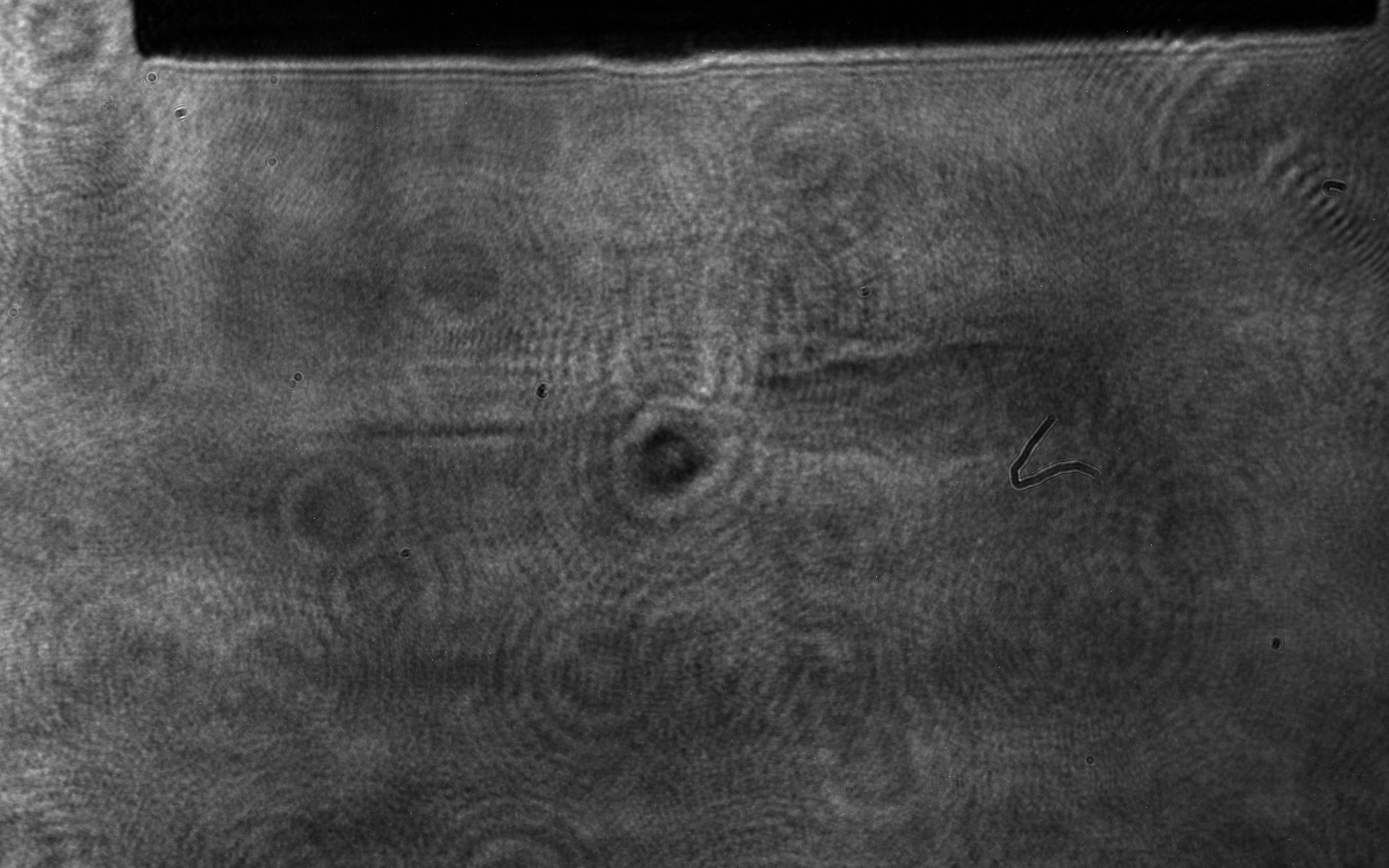 CO2
Ti:Sa
CO2
ionization due to Ti:Sa
ionization due to CO2
32
e-probing data with PMQ
The PMQ e-beam imaging system could probe the ionization line very well.
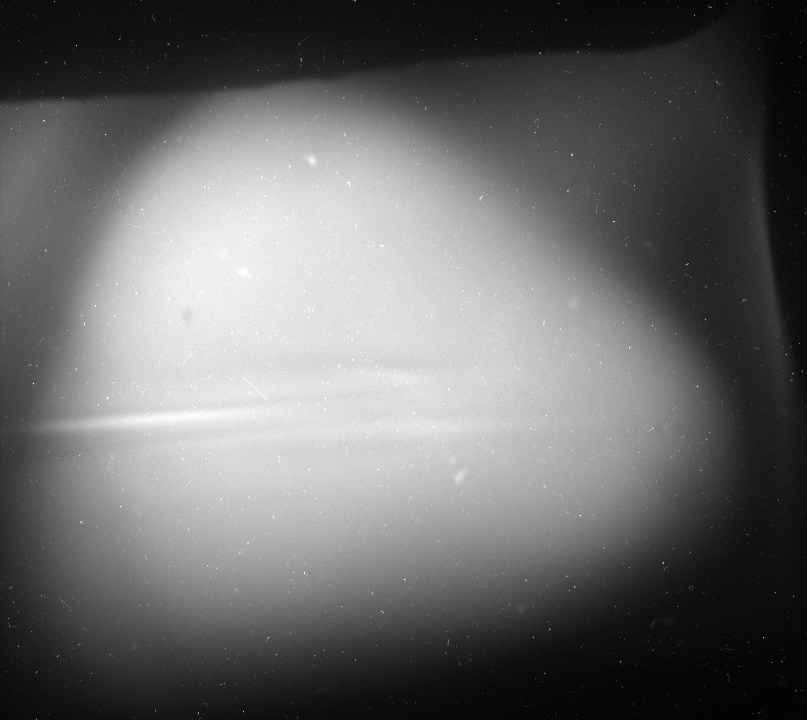 CO2
Ti:Sa
Ti:S
33
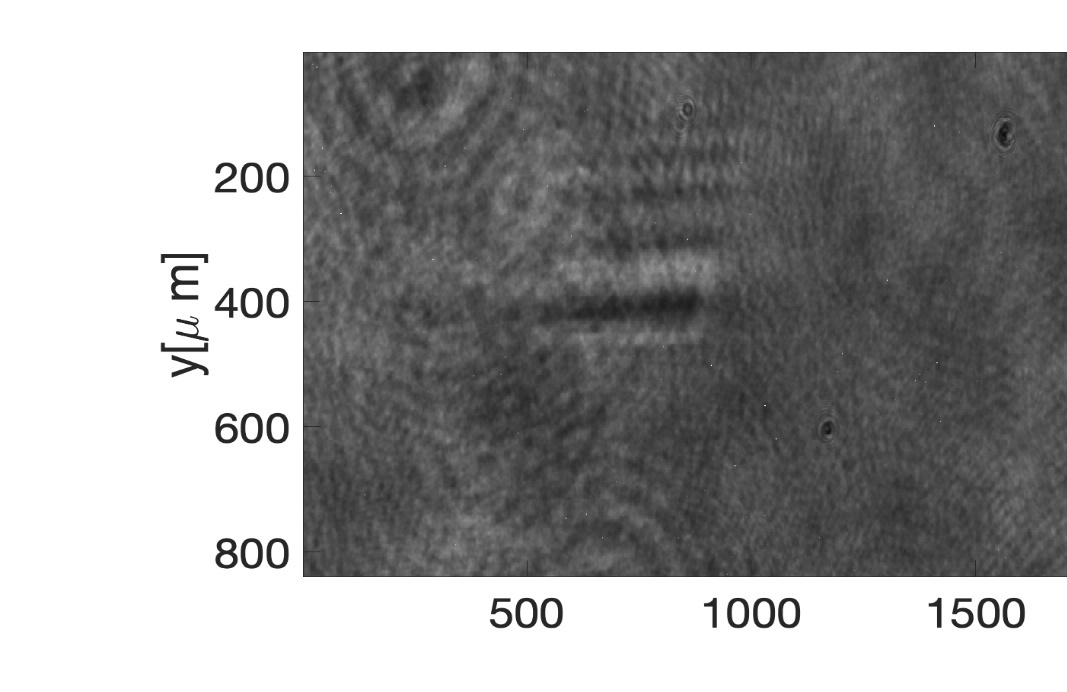 Ionization front measured using optical shadowgraph (2021)
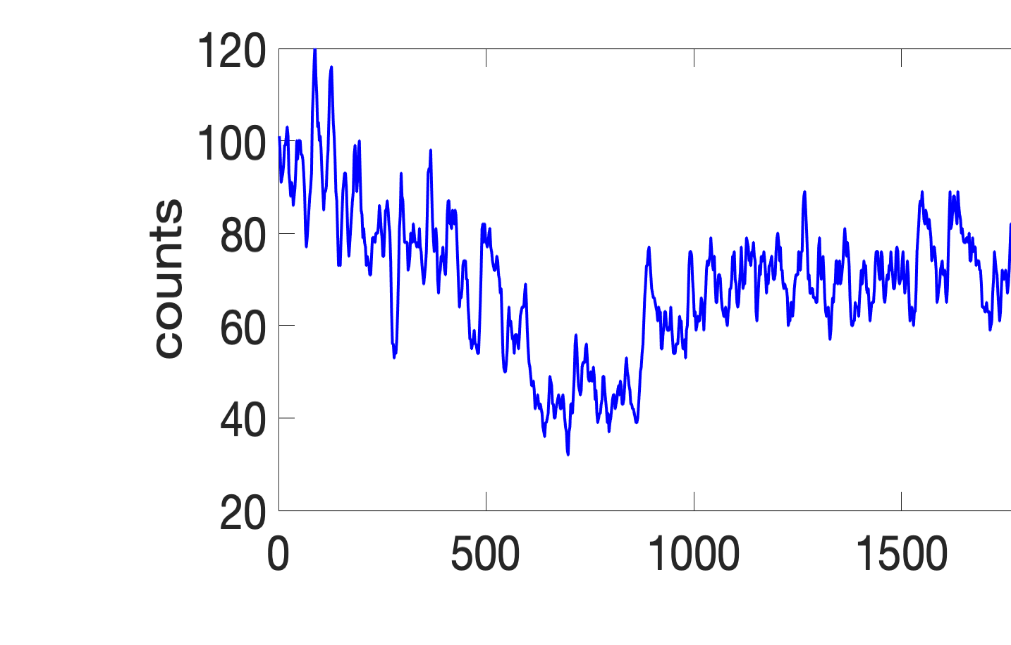 Associated Ti:S Laser Parameters
Pulse length >70 fs 
Energy: ~4 mJ on target
Focal spot size ~50 µm
Focal quality not good due to aberration and maybe spatial chirp
T=0 ps
Ti:Sa
ionization front
Resulting Experimental Observables
Excite an ionization front over 2 ps (600 µm, 120 periods of B field)
Ionization front width > 30 µm, larger than ½ CO2 wavelength
~31 µm
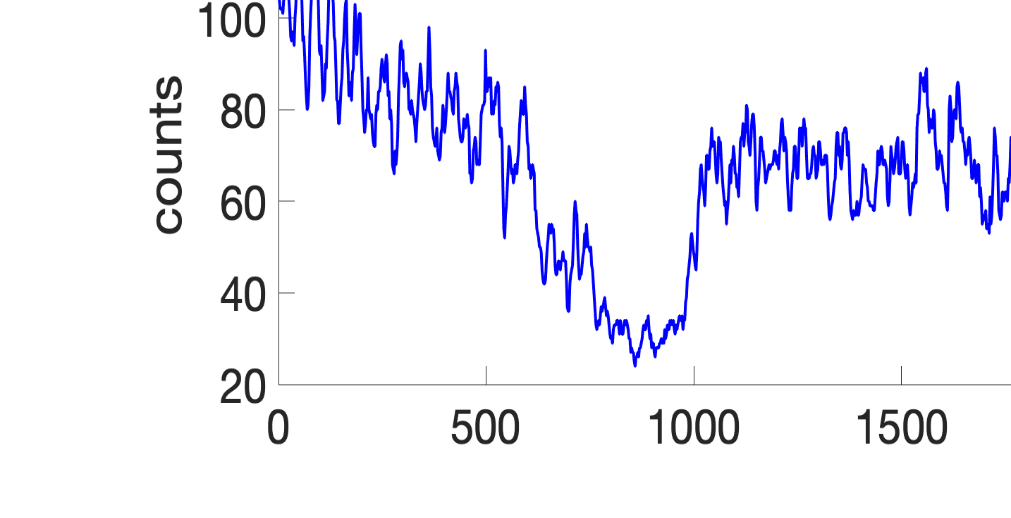 T=0.5 ps
Ionization Front speed
~65 µm
T=2.1 ps
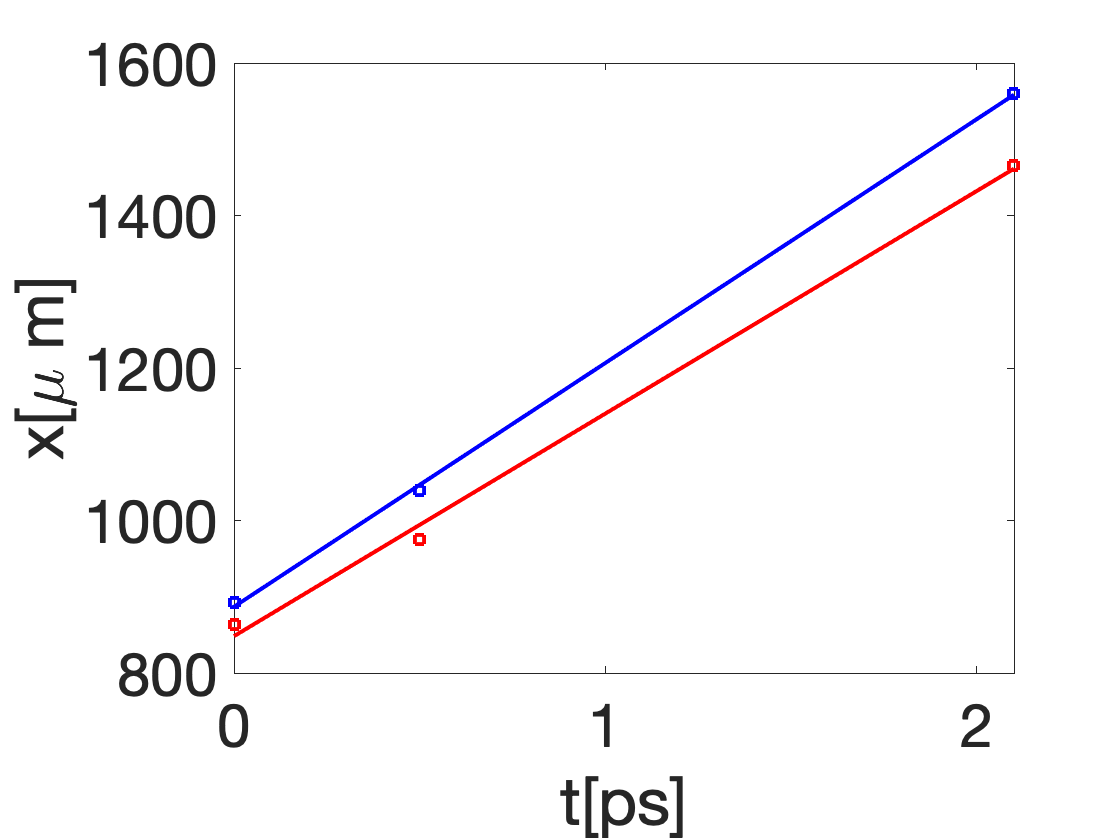 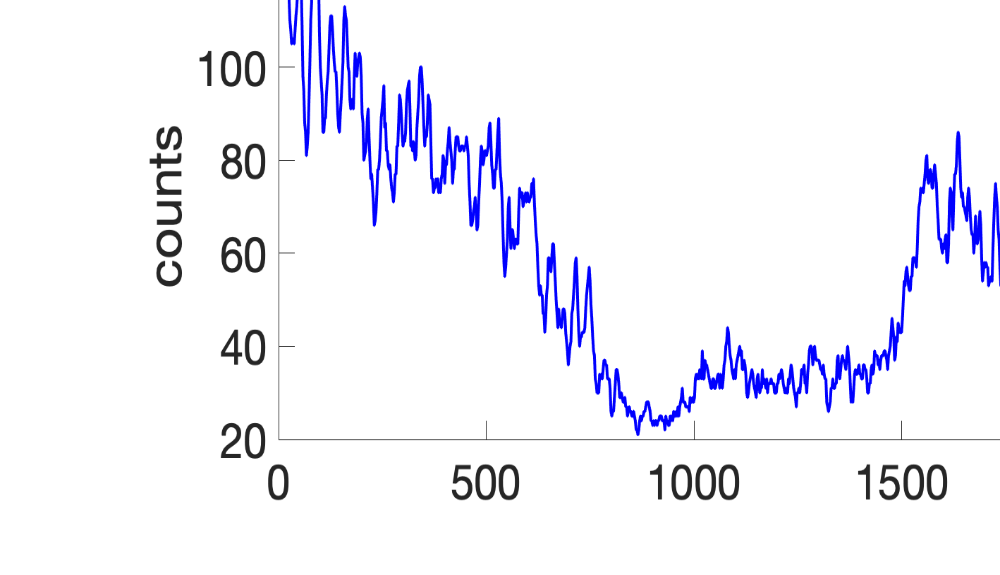 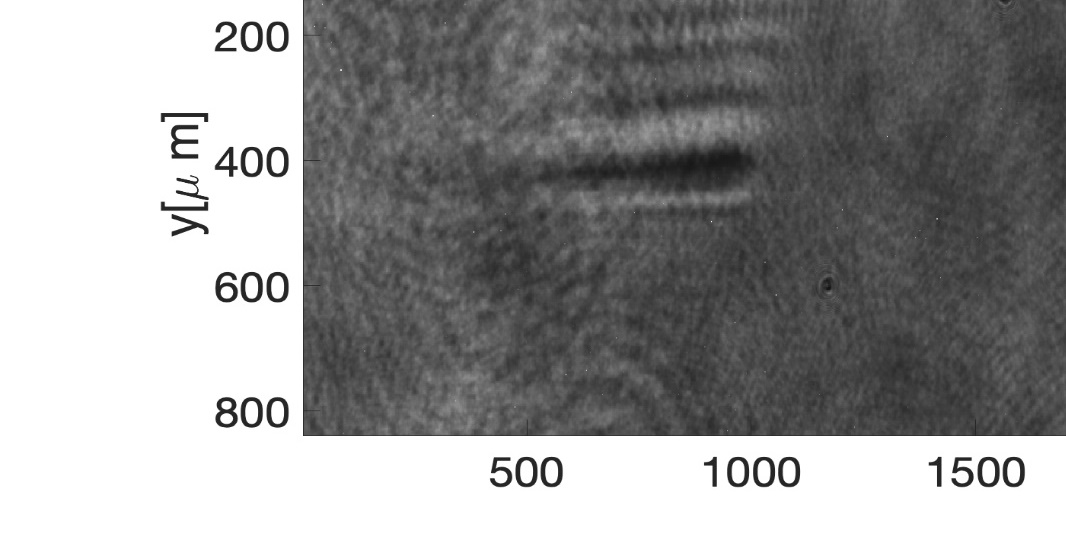 right: 1.066 c
~94 µm
2.095 µm/pixel
left: 0.973 c
34
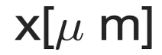 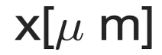 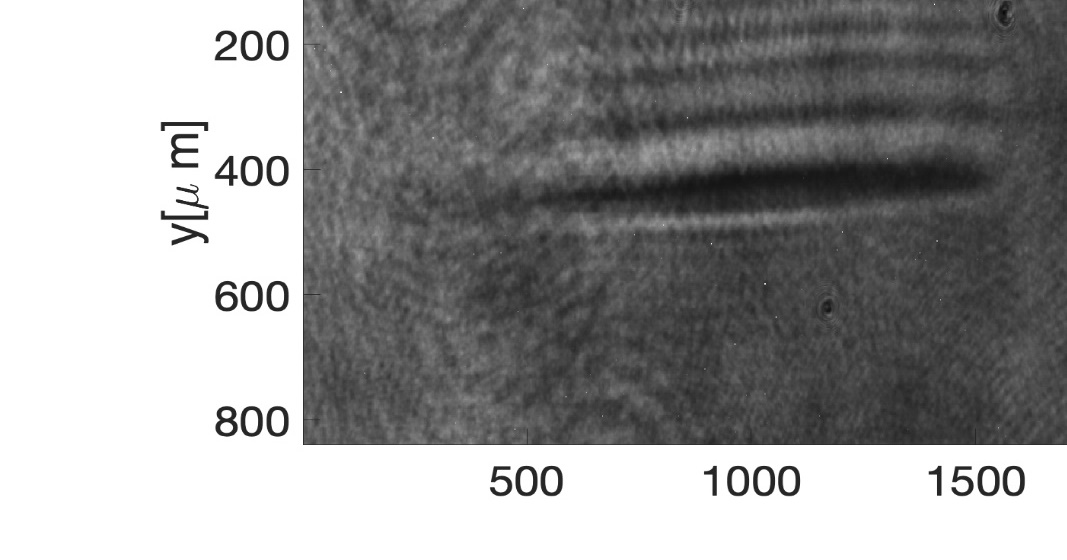 Ionization front measured using optical shadowgraph (2022)
Ti:Sa
Ti:Sa Laser Parameters
Pulse length ~68 fs 
Energy: ~12 mJ on target
Spot size ~50 µm FWHM

Gas: He, 50psig
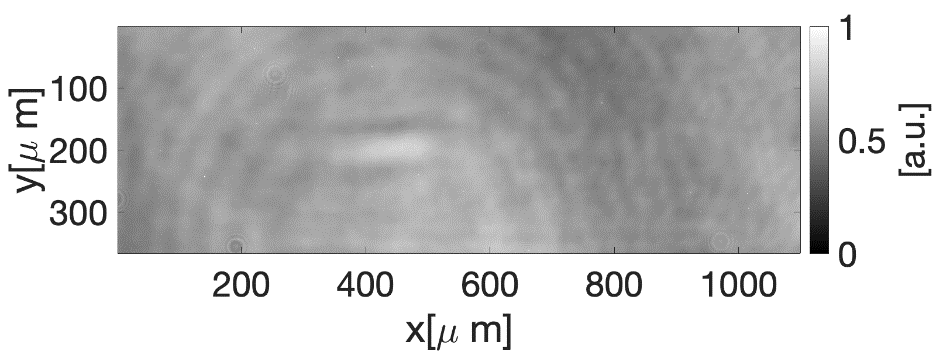 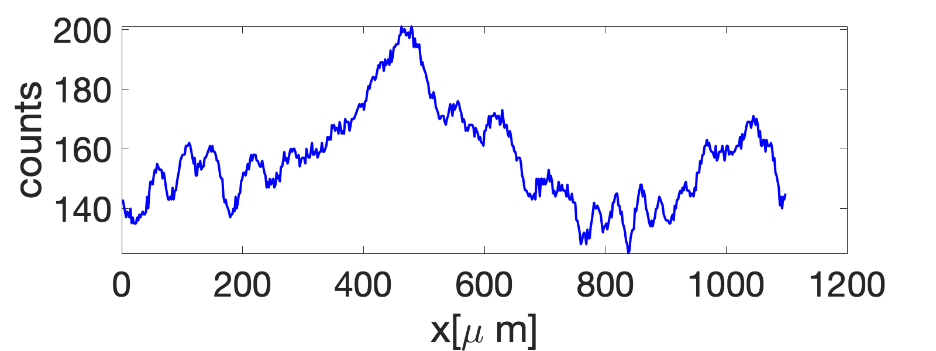 T=0.33ps
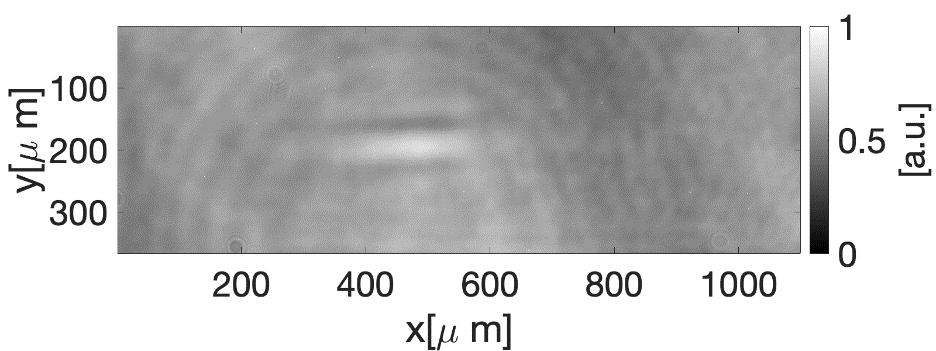 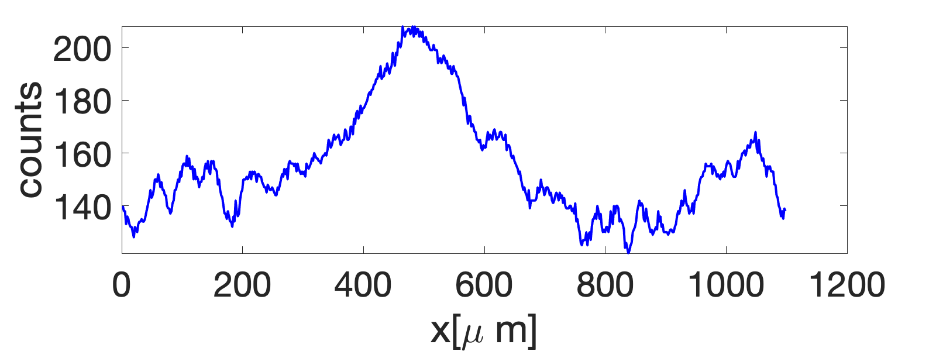 Excite an ionization front 
length ~400 µm (80 periods of CO2 B field)
width > 100 µm, much larger than half of the CO2 wavelength.
T=0.67ps
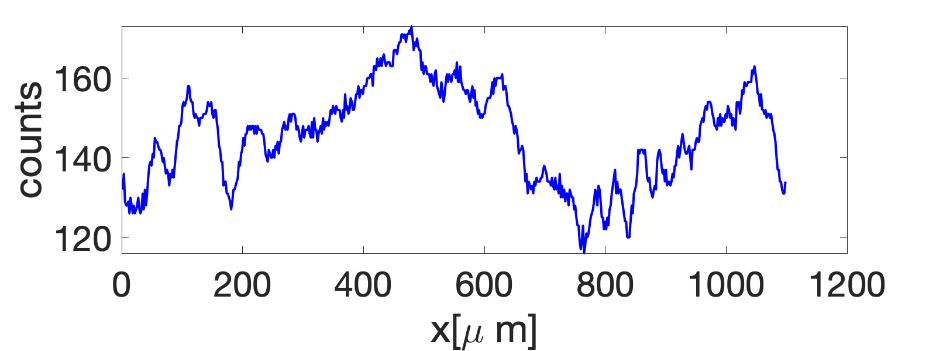 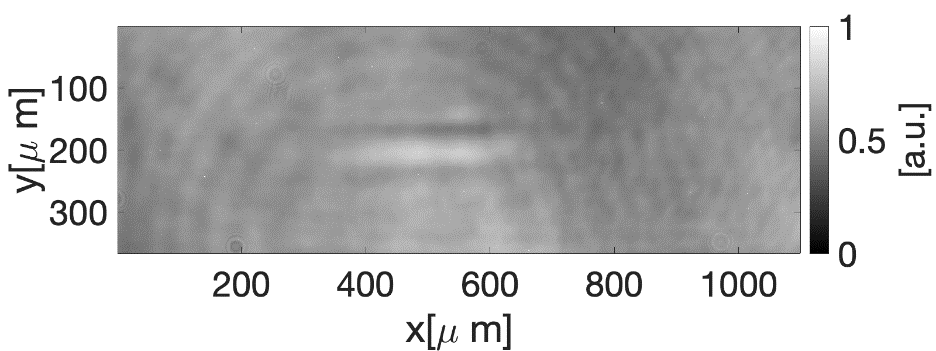 T=1ps
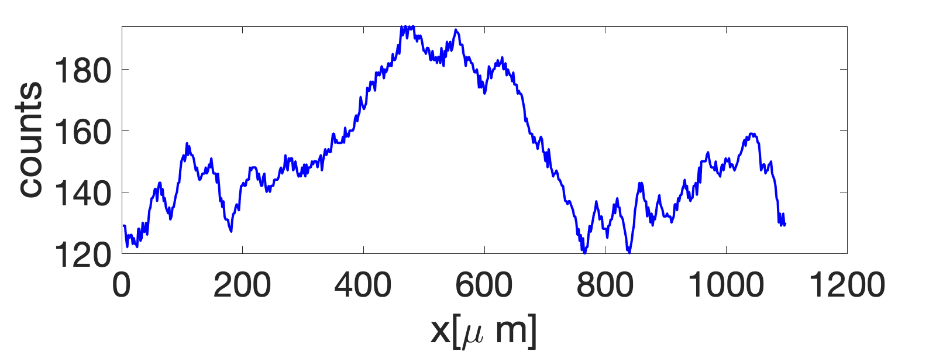 measured ionization front
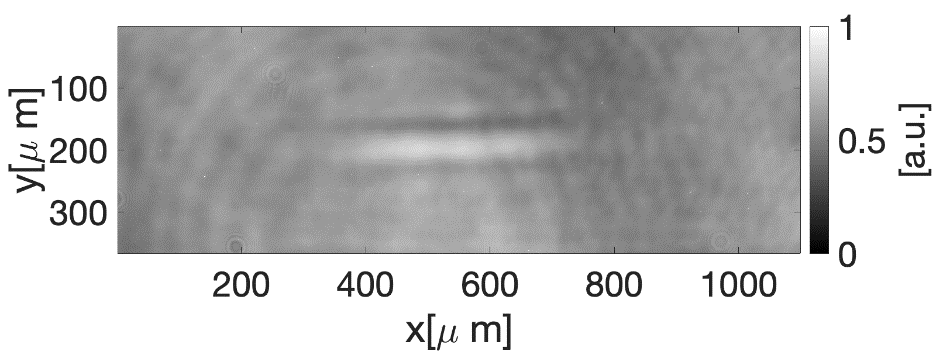 required ionization front
T=1.33ps
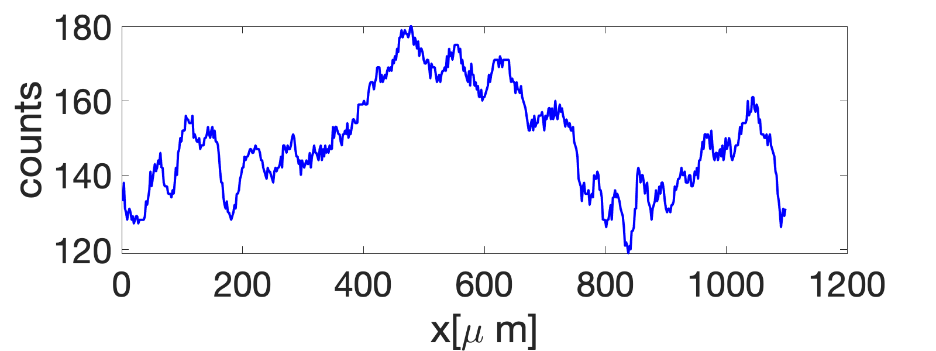 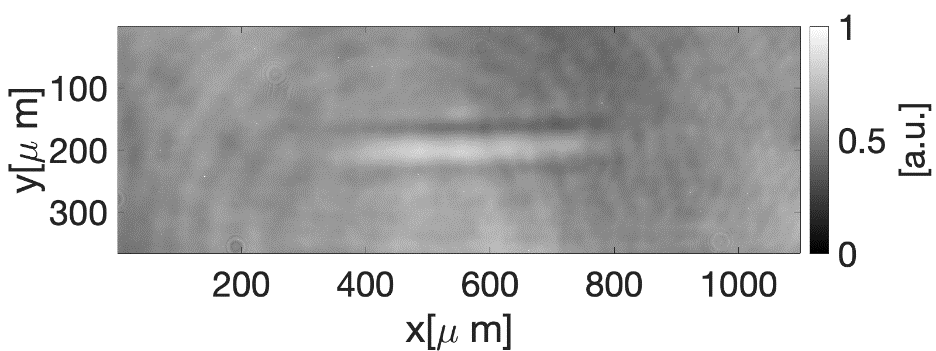 Experimental Requirements on Ti:Sa laser system
High Laser Contrast / Eliminate the prepulse -> Complete
Decrease the pulse length
T=1.67ps
35
AE-99
Characterization of the Wentzel-Kramers-Brillouin amplification limit to parametric instabilities by utilizing Backwards Stimulated Raman Scattering in a plasma density gradient
Collaborators
UCLA: Yipeng Wu, Audrey Farrell, Chaojie Zhang, Ken Marsh, Chris Clayton, Humberto Figueroa Lopez, Frank Tsung, Warren Mori, Chan Joshi (PI)
SBU: Irina Petrushina, Apurva Gaikwad, Navid Vafaei-Najafabadi
ATF: I. Pogorelsky, M. Fedurin, M. Babzien, M. Polyanskiy, W. Li, R. Kupfer, K. Kusche, A. Simmonds,  T. Ilardi, M. Peniera, R. Malone, G. Stenby, P. Jacob, T. Morris, K. Roy, B. Romasky, M. Long, L. Armstrong, D. Choge, M.J. Ilardi, M. Palmer (Director)
Presenter: Mitchell Sinclair
PI: 
C. Joshi
Analysis Methodology
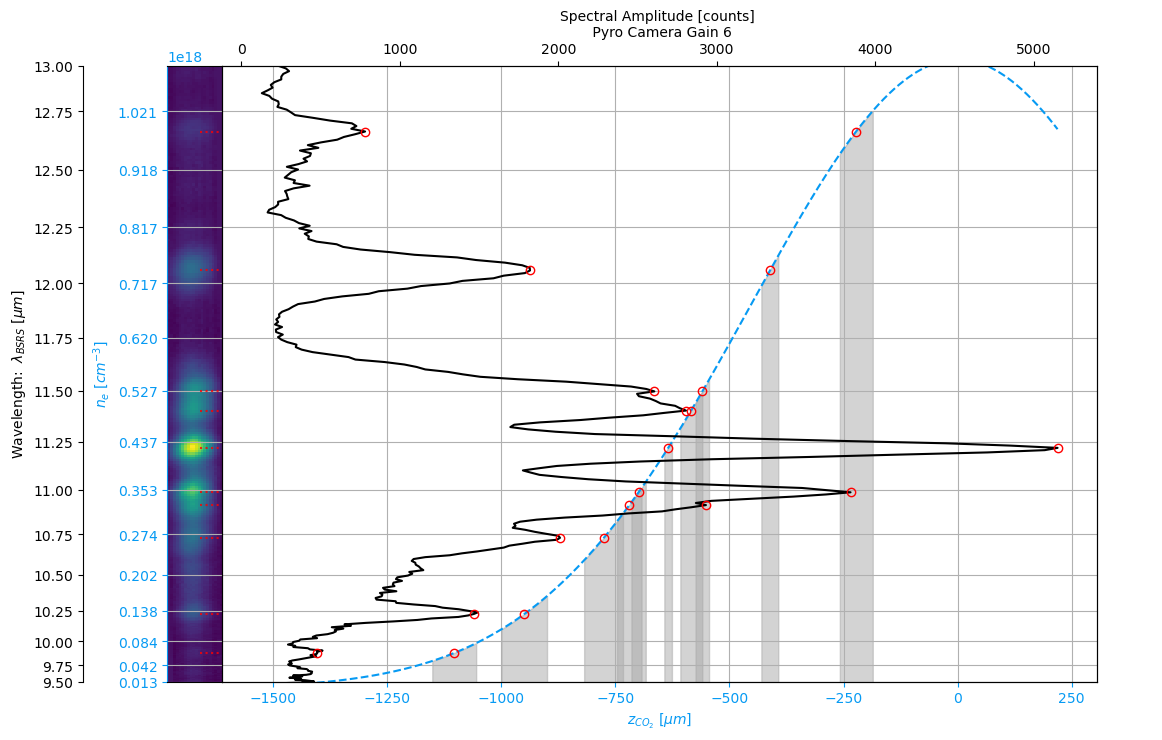 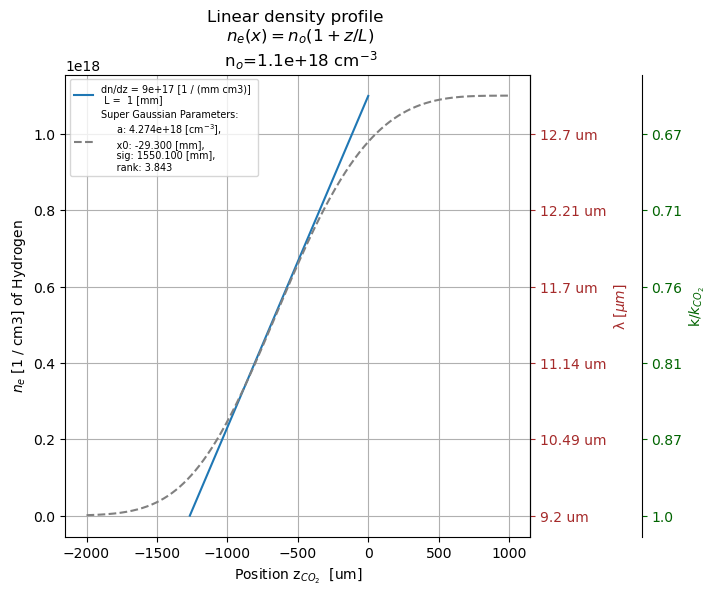 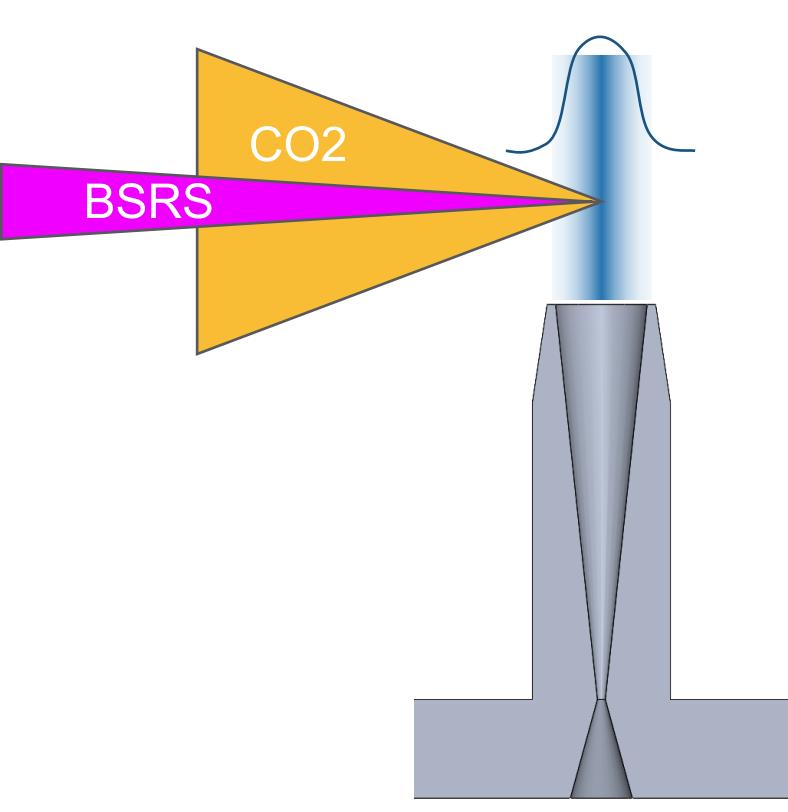 +H, Nozzle
F/2 OAP
+Z, CO2
+X, Ti:Sa
March 26, 2024
37
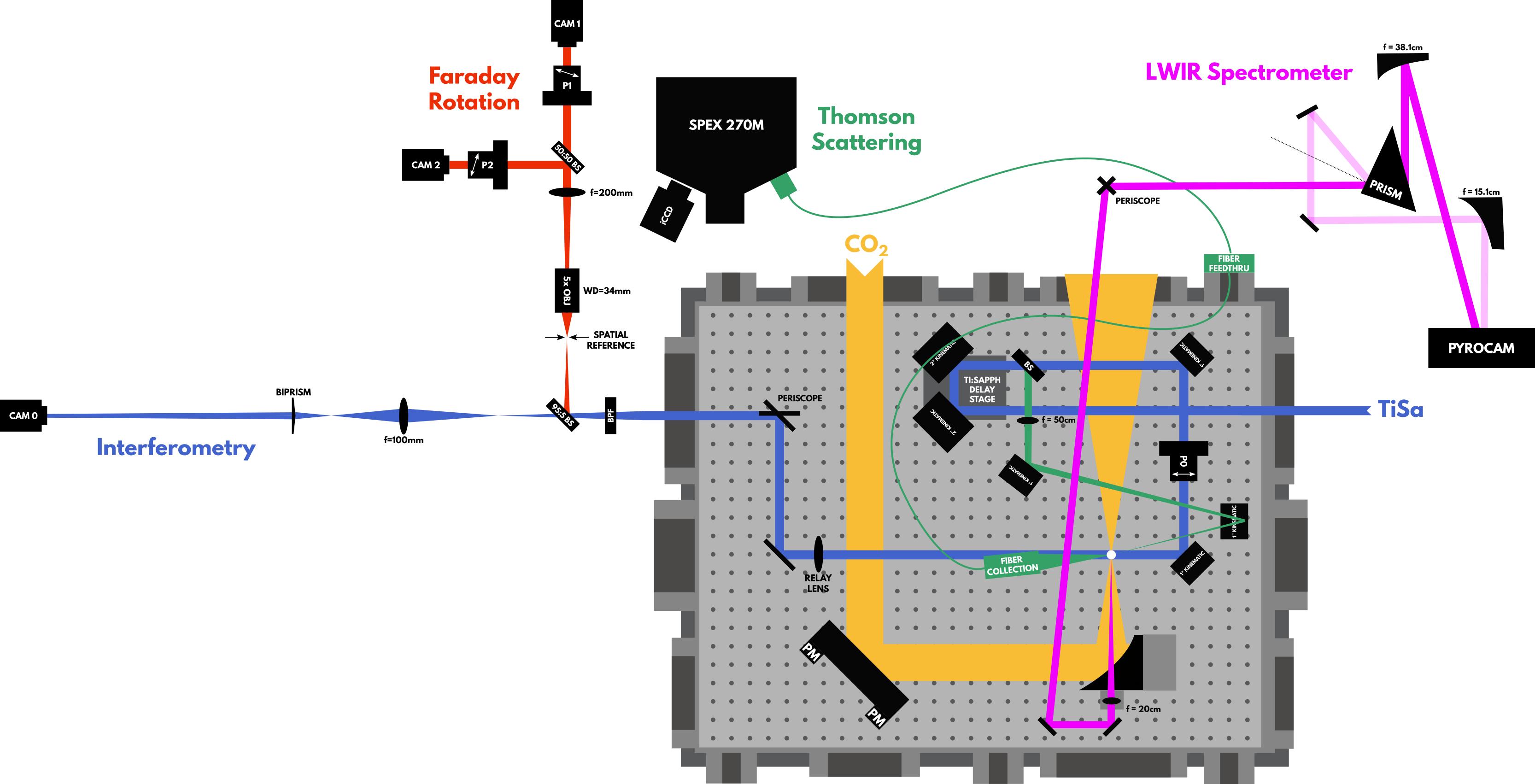 F/2 OAP
BNL - ATF 2023 Experimental Setup
38
March 26, 2024
Long Wavelength IR Spectrometer
Wavelength 
dispersive
element
Rx Spec.
9.2 – 14 um
Aperature
3 mm
y - CO2
x
Pyrocam IV
12.4 um
Focusing
Lens
ZnSe f = 200mm
Collimating Optic
OAP 381mm
Stage with filters
11.6 um
10.6 um
March 26, 2024
39
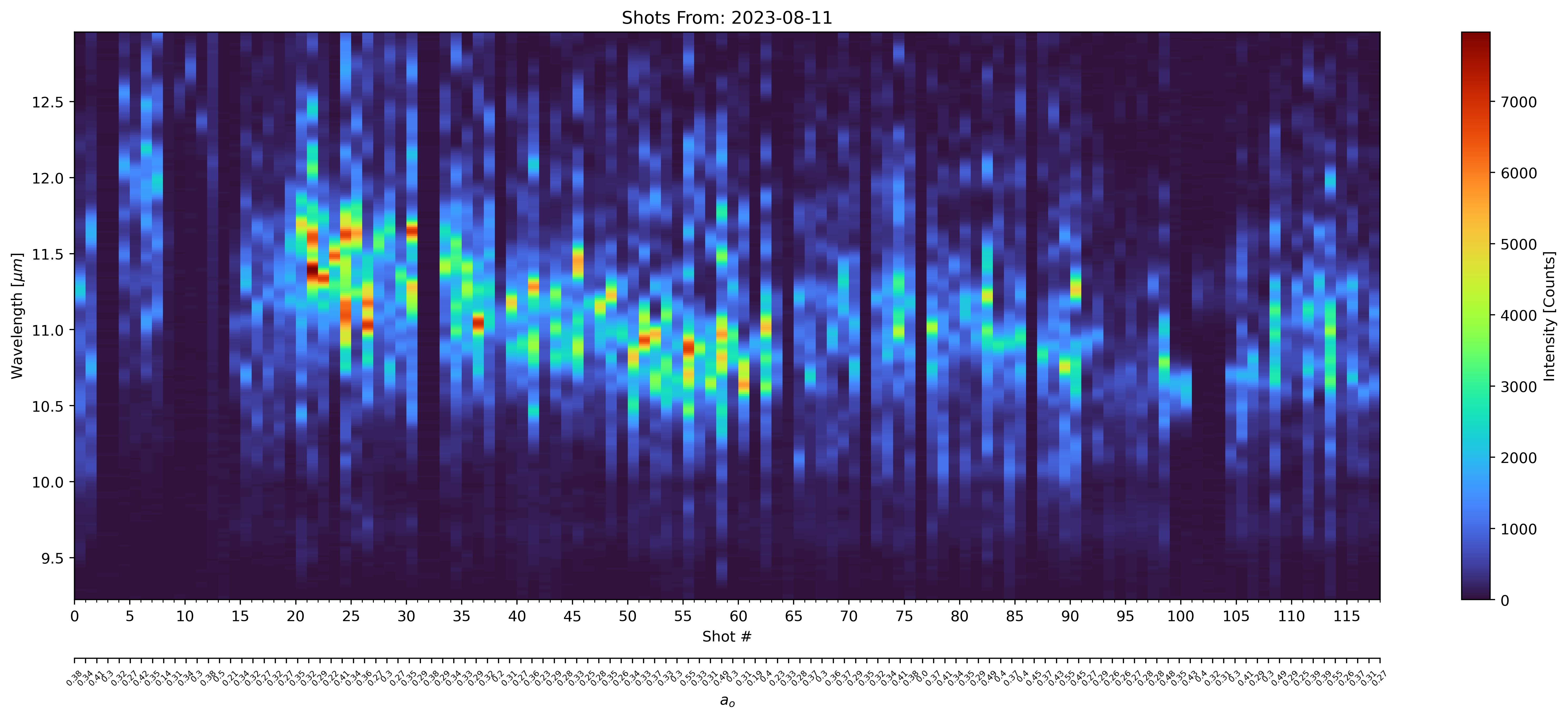 Relative Intensity
210 psi
2 mm
110 psi
2 mm
6 mm
Z (focus) -1.0mm
8 mm
4 mm
6 mm
4 mm
2 mm
Laser offset
Z (focus) -0.5mm
11.6 um
10.6 um
Ignore Δcamera
12.4 um
Z (focus) -1.5mm
Focal 
position
40
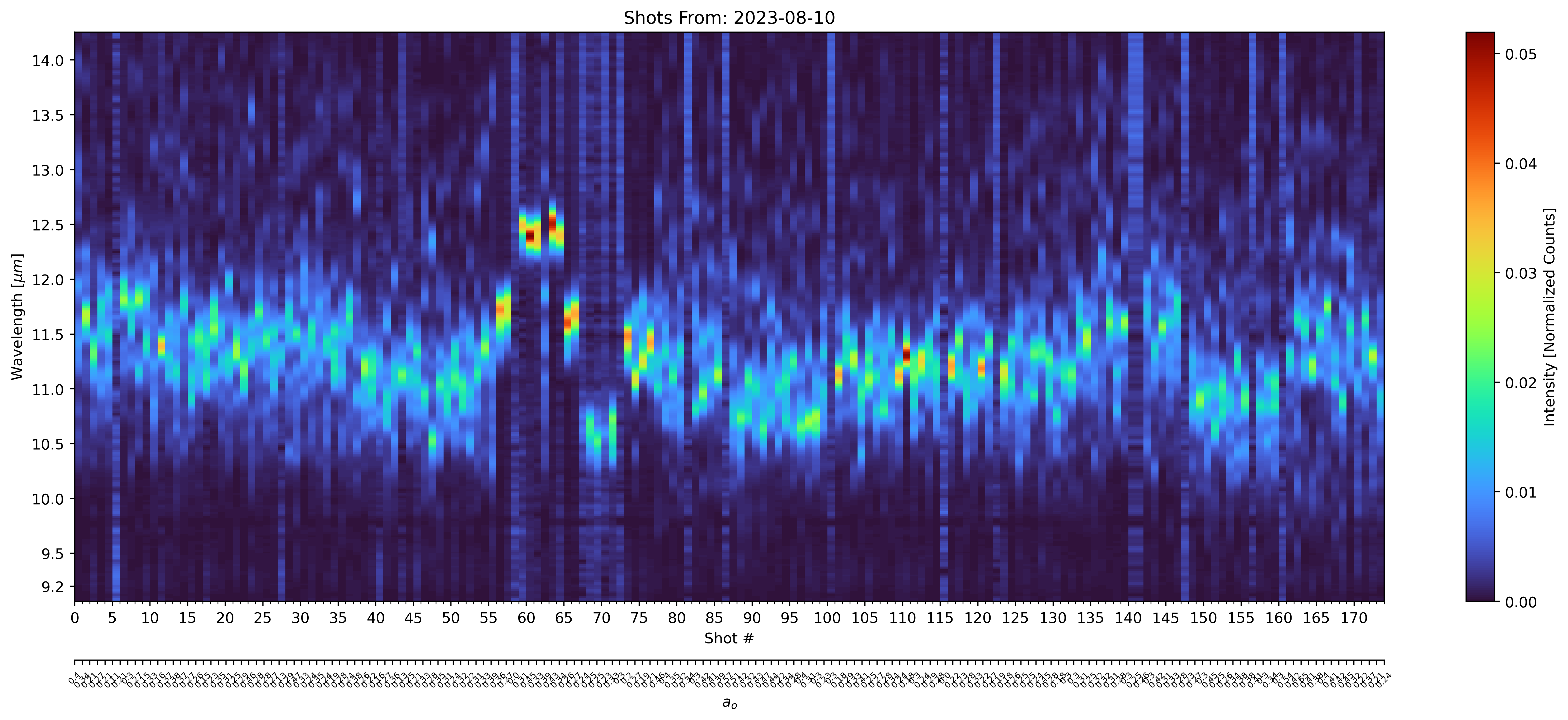 Relative Intensity
150psi
4 mm
2 mm
4 mm
180psi
6 mm
Z (focus) -0.5mm
2 mm
6 mm
2 mm
6 mm
2 mm
Laser offset
Z (focus) -0.0 mm
Z (focus) -0.5 mm
12.4 um
11.6 um
10.6 um
11.6 um
12.4 um
Z  -1.0 mm
Focal 
position
41
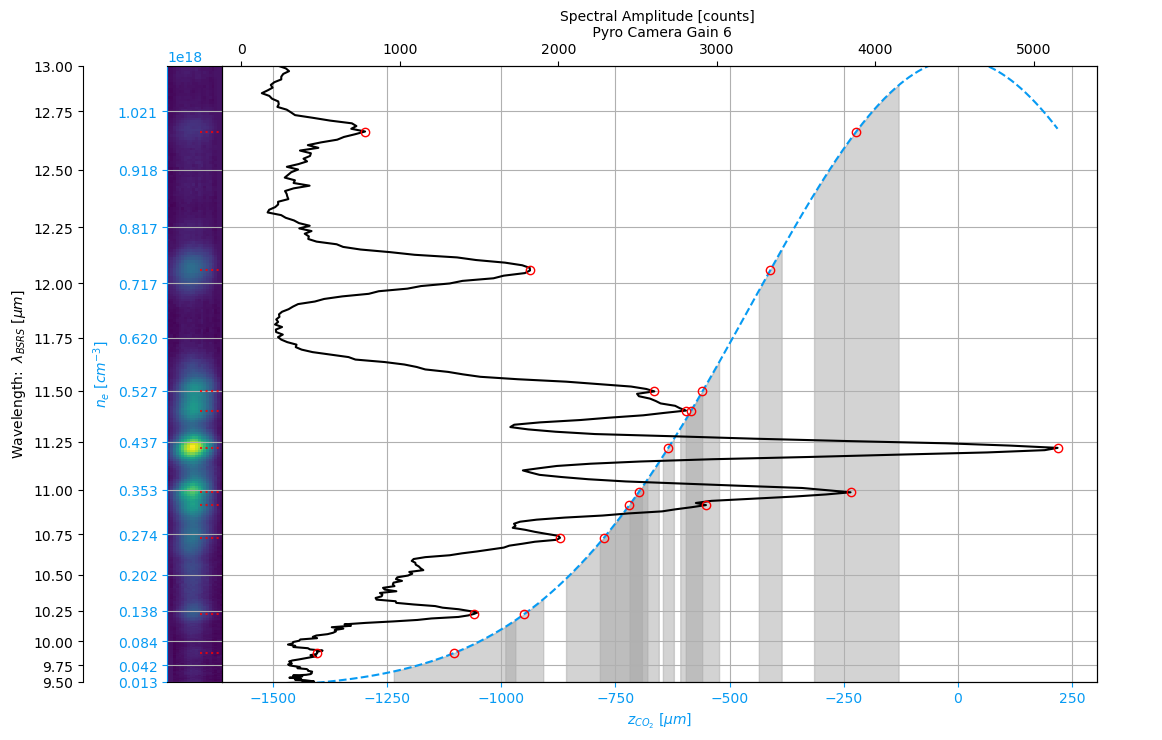 Aug11: s83
March 26, 2024
42
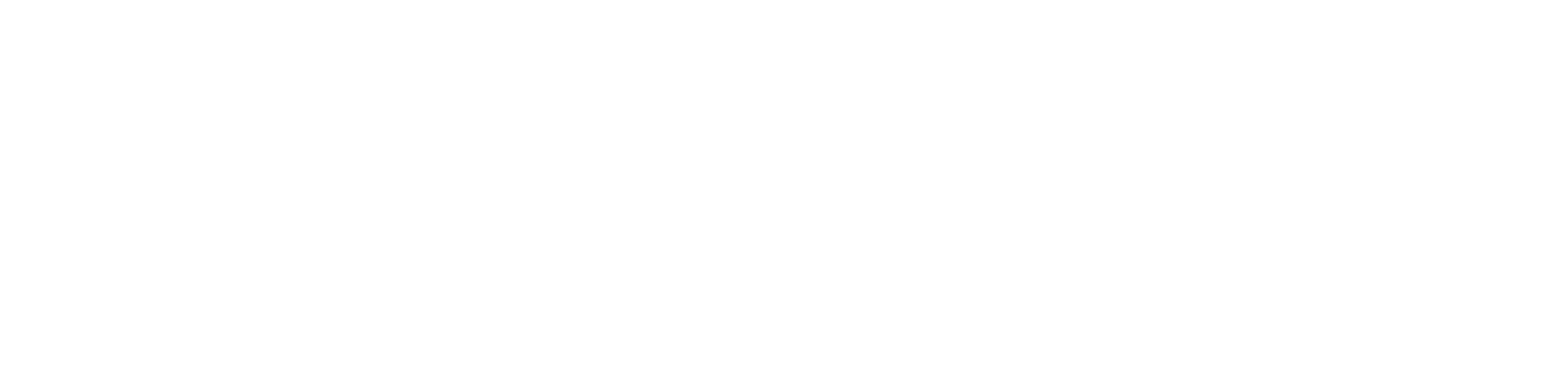 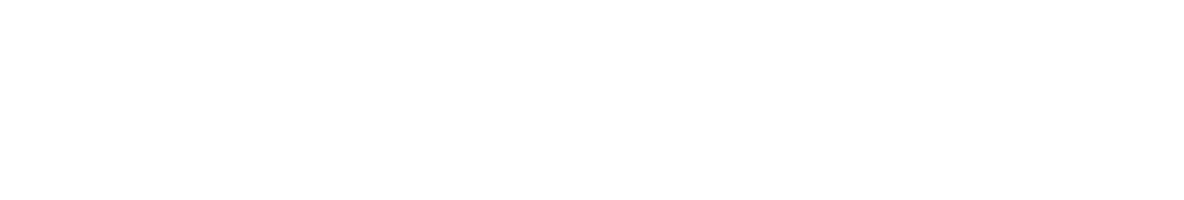 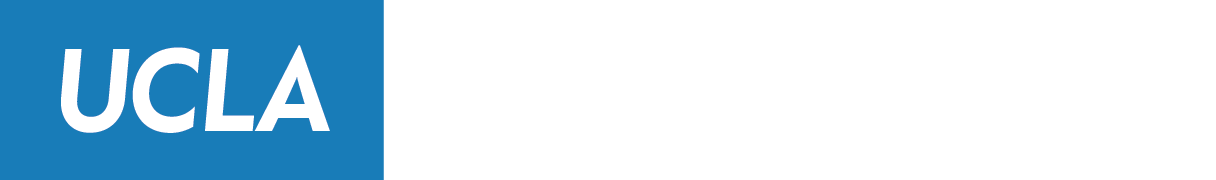 Accelerator Test Facility
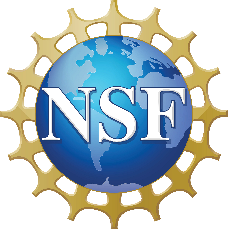 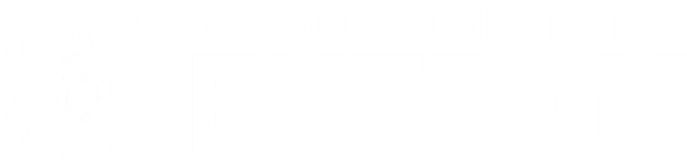 Supported by:
DOE-NNSA, DOE-HEP, NSF
Synchronization and overlapping
Synchronization of Ti:S and CO2 is done using the optical shadowgraph (relatively large jitter ~10ps)
Synchronization of e-beam and CO2 is done using the electron imaging method
Spatial overlapping of Ti:S and CO2 is done using the optical shadowgraph (vertical direction) and a needle tip (within 100 µm)
Gas jet
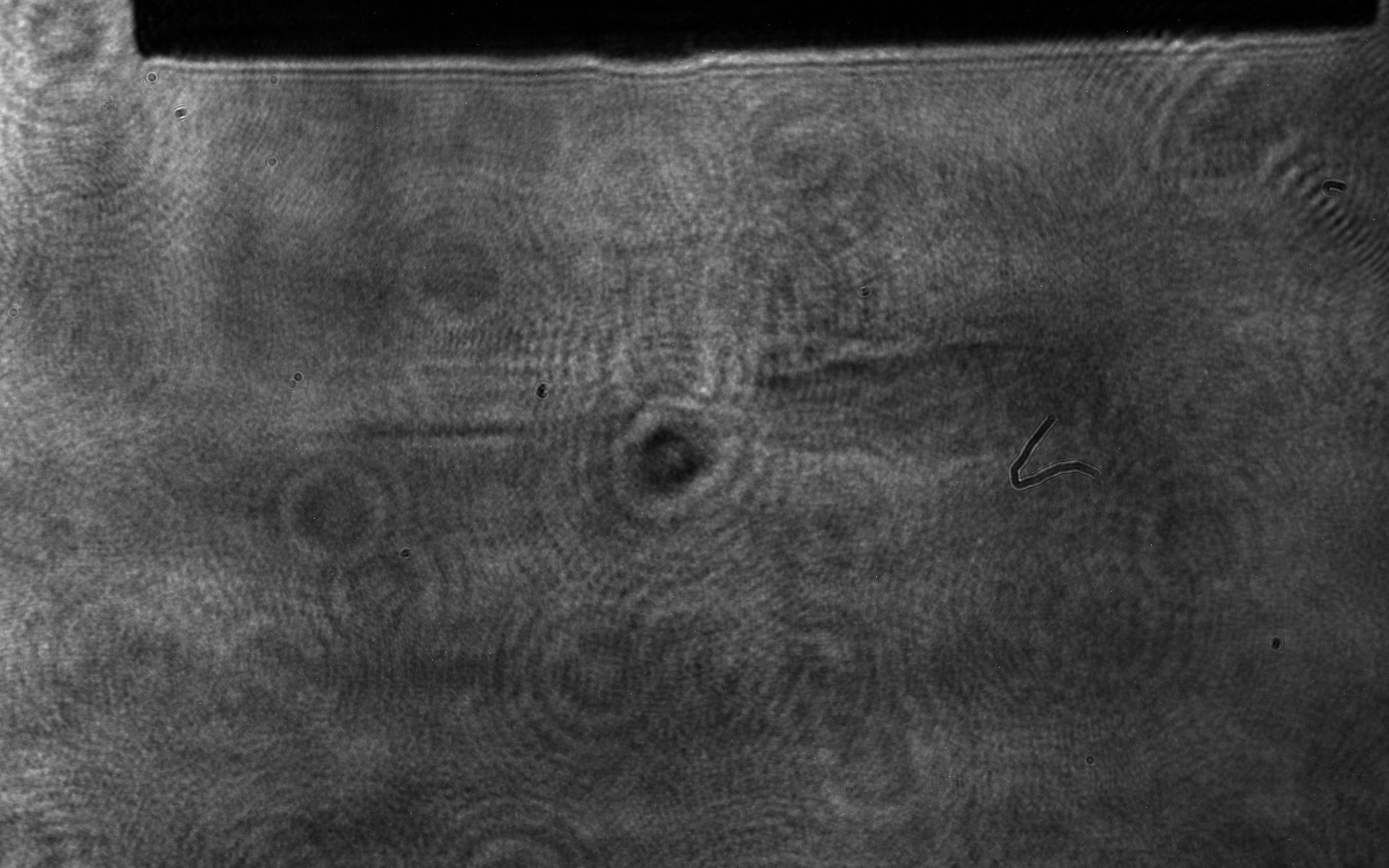 metal needle
CO2
Ti:S
CO2
ionization due to CO2
ionization due to Ti:S
44
Experimental data using PMQ (ionization of CO2 and Ti:S)
The PMQ e-beam imaging system can probe the ionization line very well!
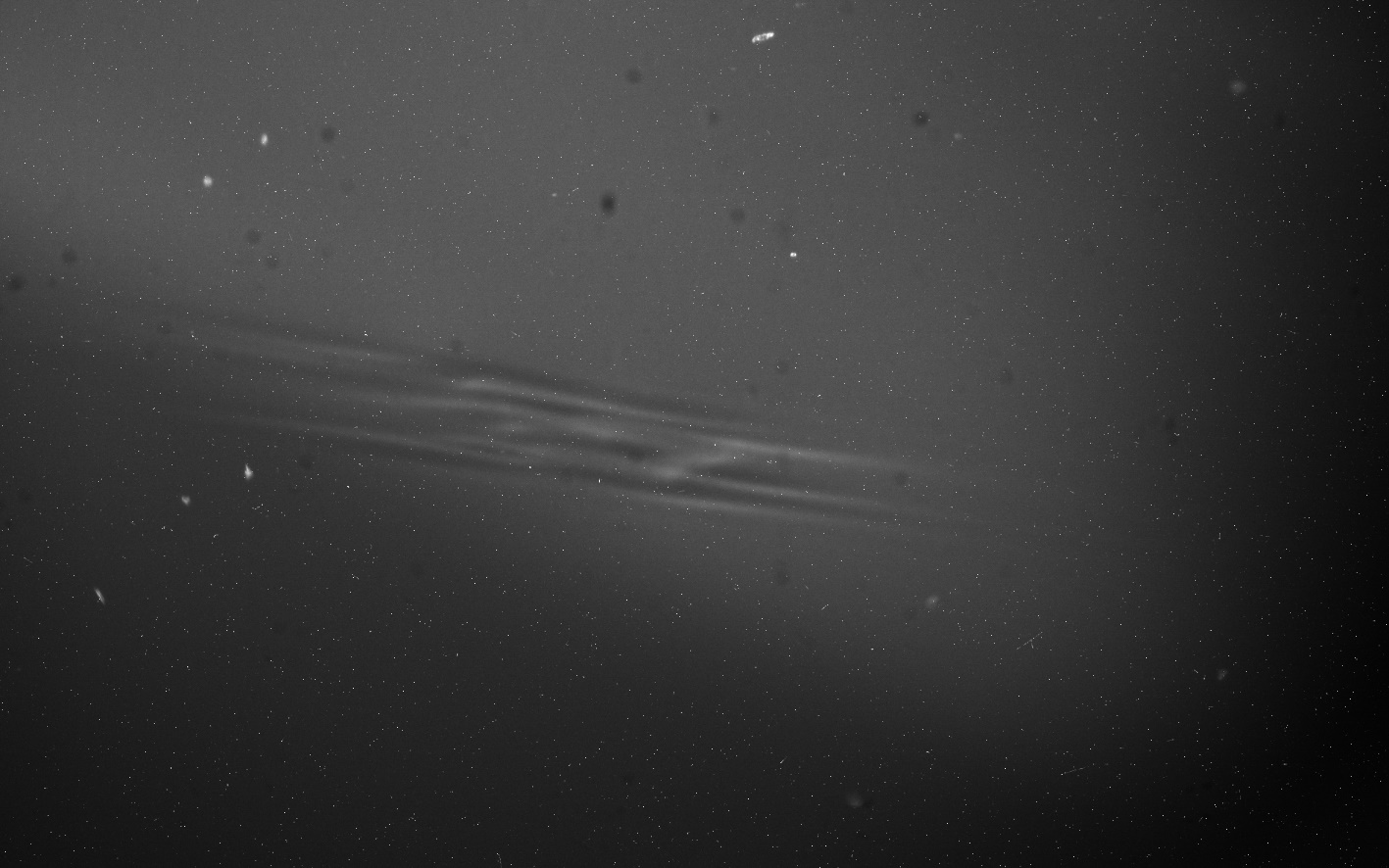 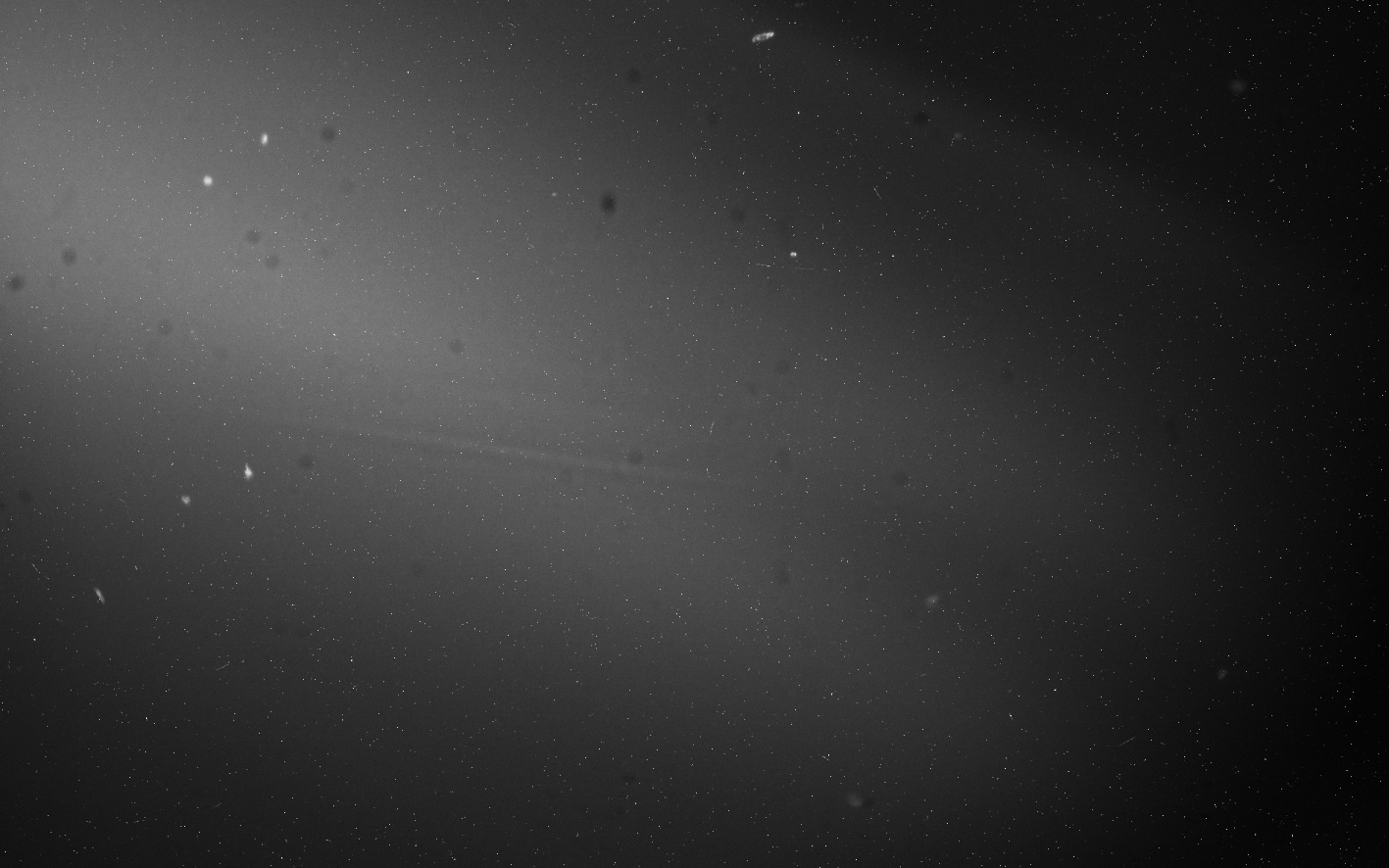 metal needle
Ti:S
CO2
ionization due to Ti: S
Ionization due to CO2 (21.6mJ)
CO2 47.5mJ
With the last amplifier of CO2, the energy (21.6mJ) is high to ionize the gas (left figure);
Without the last amplifier of CO2, the energy is low, unable to ionize the gas (right figure)
45
AE-99: Experimental layout 2021
CO2 focus diag.
(Pyrocam IV)
Ti:S main beam
CO2 laser
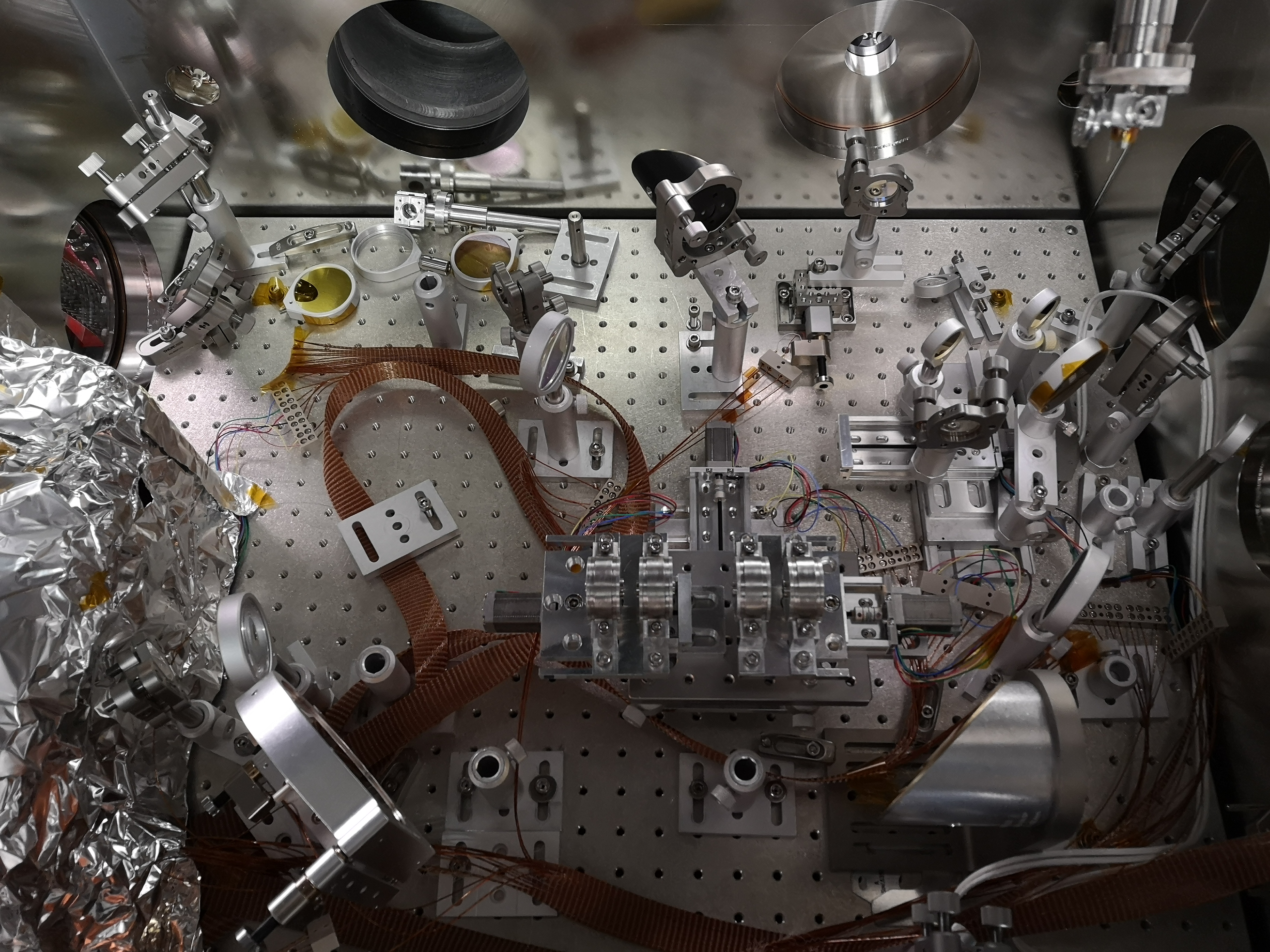 shadowgraphy
100 µm YAG:Ce
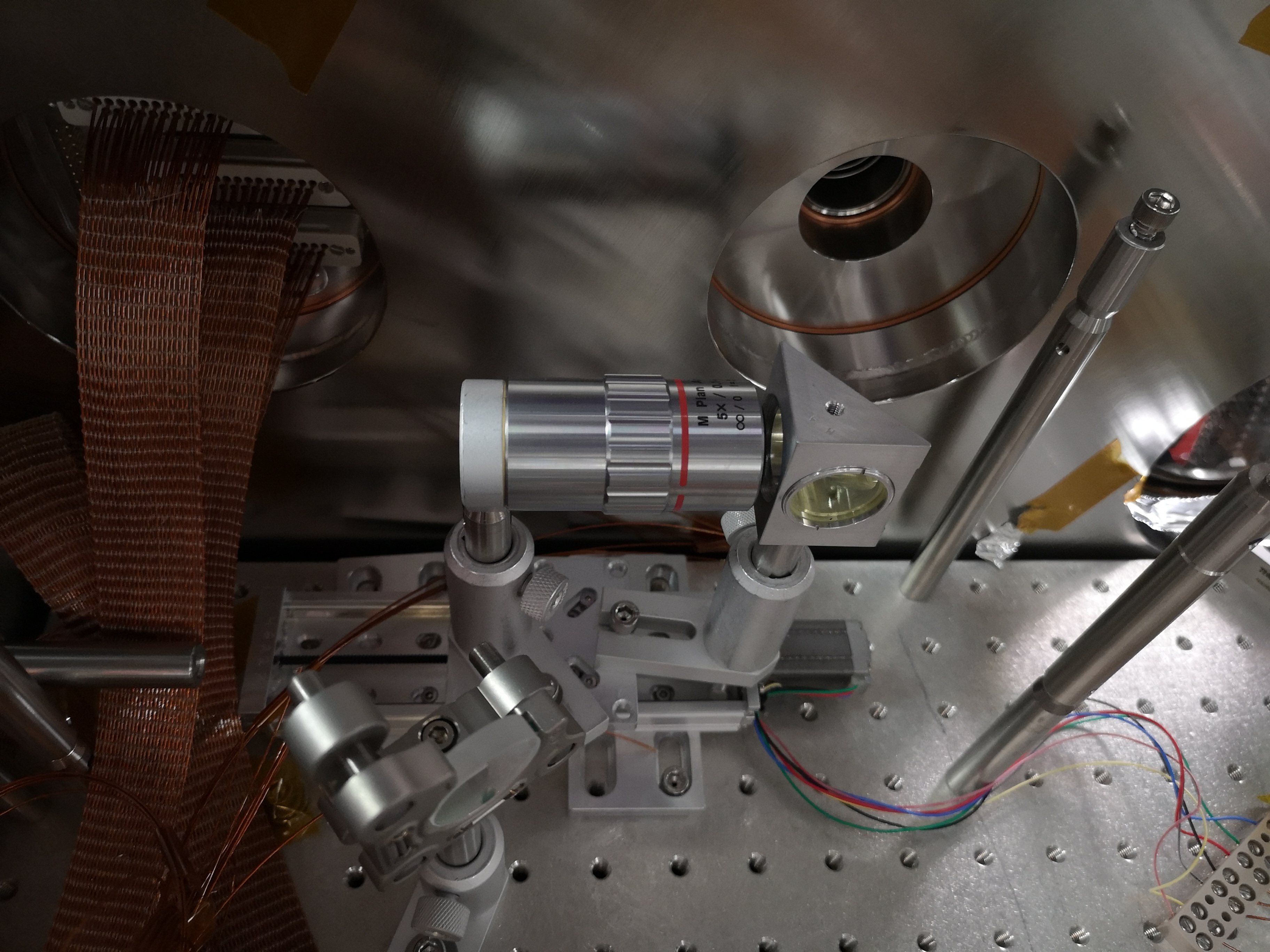 Bar width 5 µm
Hole width 7.5 µm
IP
50.5 MeV e- beam
~0.2% energy spread (use slit)
5x obj
motorized PMQs
camera lens
CCD (GPOP10)
Ti:S focus diag.
46
AE-99: Experimental layout 2022
IR spectrometer
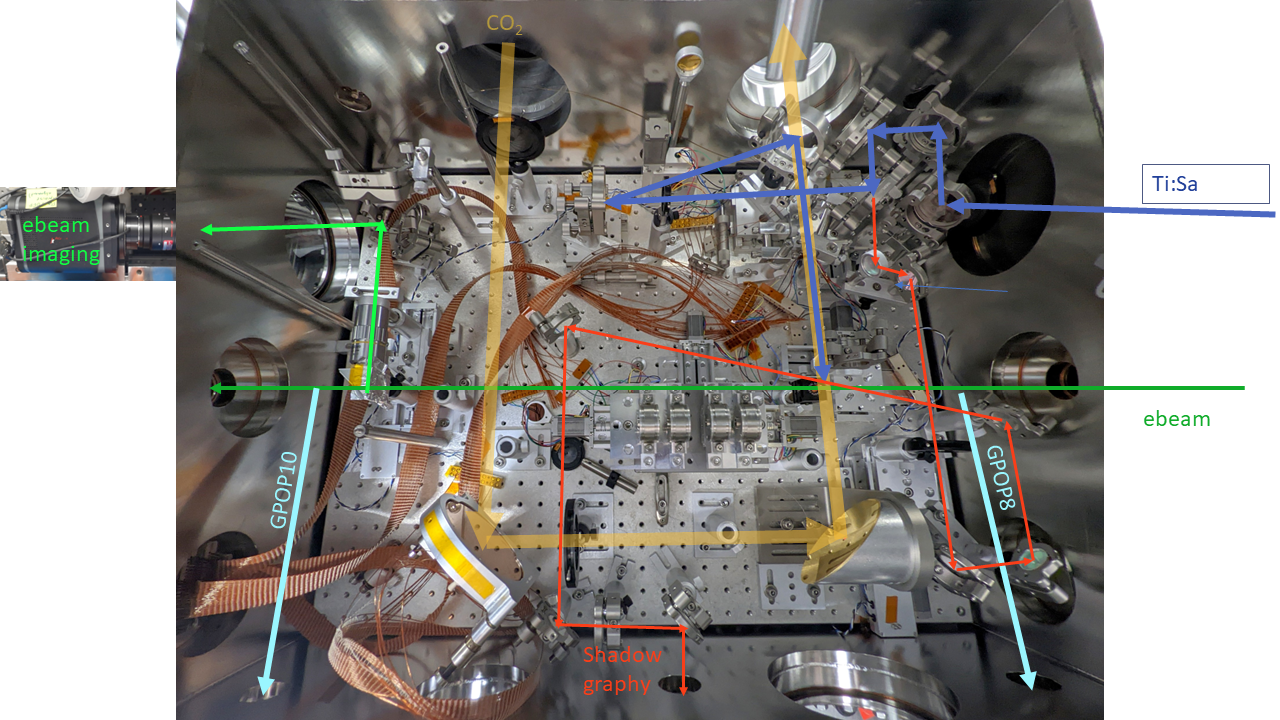 CO2 laser
Ti:Sa laser ~10-20mJ, ~68fs
100 µm YAG:Ce
50.5 MeV e-beam
~0.2% energy spread (use slit)
IP
motorized PMQs
Resolving power measured using the TEM grids
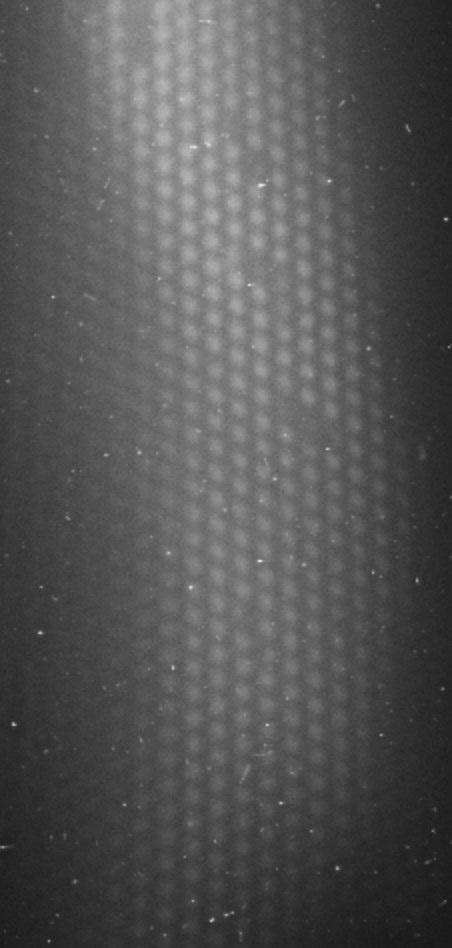 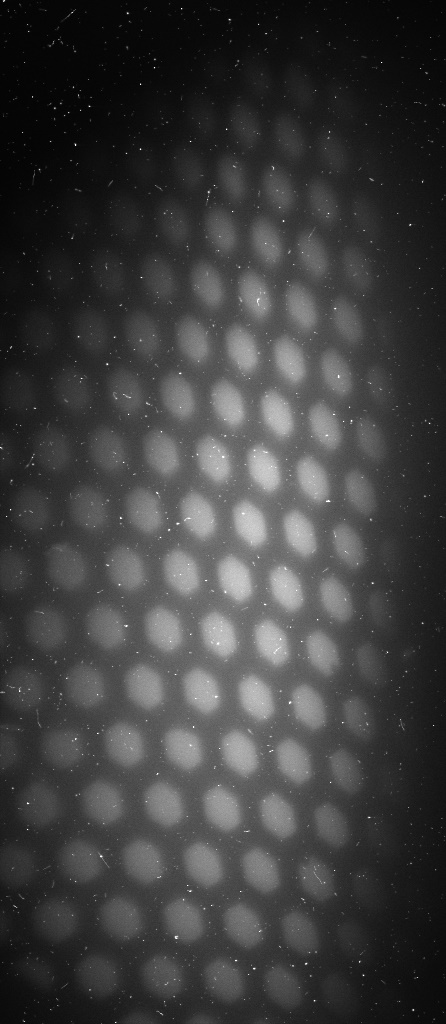 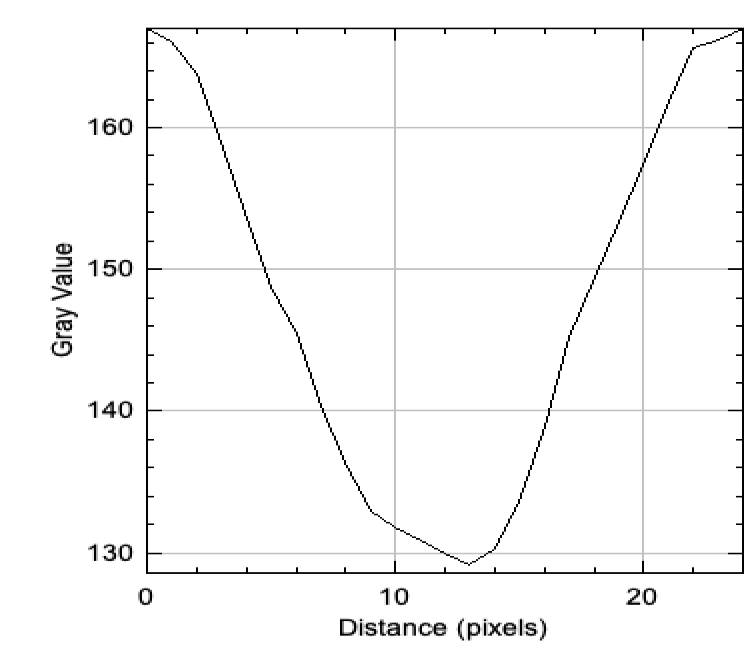 Overall magnification (e- beam + optical): ~17.8x 
Optical magnification: ~4.8x
PMQ e- beam magnification: 3.7x 
Resolving power: ~3.2 µm
400-mesh 
Bar width 20 µm
Hole width 37 µm
2000-mesh 
Bar width 5 µm
Hole width 7.5 µm
48
Ionization front measured using optical shadowgraph
Ti:Sa
Ti:Sa Laser Parameters
Pulse length ~68 fs 
Energy: ~12 mJ on target
Spot size ~50 µm FWHM

Gas: He, 50psig
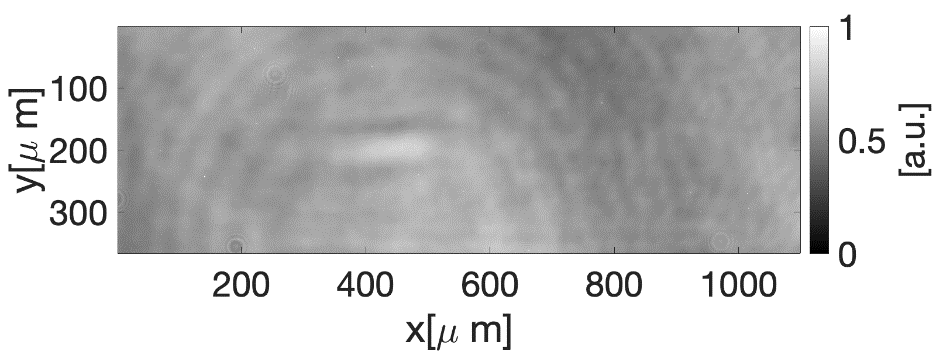 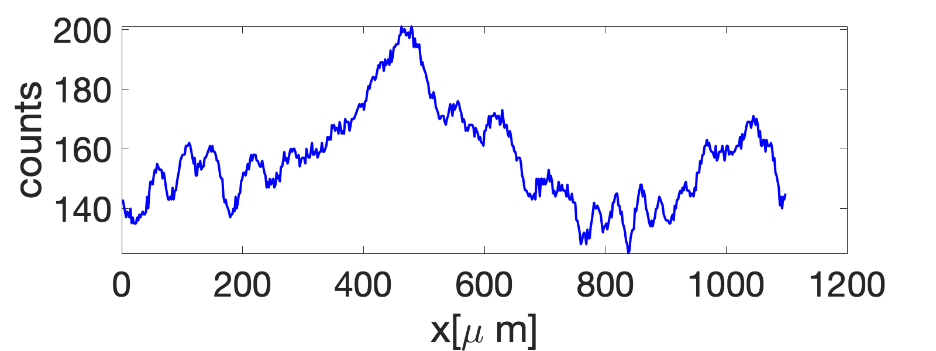 T=0.33ps
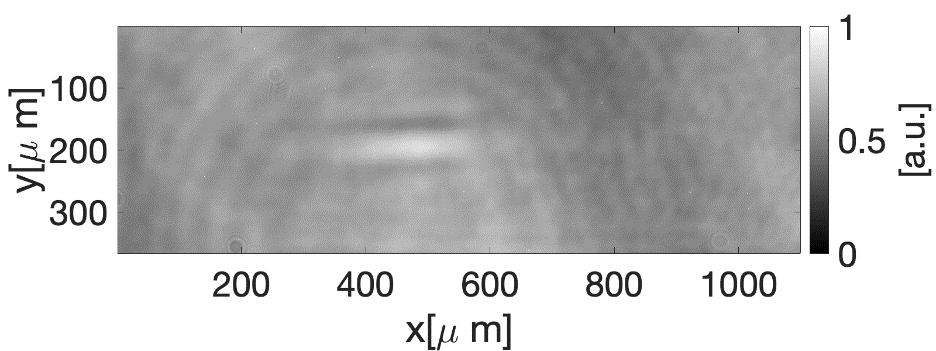 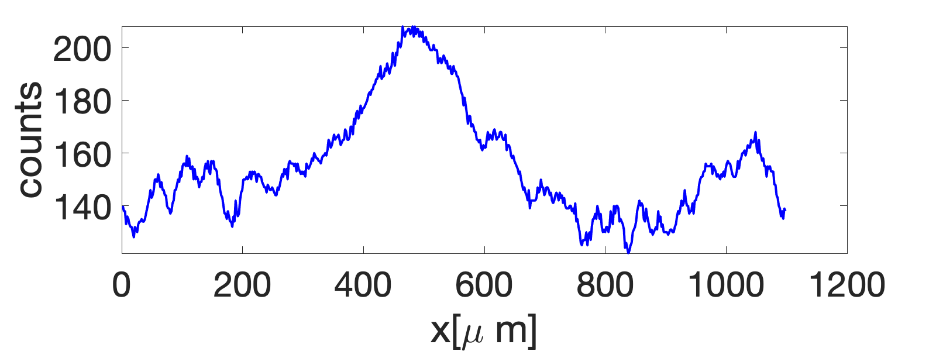 Excite an ionization front 
length 400 µm (80 periods of B field)
width > 100 µm, much larger than half of the CO2 wavelength (Ti:Sa prepulse)
T=0.67ps
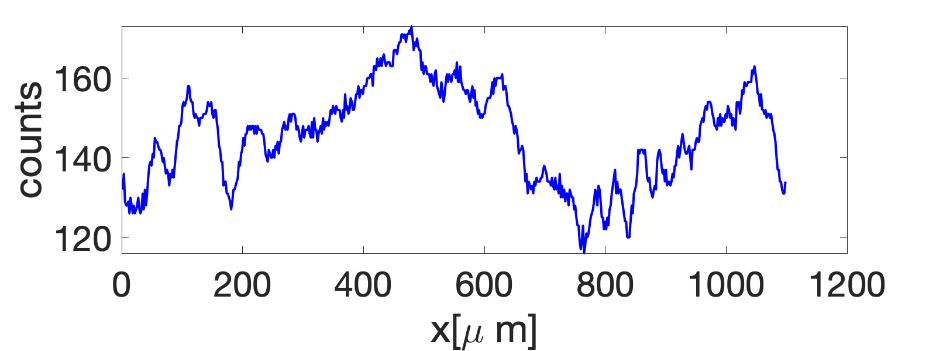 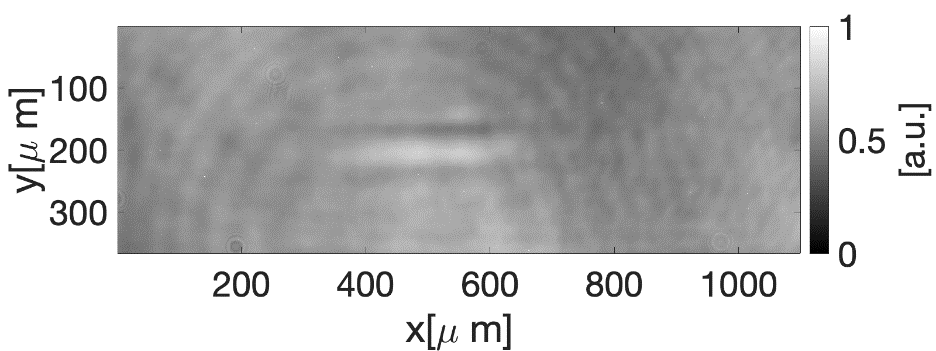 T=1ps
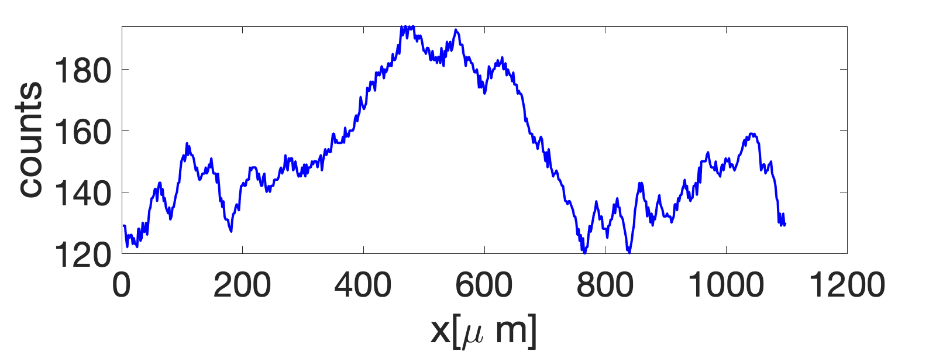 measured ionization front
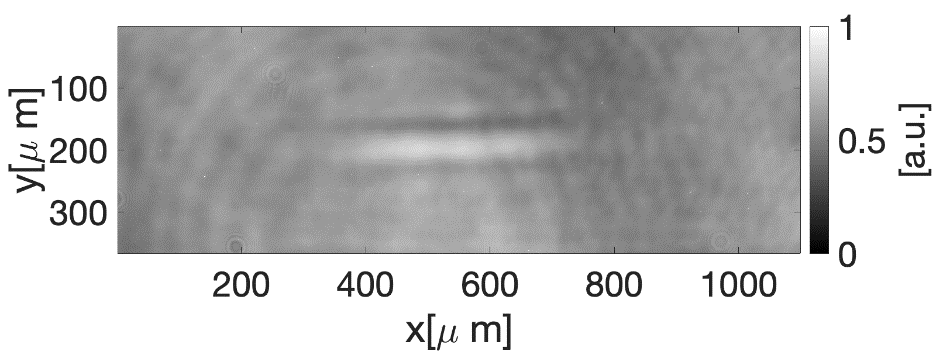 T=1.33ps
required ionization front
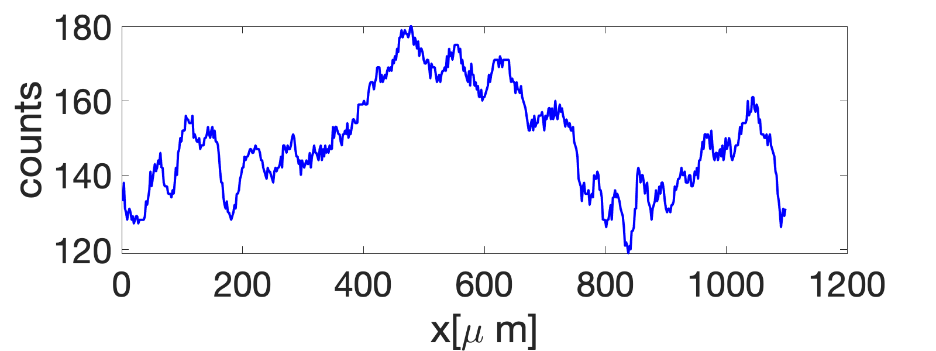 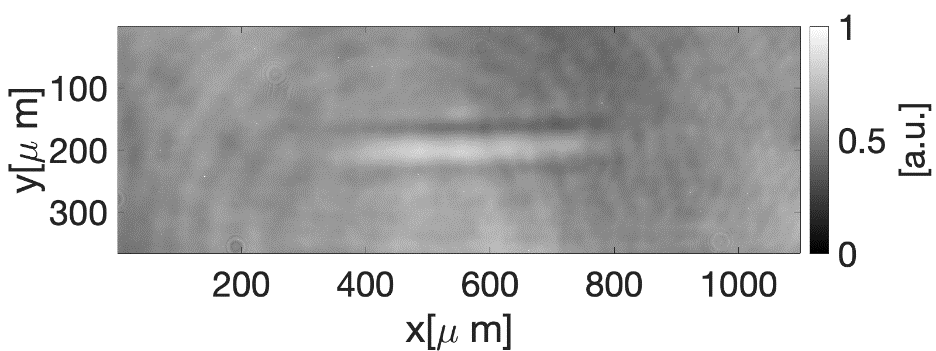 Desired Upgrades to Ti:Sa laser
Reduce the prepulse -> Complete
Decrease the pulse length
T=1.67ps
49
Synchronization and overlapping
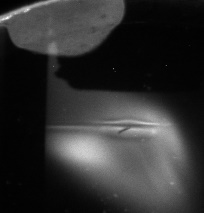 Try to synchronize the Ti:Sa and CO2 using the optical shadowgraph (Ti:Sa postpulse)

Synchronize three beams using the e-beam probing
Spatial overlap the Ti:Sa and CO2 using a needle tip (within 100 µm) and e-beam probing (vertical direction)
metal needle
Gas jet
CO2
Ti:Sa
Ionization due to Ti:Sa and CO2
50
e-probing data with PMQ
The PMQ e-beam imaging system could probe the ionization line very well.
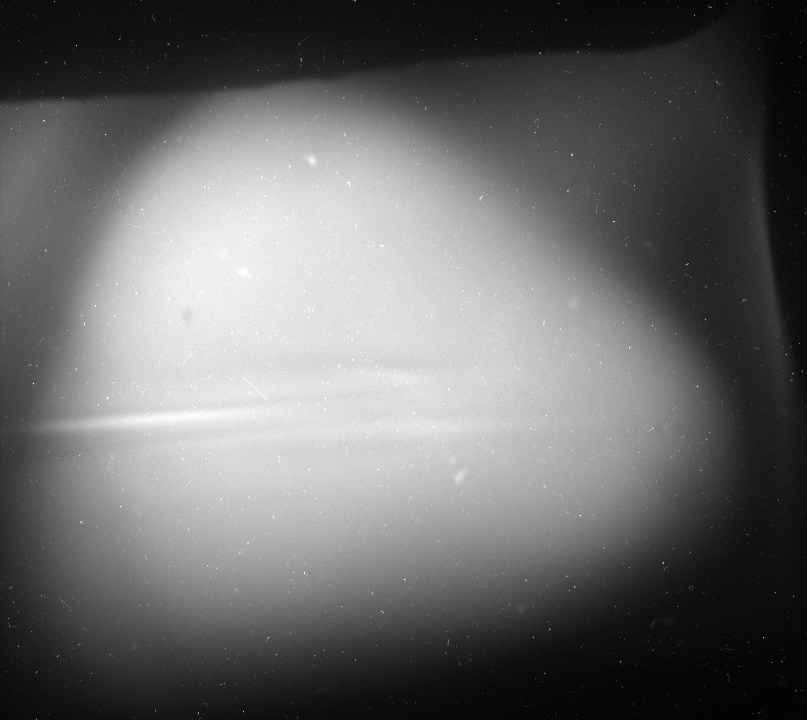 CO2
Ti:Sa
Ti:S
51
Proposed Experimental Aims
Demonstrate the excitation of MS mode through the collision of relativistic ionization front with CO2 laser pulse by measuring:
Magnetic field using electron probe with permanent magnet quadrupoles (PMQ) imaging system
Frequency upshifted radiation using IR spectrometer
Project Cumulative Objective:
Demonstrate X-ray radiation generation through an electron beam propagating through the MS mode
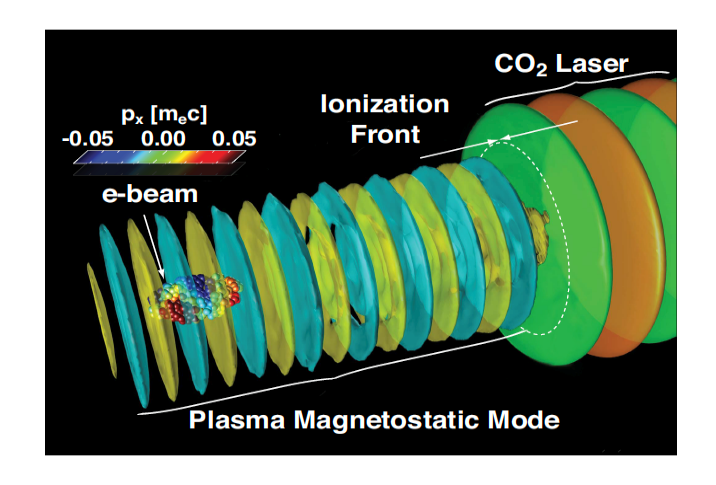 Fiuza, F., Silva, L. O., & Joshi, C. (2010). High-brilliance synchrotron radiation induced by the plasma magnetostatic mode. Physical Review Special Topics - Accelerators and Beams, 13(8), 1–5. http://doi.org/10.1103/PhysRevSTAB.13.080701
52
Ionization front measured using optical shadowgraph
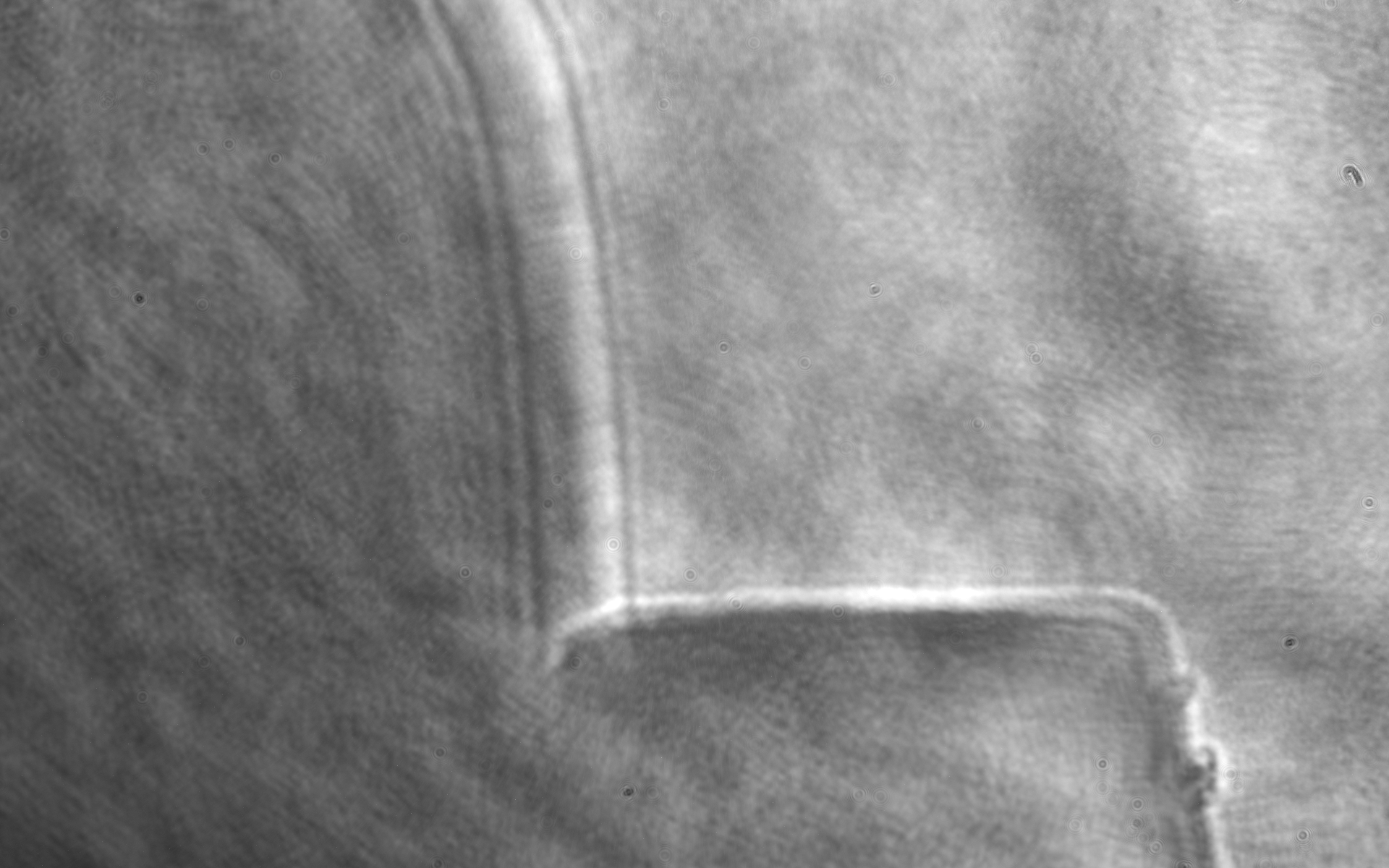 Ti:Sa Laser Parameters
Pulse length ~68 fs 
Energy: ~10 mJ on target
Spot size ~50 µm FWHM

Gas: H2, 25psig
T=-75 ps
Ti:Sa
Gas jet
1.83 µm/pixel
53
Ionization front measured using optical shadowgraph
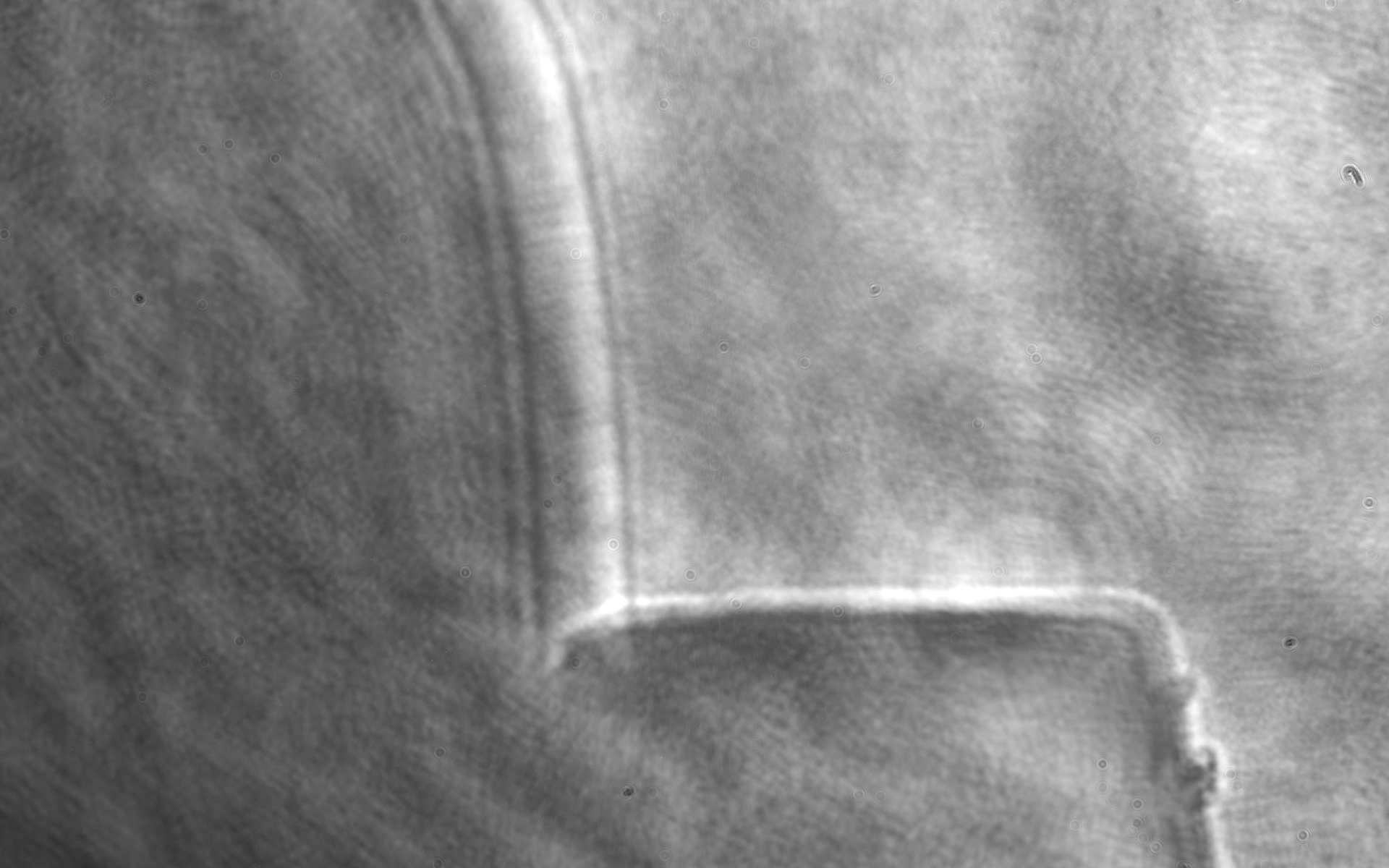 T=-73 ps
Ti:Sa
Pre-ionization
prepulse ~15% energy
Gas jet
54
Ionization front measured using optical shadowgraph
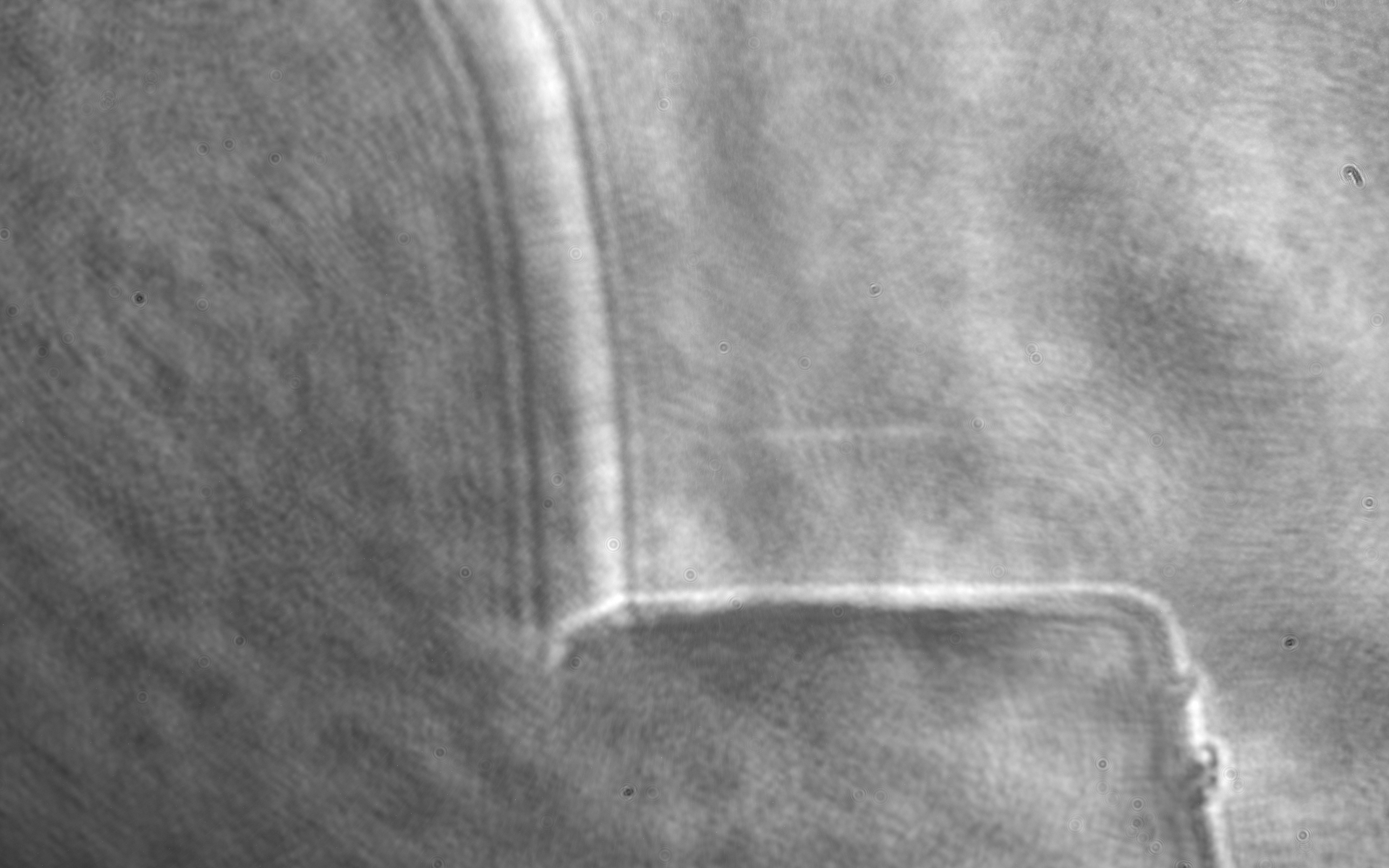 T=-0.67 ps
Ti:Sa
Pre-ionization
prepulse ~15% energy
Gas jet
55
Ionization front measured using optical shadowgraph
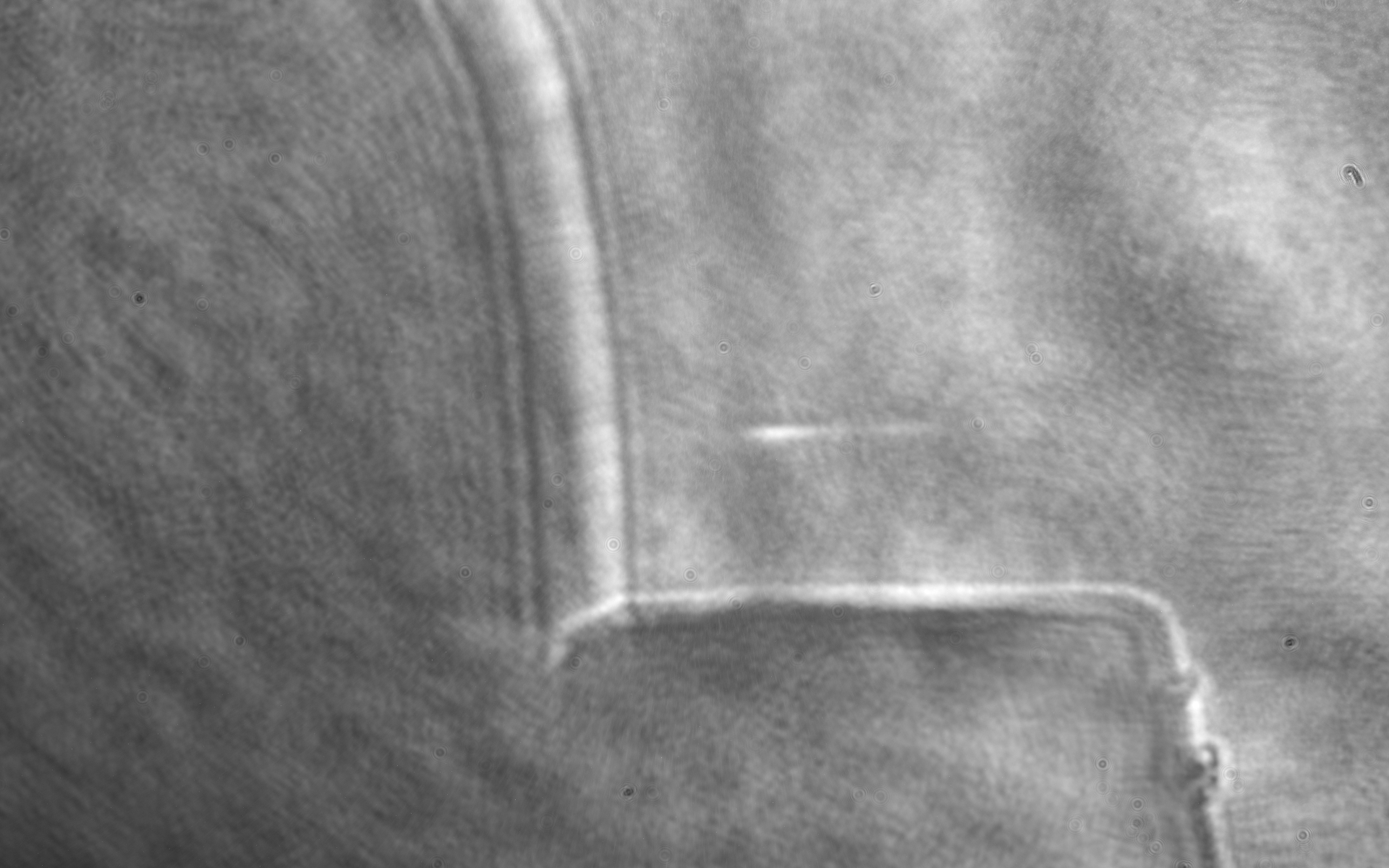 T=0 ps
Ti:Sa
Pre-ionization
prepulse ~15% energy
Gas jet
56
Ionization front measured using optical shadowgraph
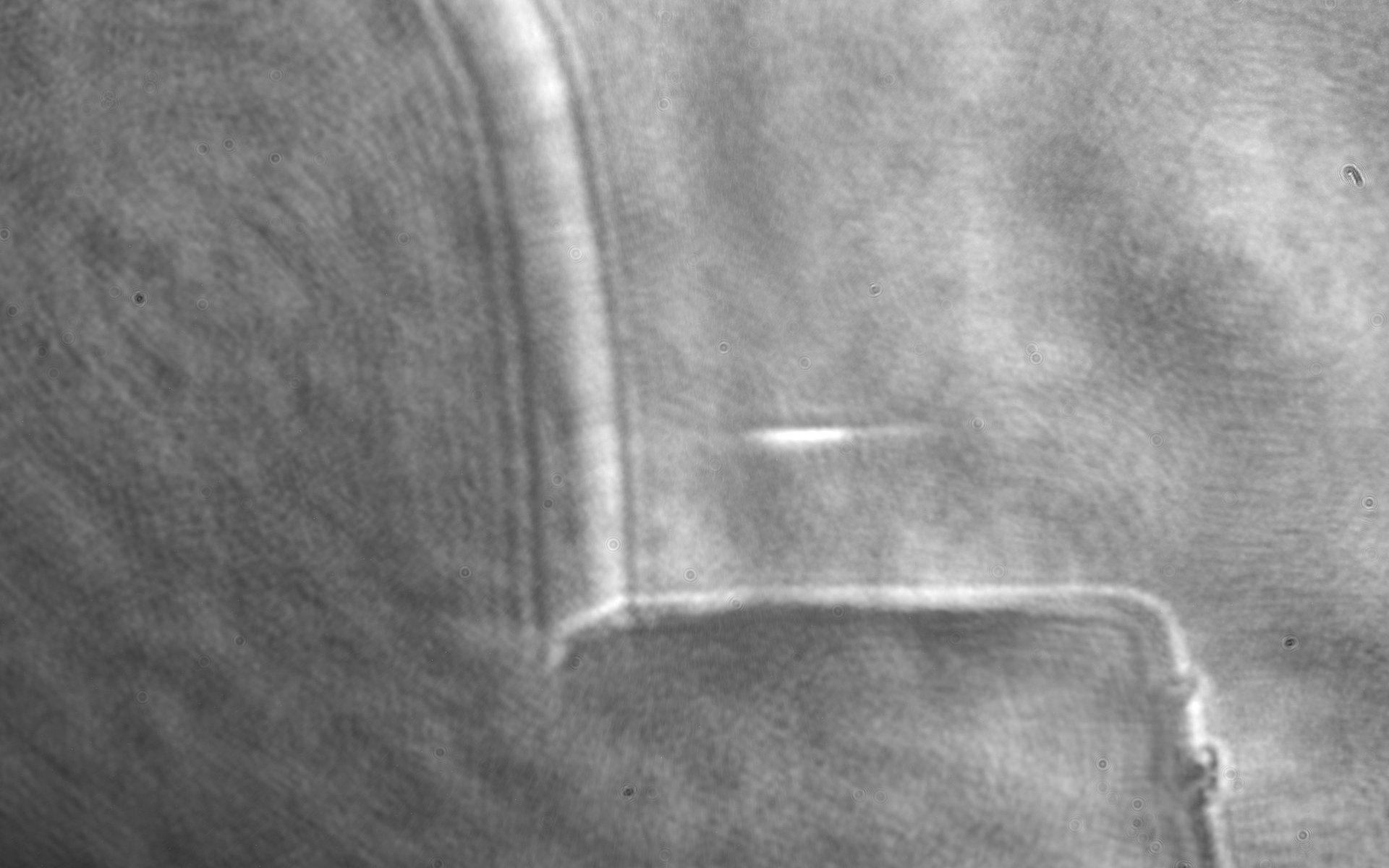 T=0.67 ps
Ti:Sa
Pre-ionization
prepulse ~15% energy
Gas jet
57
Ionization front measured using optical shadowgraph
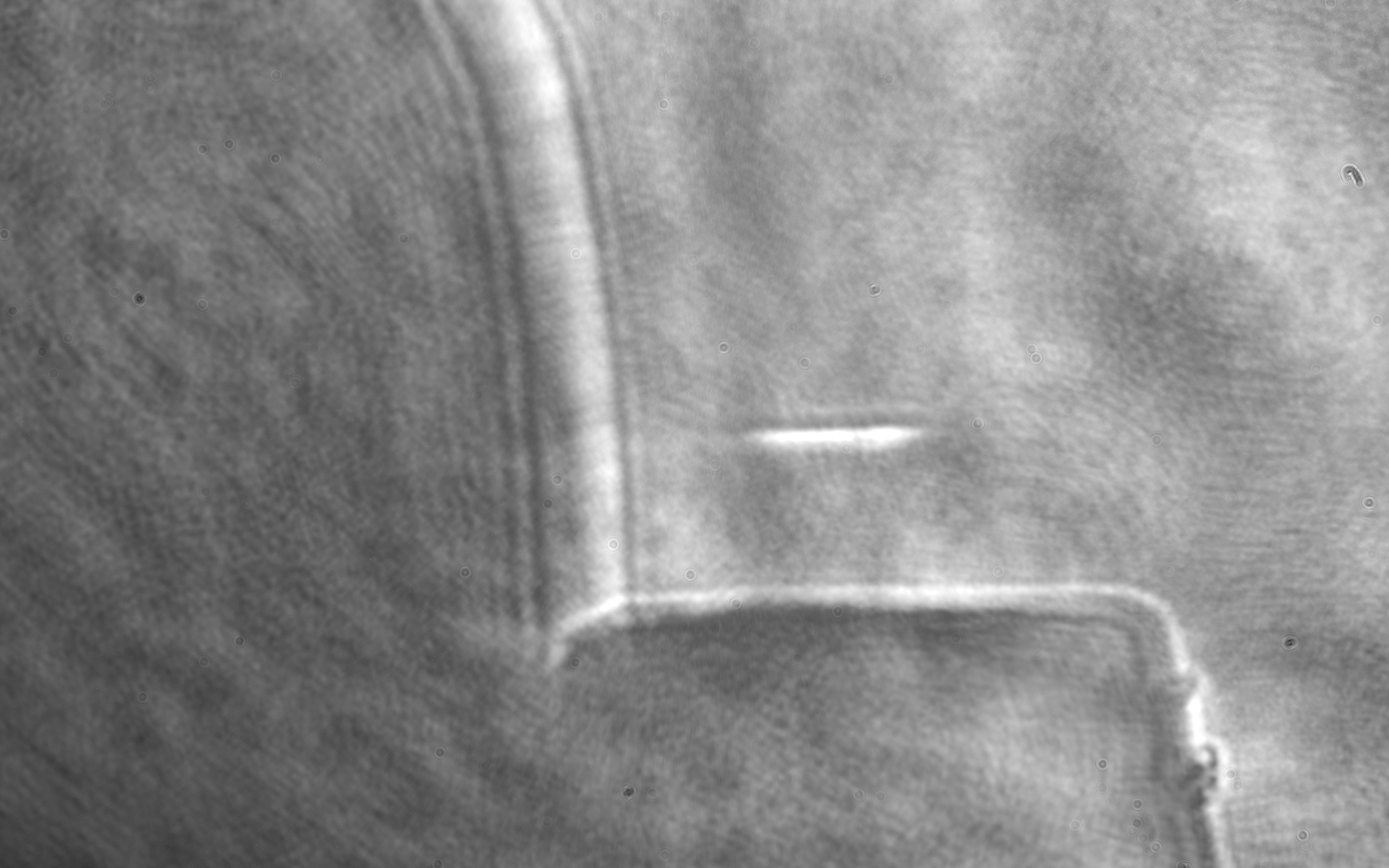 T=1.33 ps
Ti:Sa
Pre-ionization
prepulse ~15% energy
Gas jet
58